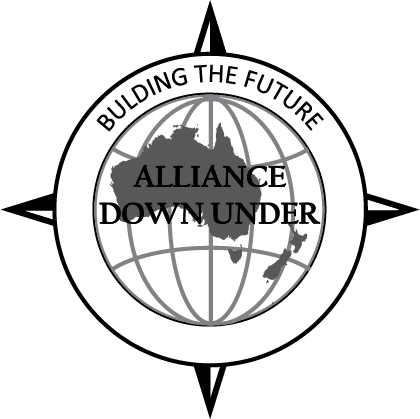 Cloudy With a Chance of Integration - Come and Learn About Oracle Integration Cloud Services
SESSION #5019 
10/11/2017
ADU 8-10 November 2017
presenters
James Imgraben
Senior Information Technologist
University of South Australia
James.Imgraben@unisa.edu.au
ADU 8-10 November 2017
University of South Australia (UniSA)
6 Campuses
4 Metropolitan, 2 Regional
35,000+ Students
ADU 8-10 November 2017
UniSA & Oracle
Oracle CX Cloud
Service Cloud – November 2016
Marketing Cloud – Release 492
Integration Cloud Services – 17.3.3
Sales Cloud – Release 12
Social Cloud
Content Marketing Cloud
Oracle PeopleSoft
Campus Solutions (PT8.56, v9.2)
CRM for Higher Education
ADU 8-10 November 2017
Presentation Overview
1
2
3
In Practice – Step through example uses cases of ICS for CX Integration
Overview of ICS – Connections, Integrations and more
Introduction to UniSA and ICS
ADU 8-10 November 2017
Introduction to oracle integration cloud service & uniSA
Brief overview of Integration Cloud Service and its usage at UniSA
ADU 8-10 November 2017
UniSA & ICS
Throughout 2017 UniSA has been implementing the CX Cloud, ICS was acquired as part of that project as primary integration medium.
ICS is being used for:
Service Cloud (RightNow) to Marketing Cloud (Eloqua)
Marketing Cloud to Service Cloud
PeopleSoft Campus Solutions to Service Cloud
Service Cloud to PeopleSoft Campus Solutions
External to Service Cloud – various on premise systems as well as external (to UniSA) admissions systems
ADU 8-10 November 2017
UniSA & ICS by the numbers
As of this presentation, we have 3 instances (dev, test, production)

6 Connections (4 distinct), 36 Integrations where:
18 manage Service Cloud to Marketing Cloud 
2 manage Marketing Cloud to Service Cloud
3 ICS exposed Campus Solutions REST Services 
3 manage PeopleSoft to Service Cloud
10 manage external systems to Service Cloud

40-60k messages flow through on average day across integrations
ADU 8-10 November 2017
Overview of ICS & base components
Connections, Integrations, Libraries, Lookups & more.
ADU 8-10 November 2017
What is Integration Cloud Service?
Oracle Cloud based integration platform that supports both cloud to cloud and on premise to cloud integrations

User-friendly, web based interface/designer

Drag-n-drop design for integrations between platforms using library of  pre-built adapters

Depending on systems, integrations can be quickly developed without any code
ADU 8-10 November 2017
Connections in ICS
Represent a connection to another system, each using an adapter that provides system specific functionality

Can utilise adapters available from built-in library (49 and counting)

Adapters utilise system APIs to abstract complexities and simplify development
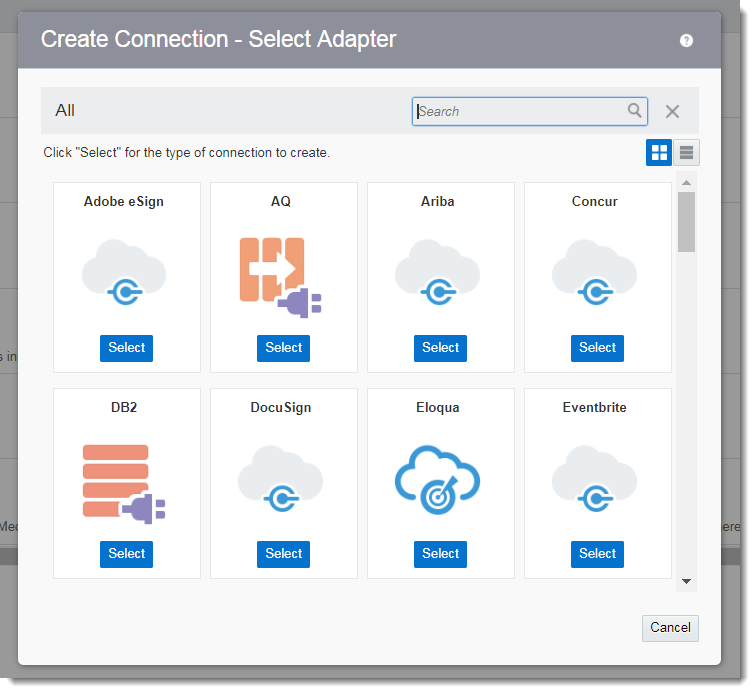 ADU 8-10 November 2017
rightnow adapter
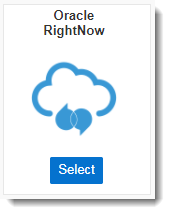 Expose base objects (Contacts, Incidents and Organisations) as well as custom objects

CRUD (Create, Read Update, Delete) operations for all objects or ROQL (by object or csv) based integrations

Subscribe to RightNow events for Contacts, Incidents and Organisations
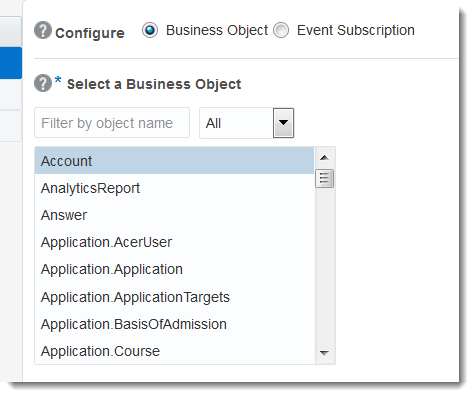 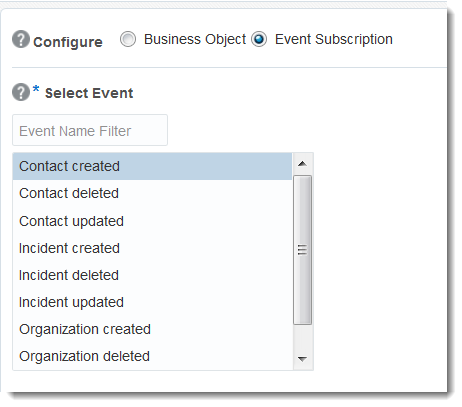 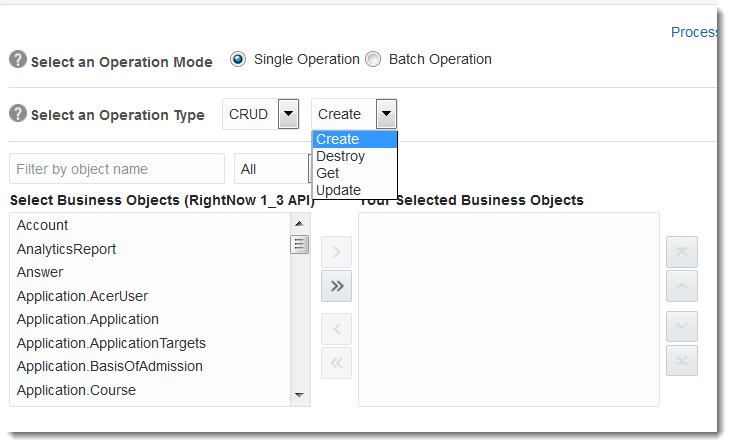 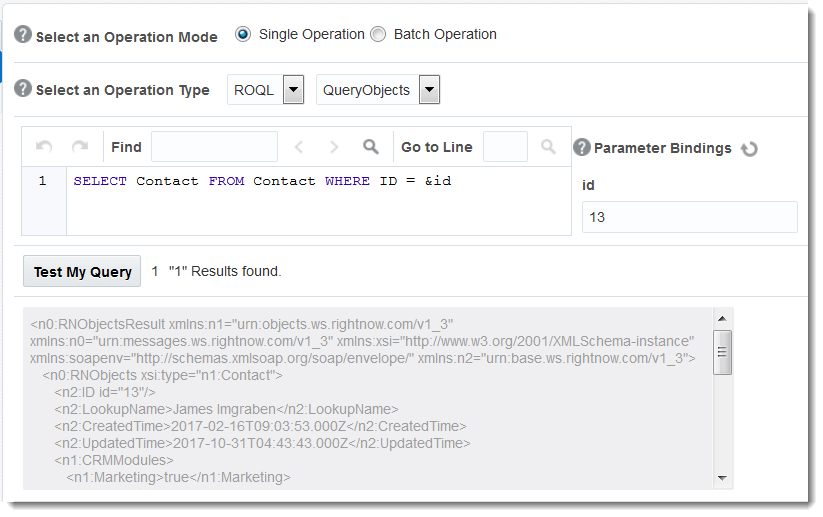 ADU 8-10 November 2017
[Speaker Notes: Setup using RightNow SOAP WSDL]
Eloqua adapter
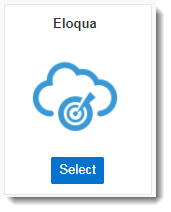 Expose base objects (Contacts, Accounts) as well as custom objects

Uses Eloqua Bulk API 2.0 for importing data

Allows use of ICS App within Eloqua to trigger calls from program or campaign flows
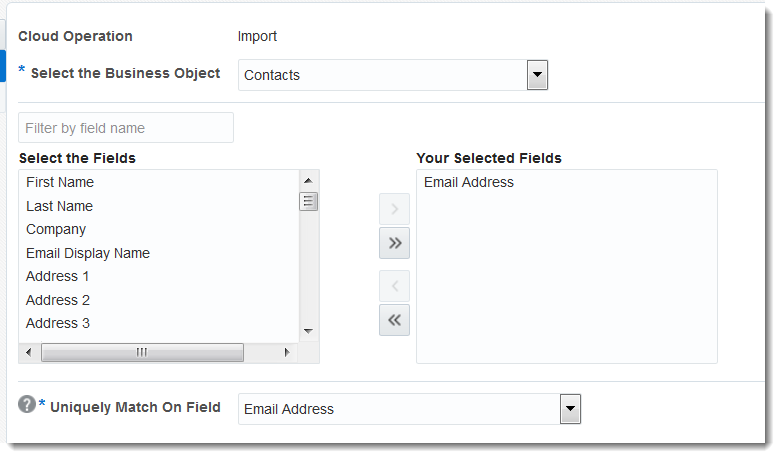 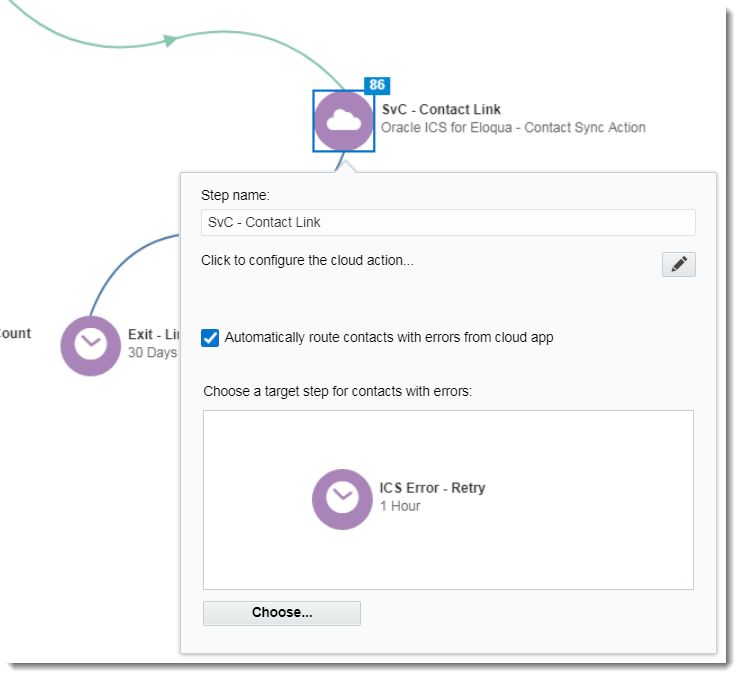 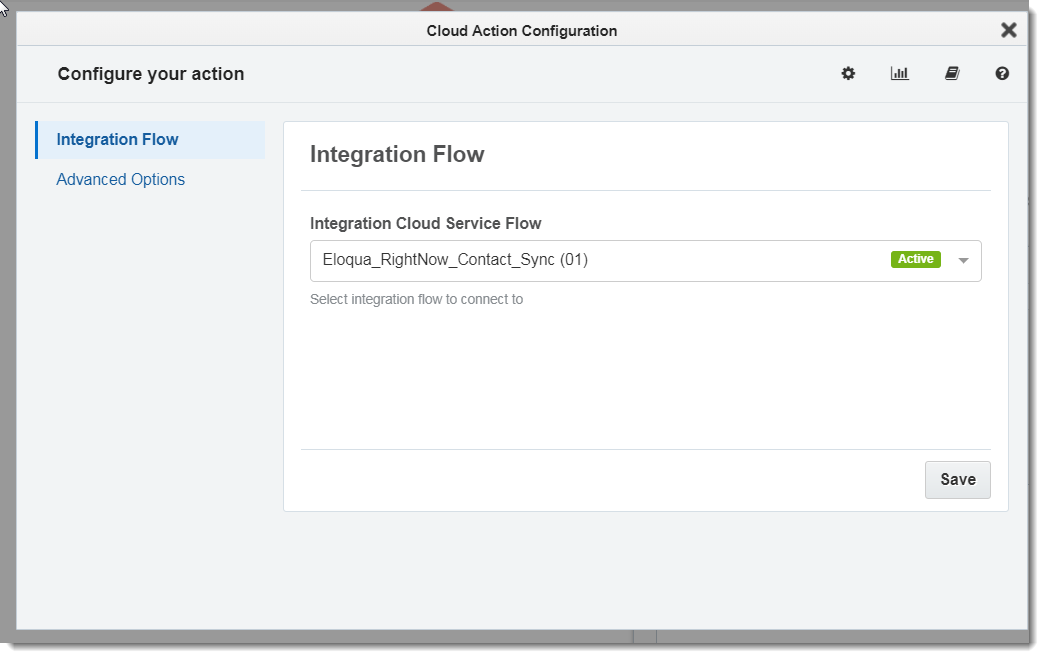 ADU 8-10 November 2017
[Speaker Notes: Bulk API – asynchronous, when importing to Eloqua you will not get immediate response for data integrity issues]
rest Adapter
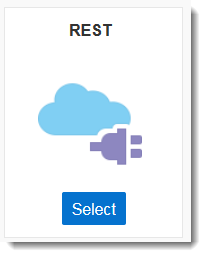 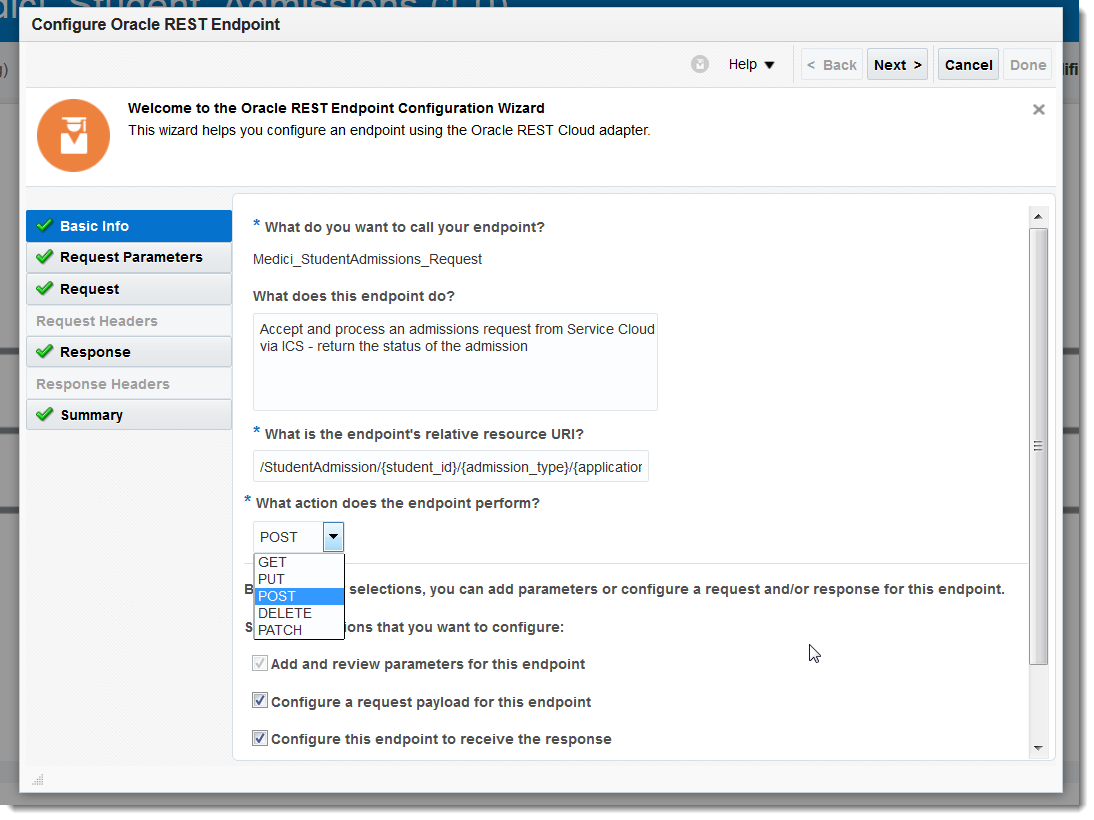 Generic REST adapter for any application that exposes a REST API

Multiple connection types available base URL, WADL, swagger , RAML

When used with Trigger only, allows ICS to expose endpoints to other adapters
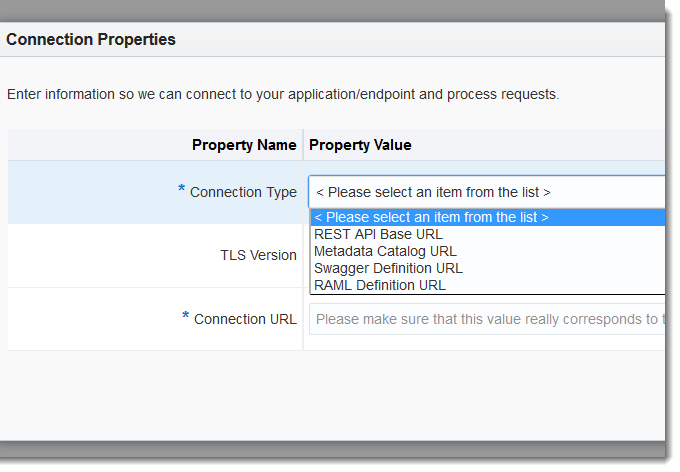 https://ics/integration/contact/ 
{
    "first_name":"",
    "last_name":"",
    "email_address":""
}
REST Adapter
RightNow Adapter
RightNow
ADU 8-10 November 2017
[Speaker Notes: Can use both RightNow and Eloqua REST APIs manually (no RightNow/Eloqua adapter) using the REST adapter]
soap adapter
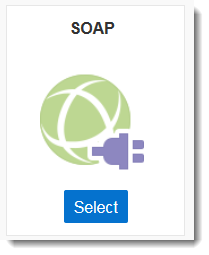 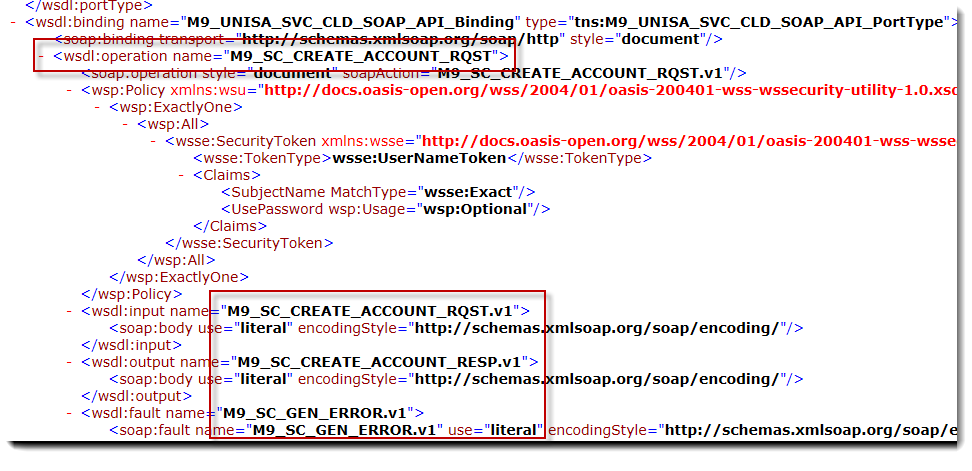 Generic REST adapter for any application that exposes a SOAP WSDL

Import WSDL file or via URL (needs to be externally available)

Connection compiles metadata for WSDL – service operations and message definitions
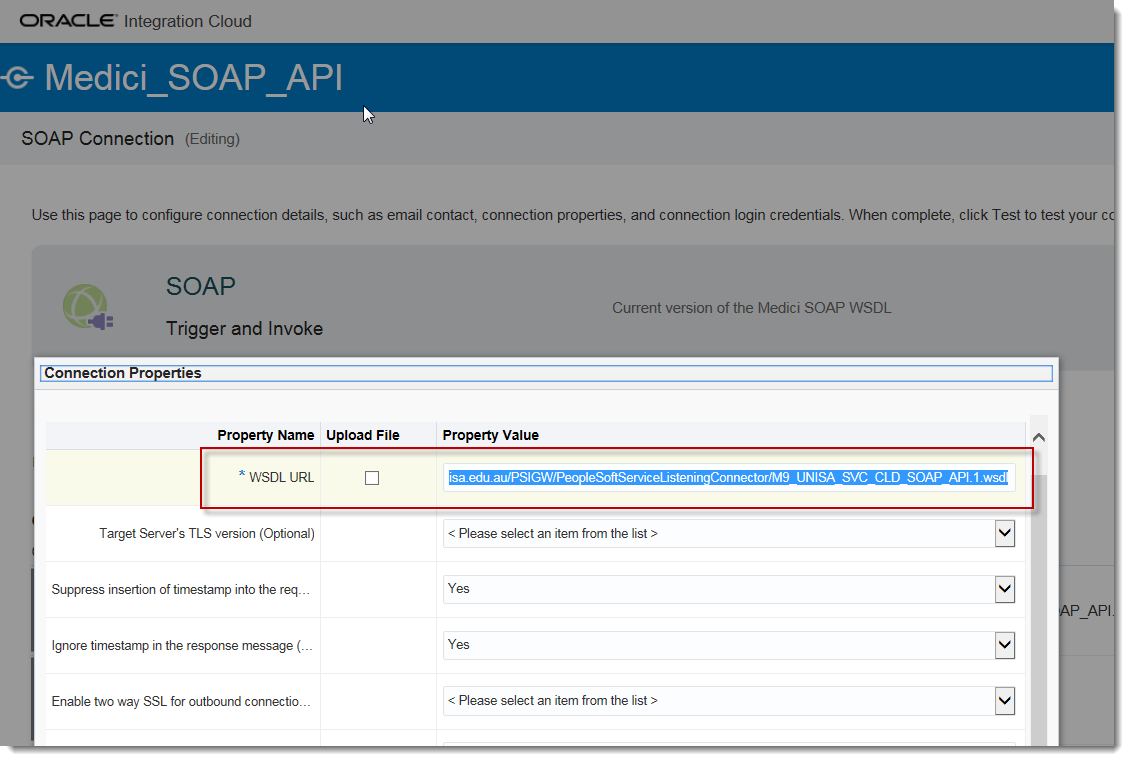 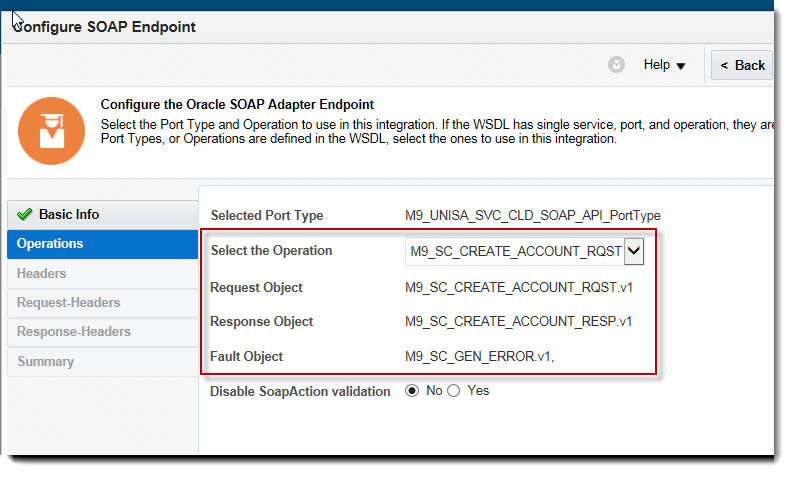 ADU 8-10 November 2017
PeopleSoft Adapter
No pre-built PeopleSoft adapter available

UniSA have setup both a SOAP and REST adapters for both inbound and outbound integrations

Services need to be manually built in PeopleSoft
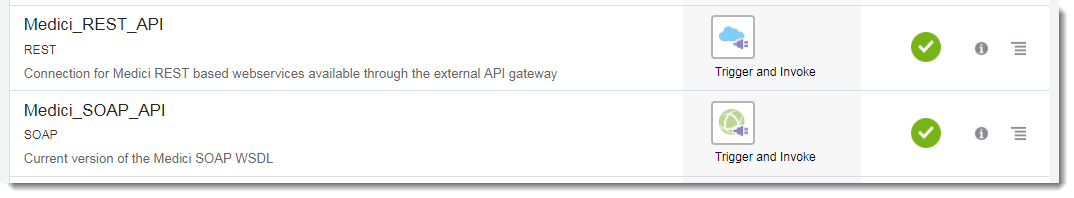 ADU 8-10 November 2017
PeopleSoft Adapter Cont.
As both the REST & SOAP use same base WSDL they count as connection (physically more) e.g.

https://api.unisa.edu.au/PSIGW/PeopleSoftServiceListeningConnector/XYZ.1.wsdl 
https://api.unisa.edu.au/PSIGW/PeopleSoftServiceListeningConnector/ABC.1.wsdl 
https://api.unisa.edu.au/PSIGW/RESTListeningConnector/



https://api.unisa.edu.au/ is the base URL for the system = 1 licensed connection
ADU 8-10 November 2017
Integrations
Connect two adapters to create integrations; a trigger and invoke

Multiple styles/patterns allow simple or complex design

XSLT mapping tool maps data between adapters

XPath/BPEL XPath functions allow data transformation during mapping
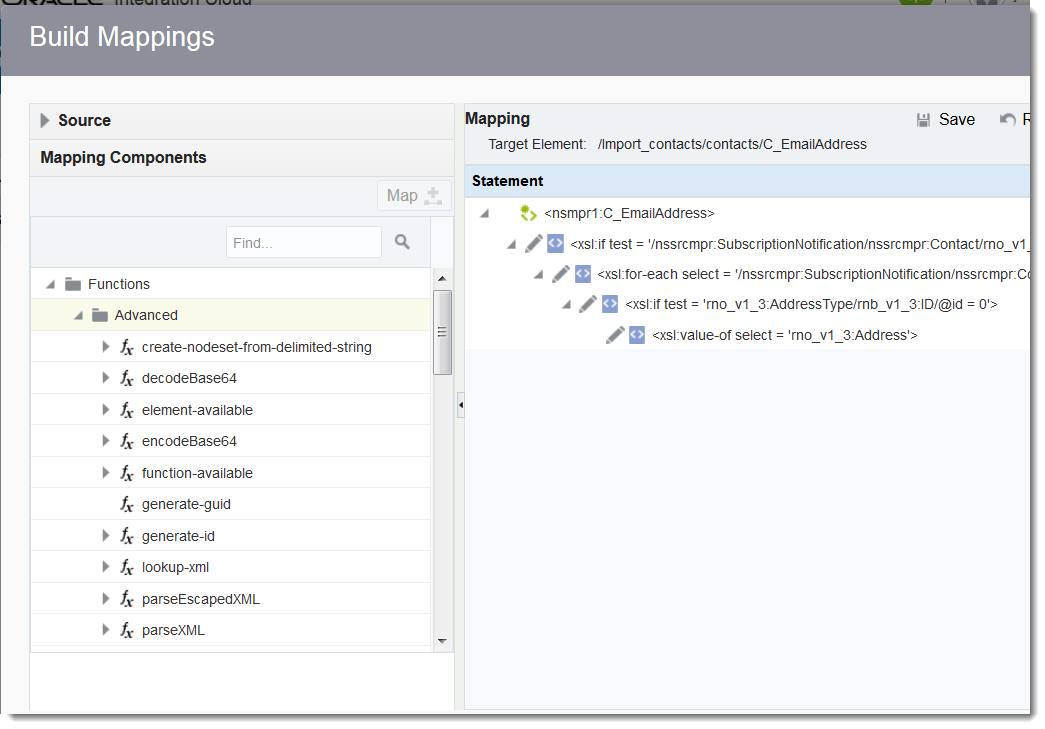 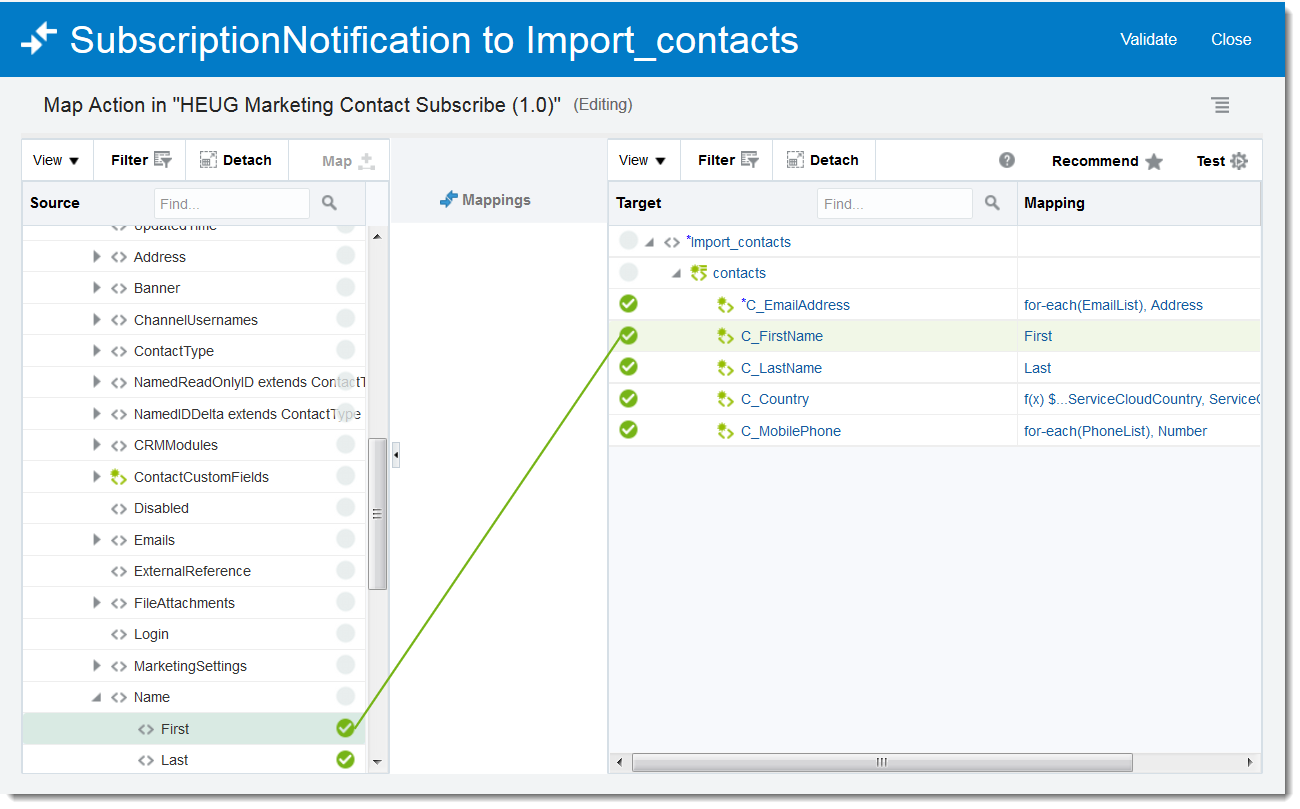 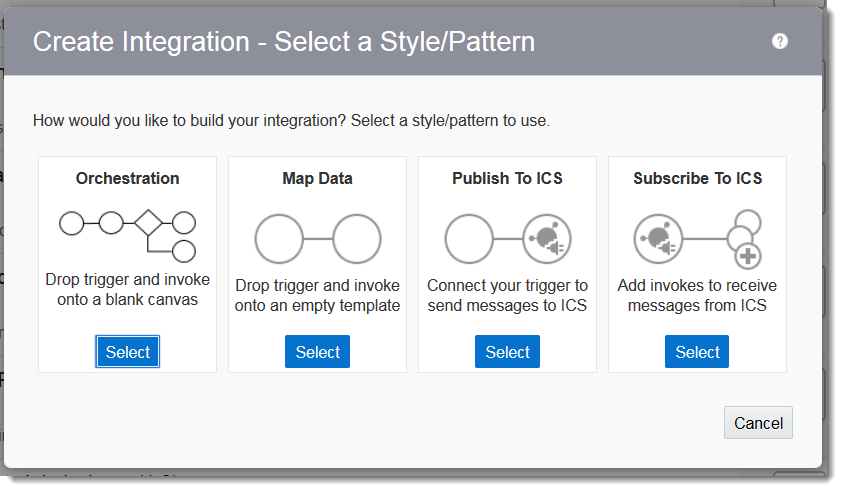 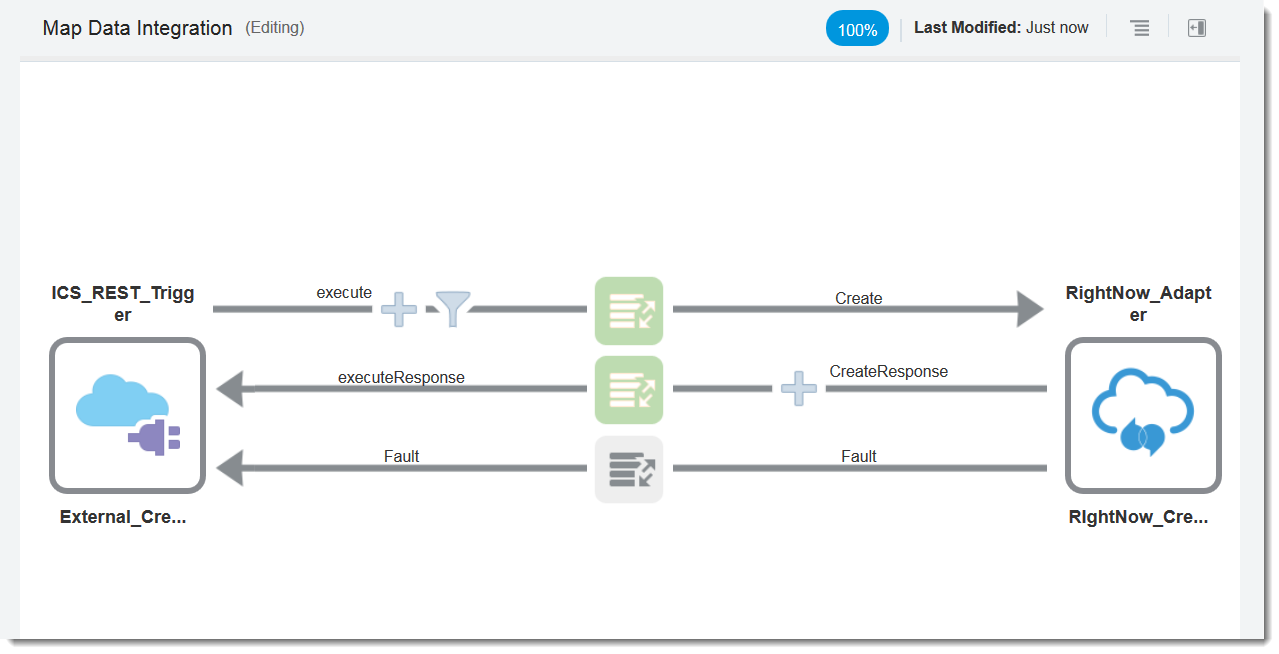 ADU 8-10 November 2017
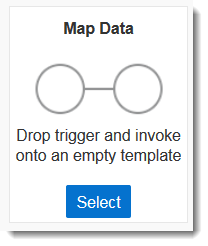 map data
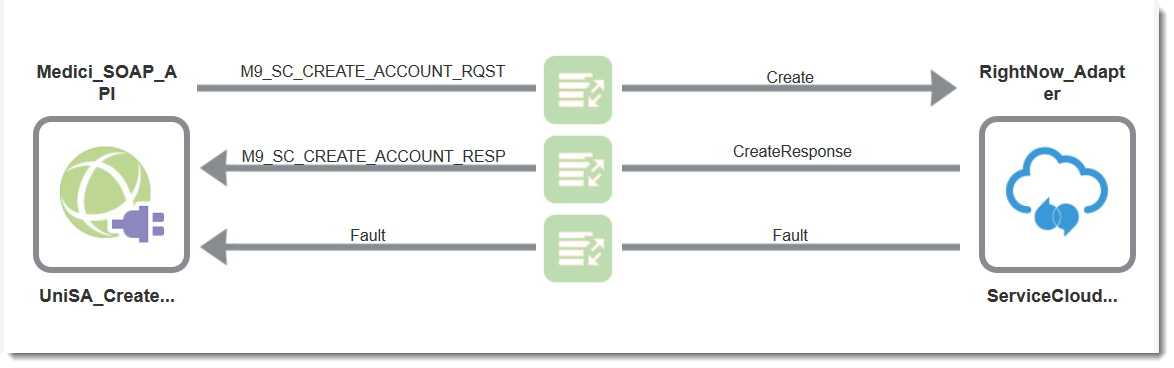 Standard integration style – request, response, fault mapping supported

Requires a trigger and invoke connection

Depending on connections used, can operate as asynchronous or synchronous

Mapping available for request, response and fault messages
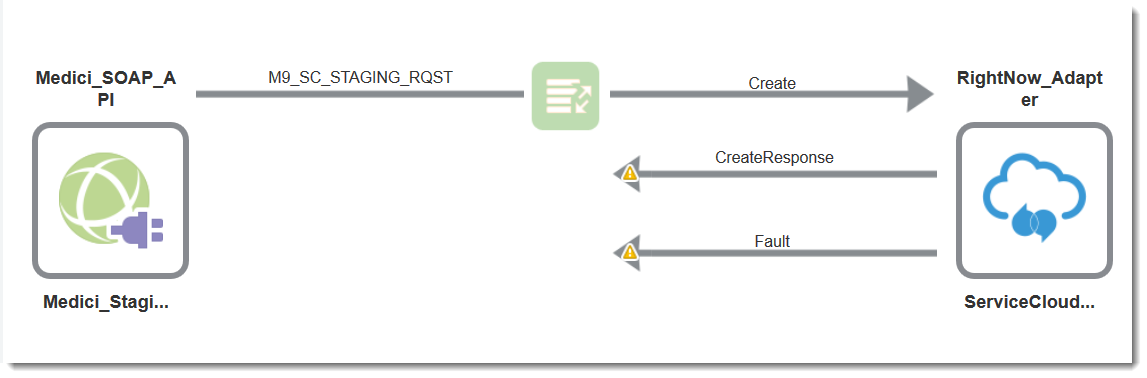 ADU 8-10 November 2017
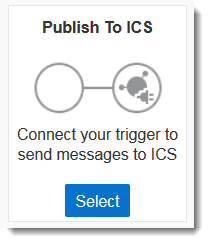 publish to ICS
Publish messages from trigger connection to ICS Messaging Service

Any number of Subscriber integrations can subscribe and be triggered by a message being published

Uses map canvas (not orchestration) and operate as one way integration (asynchronous)

No mapping required for Publish – message is sent as is with no transformation
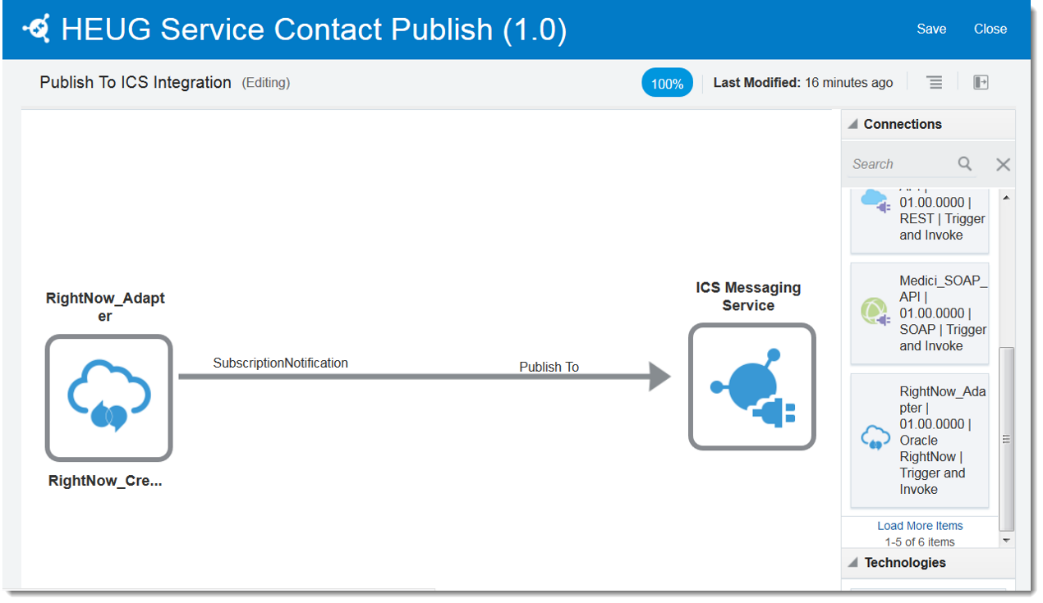 ADU 8-10 November 2017
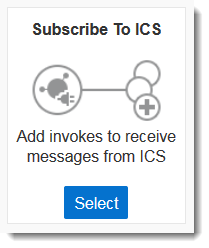 subscribe to ICS
Subscribe to messages published to ICS Messaging Service and send on to invoke connection

Requires an active Publish Service to Setup

As with Publish, Subscribe integrations use map canvas and operate as asynchronous messages (one way)

Mapping available when processing the message
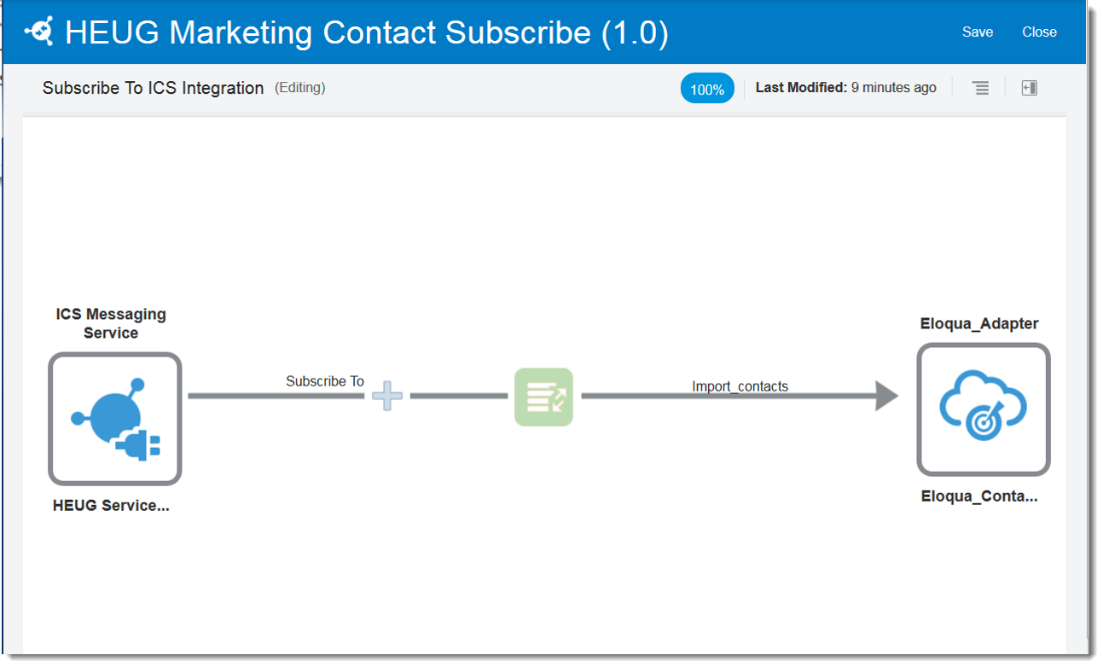 ADU 8-10 November 2017
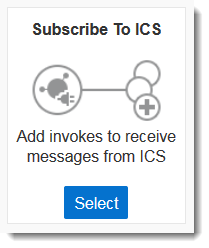 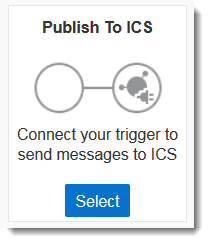 Publish & subscribe
Contact Subscribe
Sales Cloud
Contact Publish
Service Cloud
Contact Subscribe
Marketing Cloud
ADU 8-10 November 2017
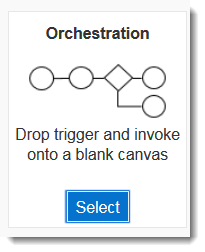 orchestrations
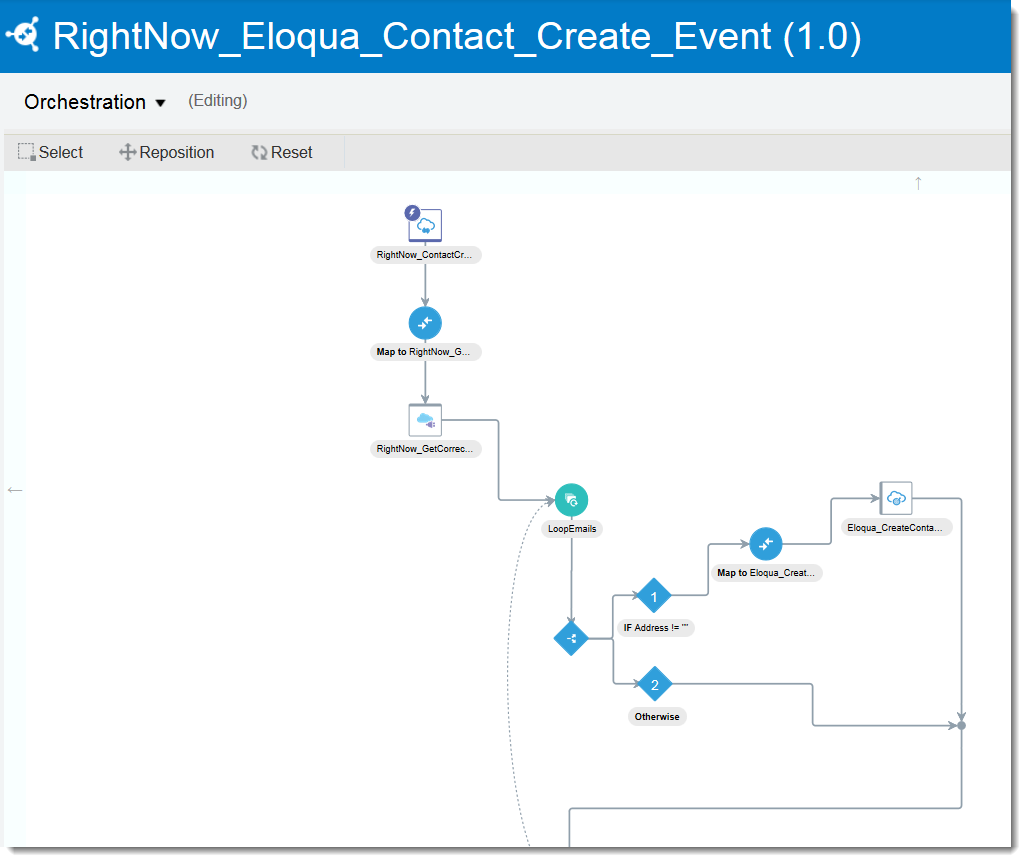 Uses workflow style canvas to build integrations

Allows for complex conditions, functions and actions to build logic

Orchestration trigger can be event or object or on a schedule

Scheduled Orchestrations have no connection based trigger
ADU 8-10 November 2017
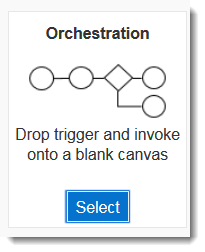 orchestrations actions
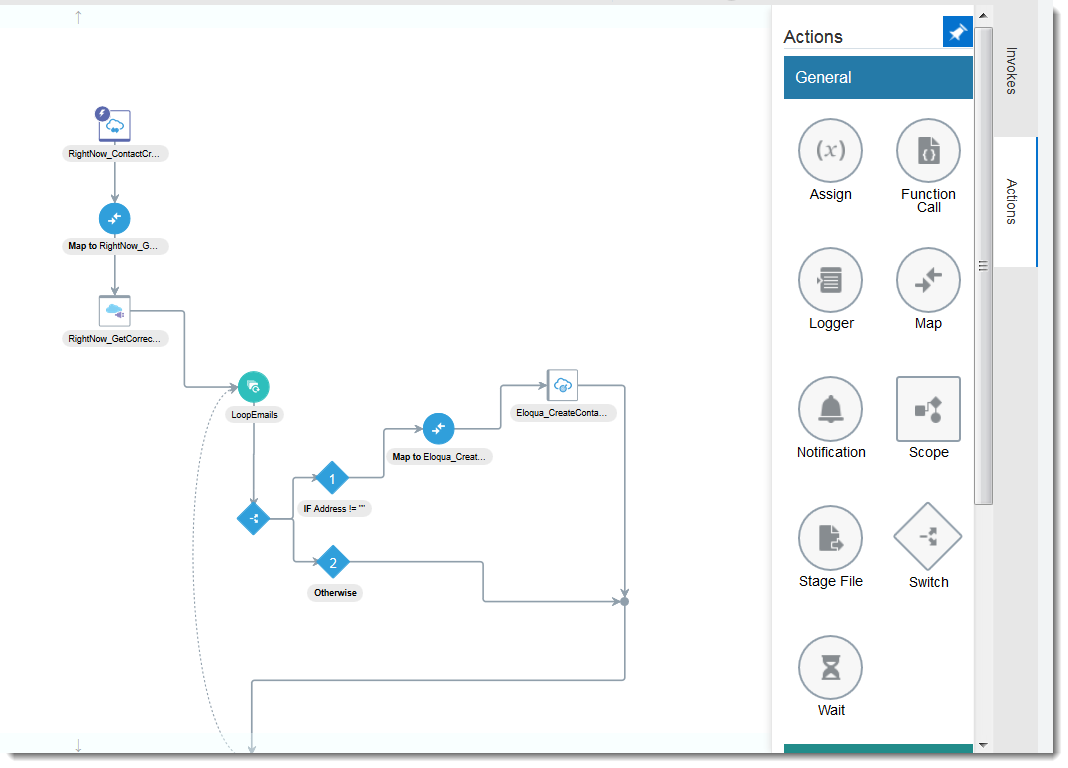 ADU 8-10 November 2017
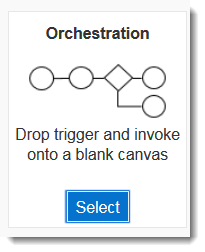 orchestrations actions
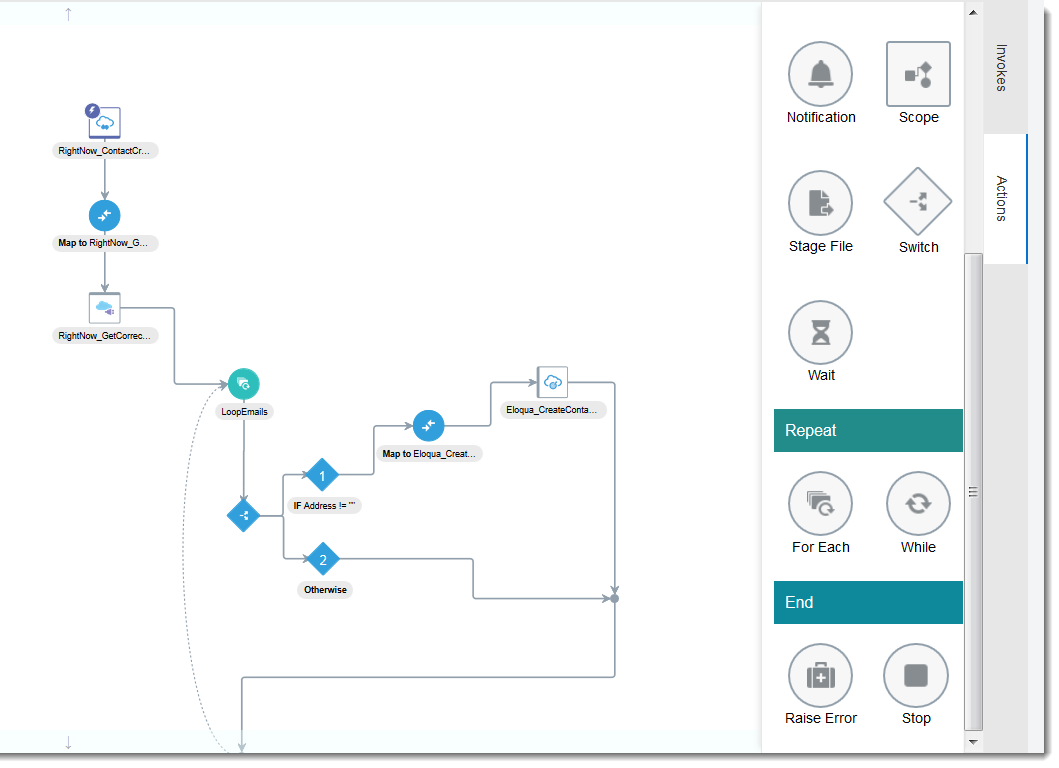 ADU 8-10 November 2017
Integrations – mapping
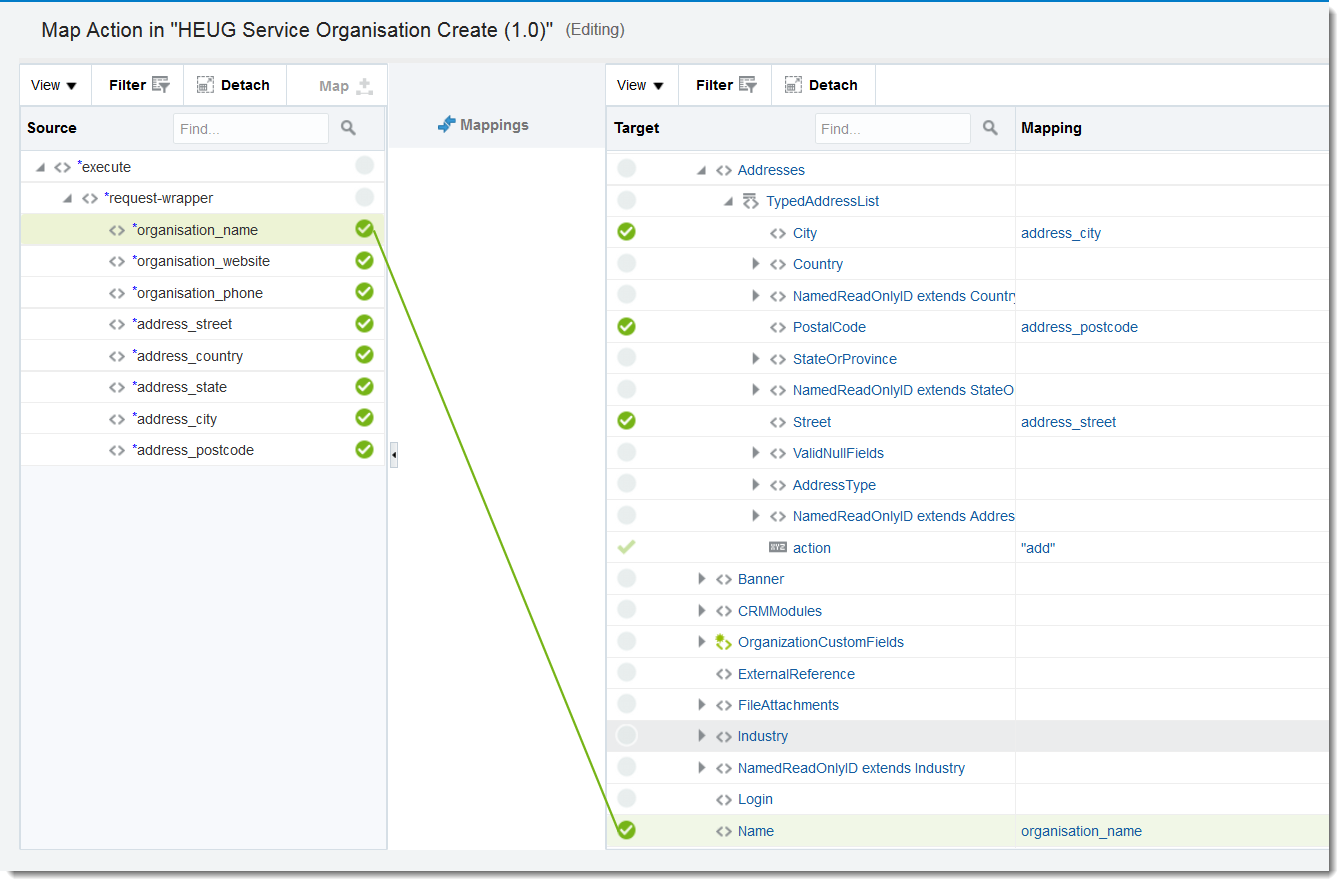 ADU 8-10 November 2017
Integrations – mapping
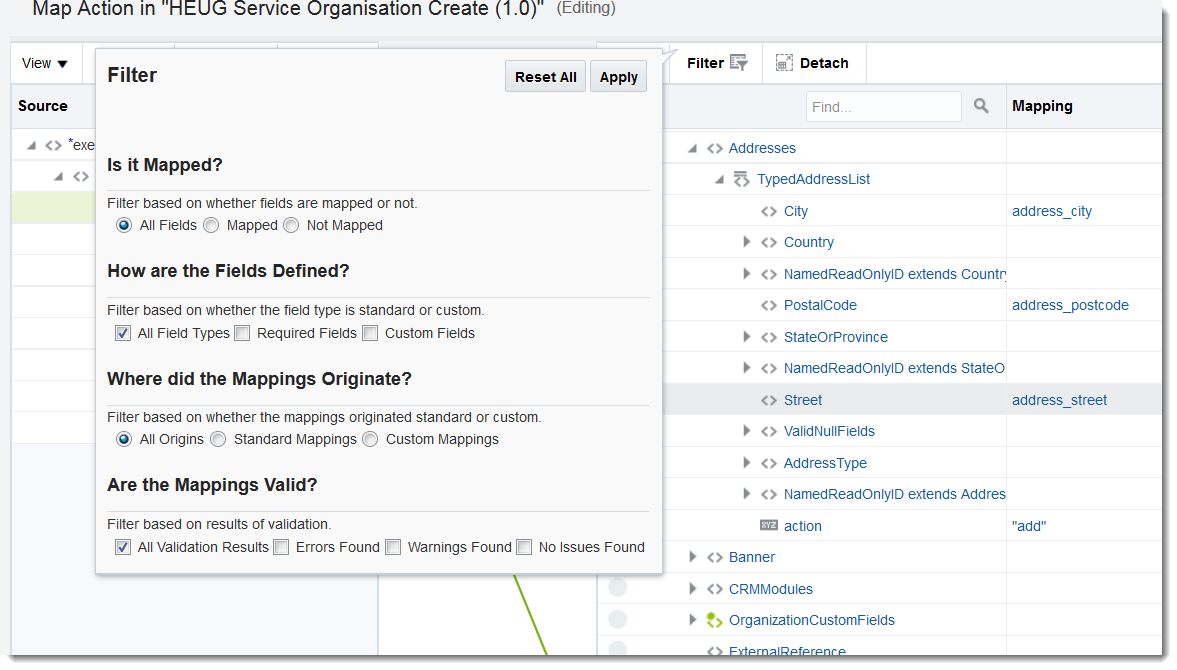 ADU 8-10 November 2017
Integrations – functions
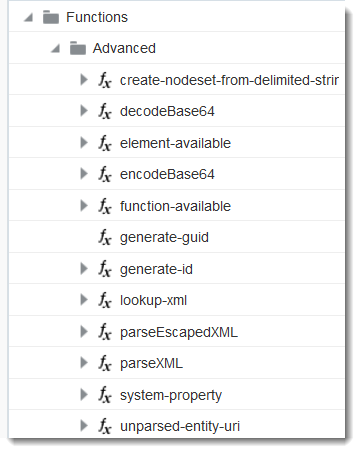 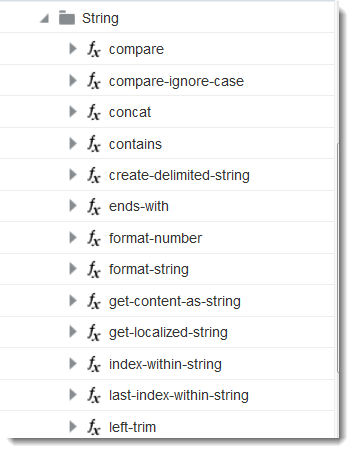 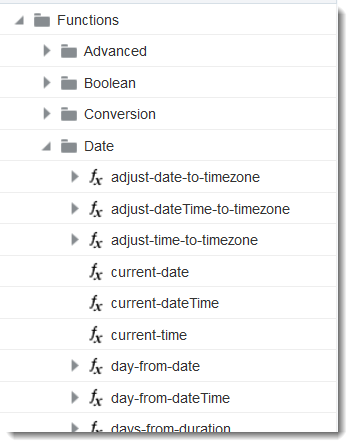 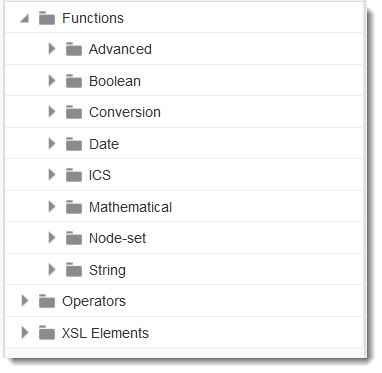 ADU 8-10 November 2017
Integrations – XSL elements
If email object is populated
     For each email in EmailList
        If Address Type ID = 0
           Set C_EmailAddress = Address
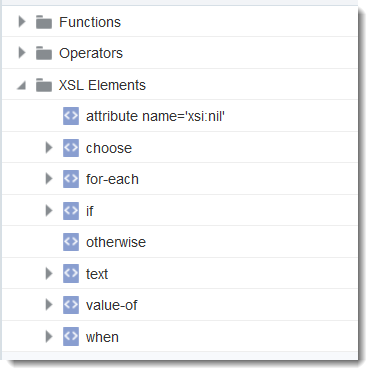 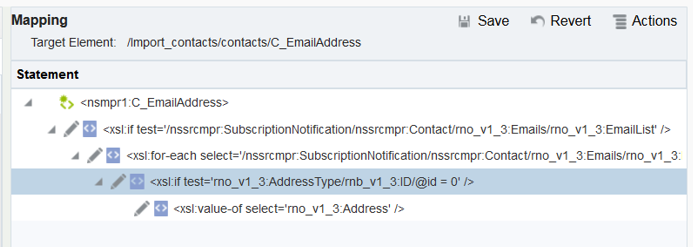 ADU 8-10 November 2017
Integrations – Operators
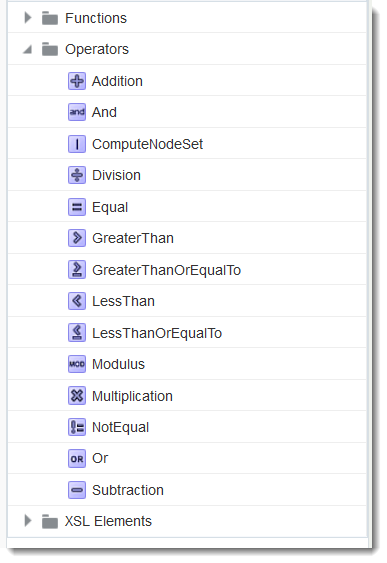 If Phone Type ID = X
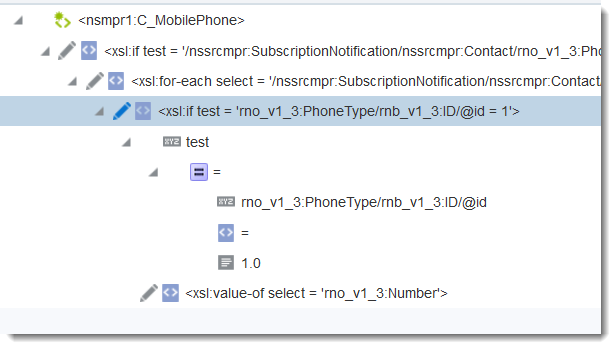 ADU 8-10 November 2017
lookups
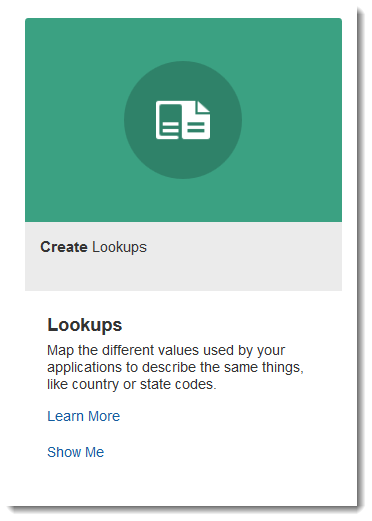 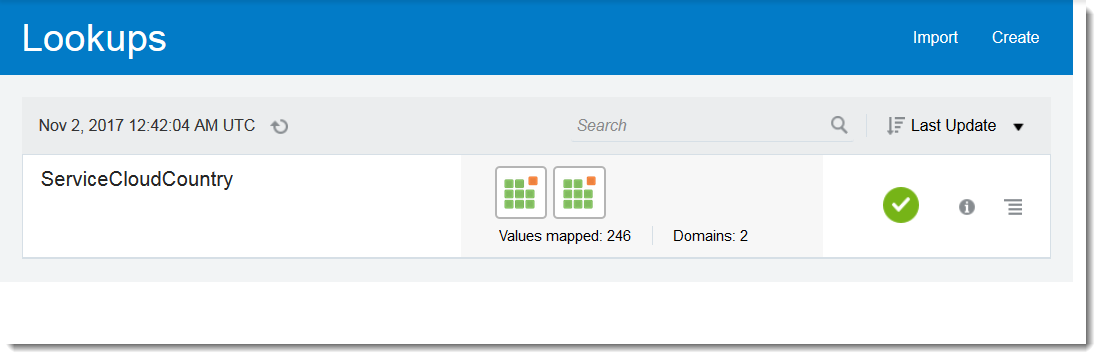 e.g. trigger sends AU, invoke expects AUS

Lookup can be setup to map AU = AUS, NZ = NZL, US = USA, etc.

Upload as csv or maintain manually
Lookups allow for dynamic conversion of values between source to target systems
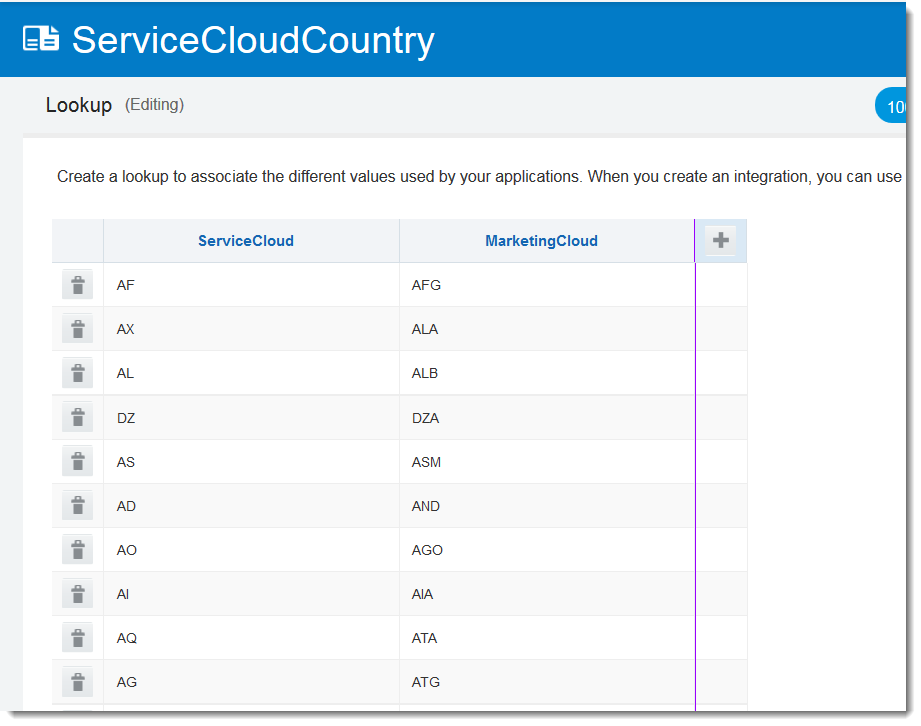 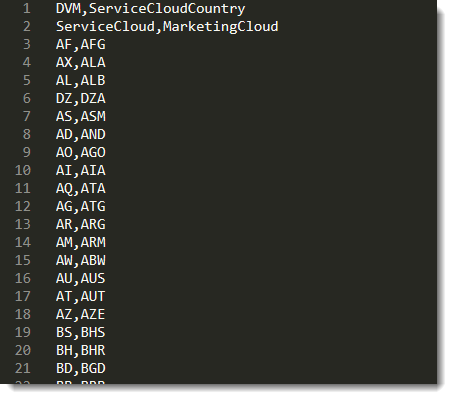 ADU 8-10 November 2017
Using lookups when mapping
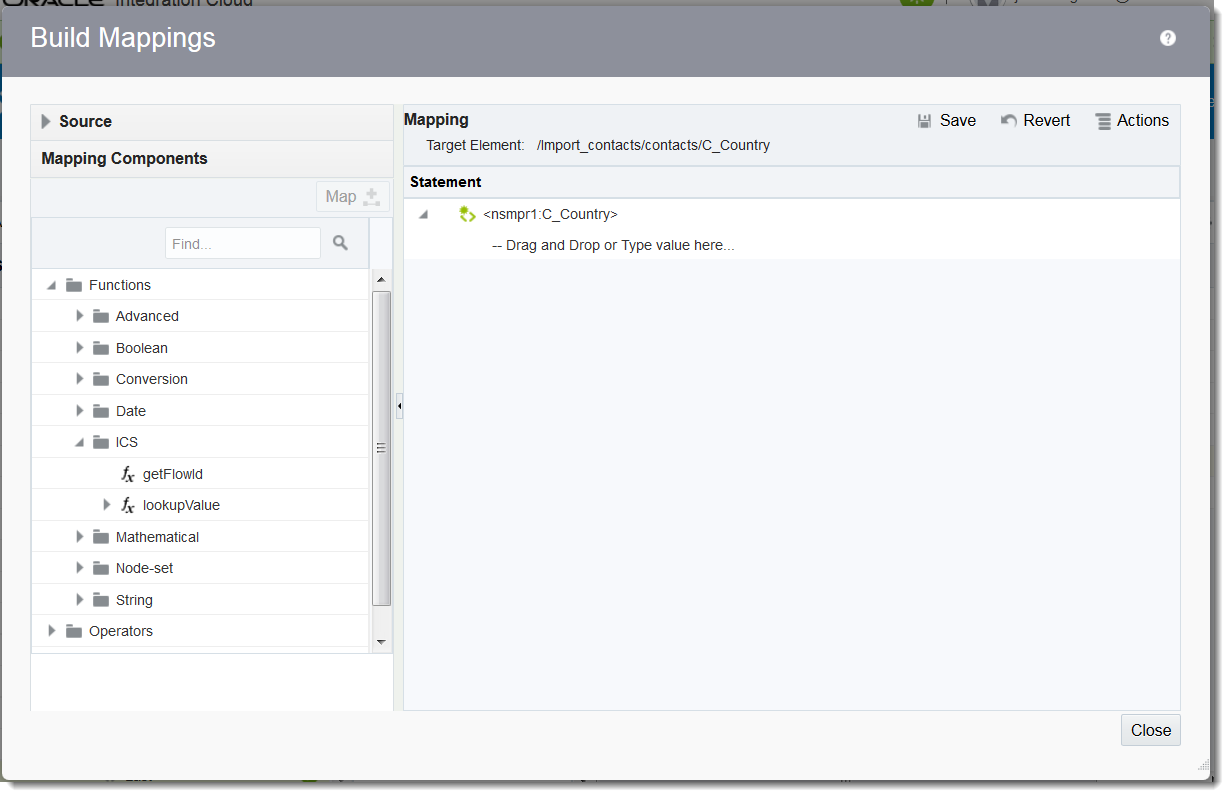 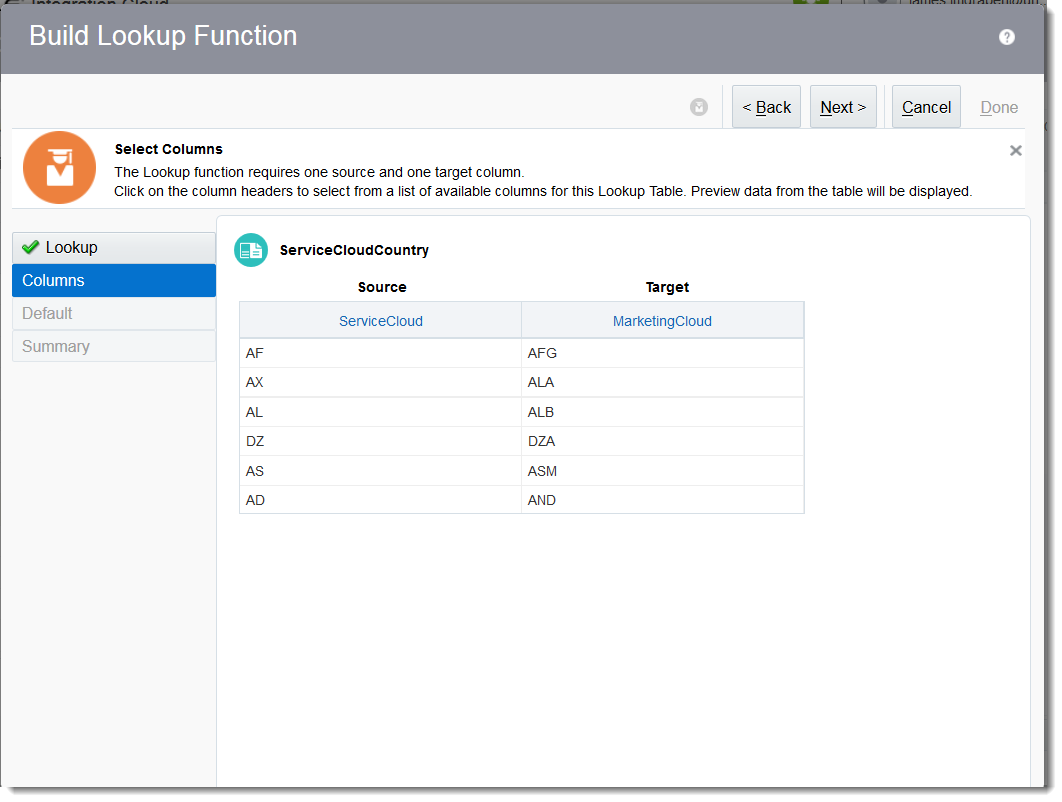 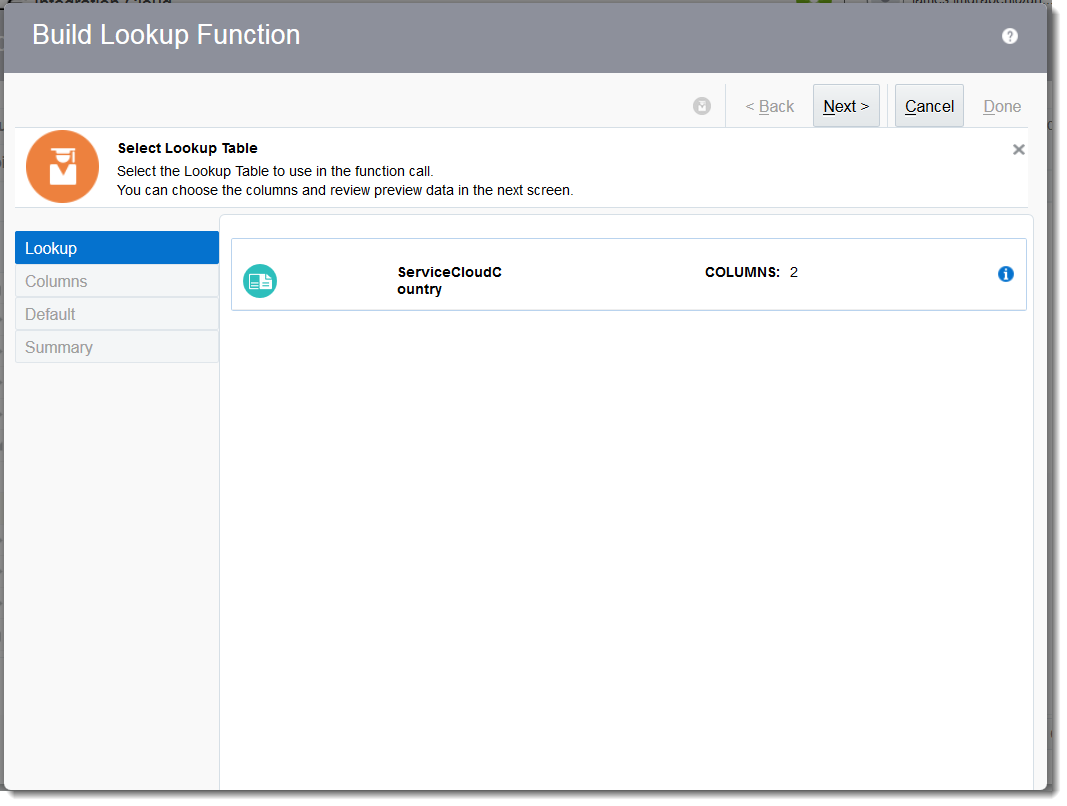 ADU 8-10 November 2017
[Speaker Notes: Used when mapping any integration type; basic, orchestration, subscribe, etc.]
libraries
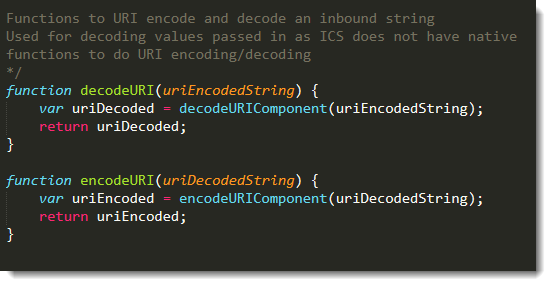 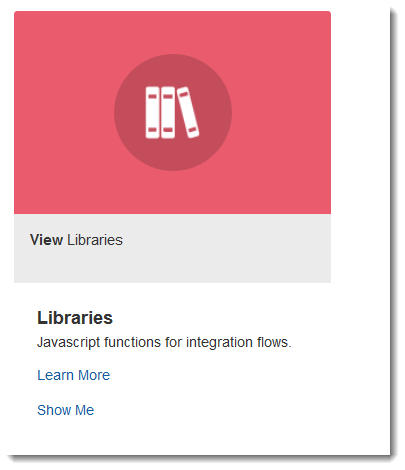 Javascript libraries to extend integration capabilities

Add values, compare dates on Orchestration canvas using JavaScript functions

Mapping functions don’t support URI decoding by default – can use a library to decode and use result in mapping
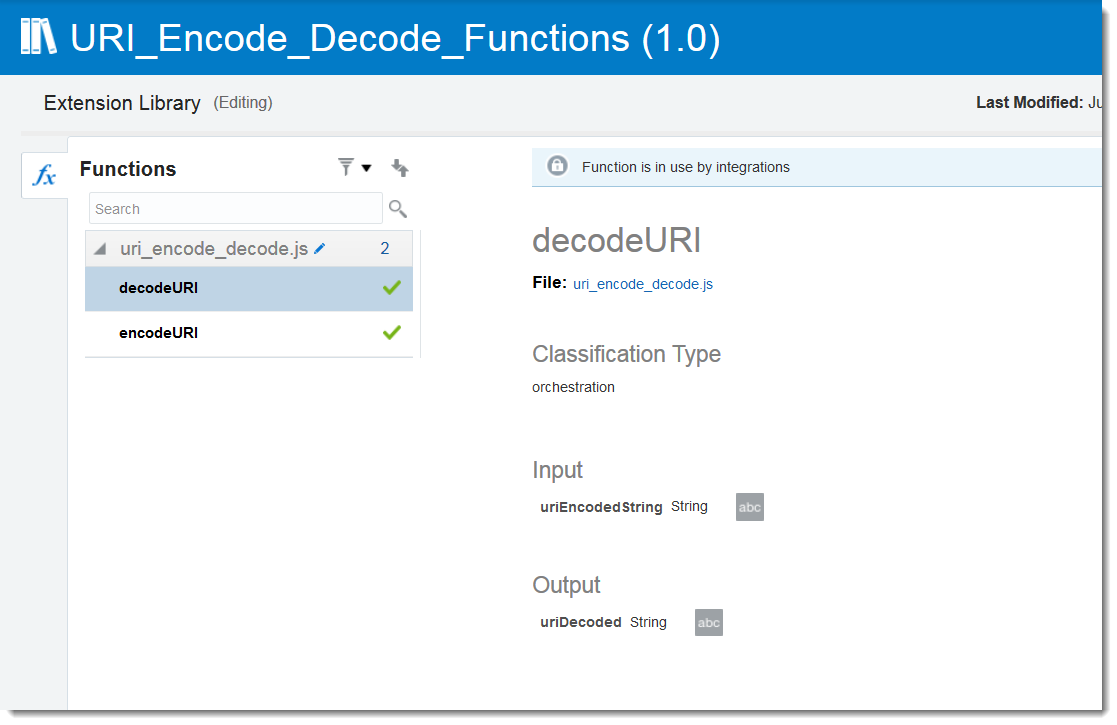 ADU 8-10 November 2017
Using libraries in an orchestration
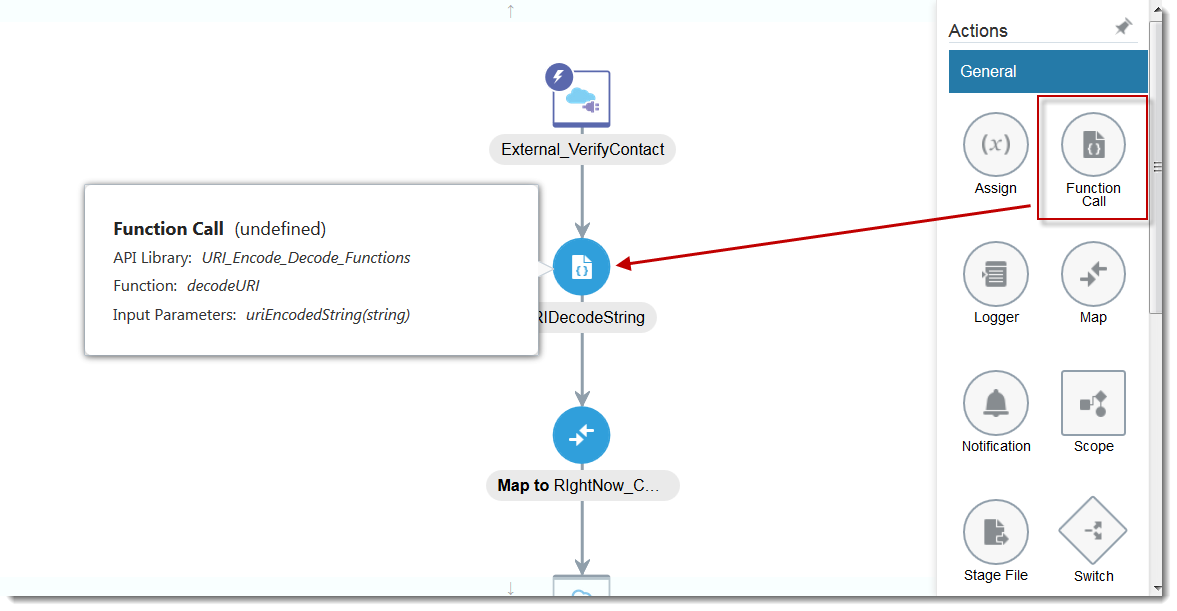 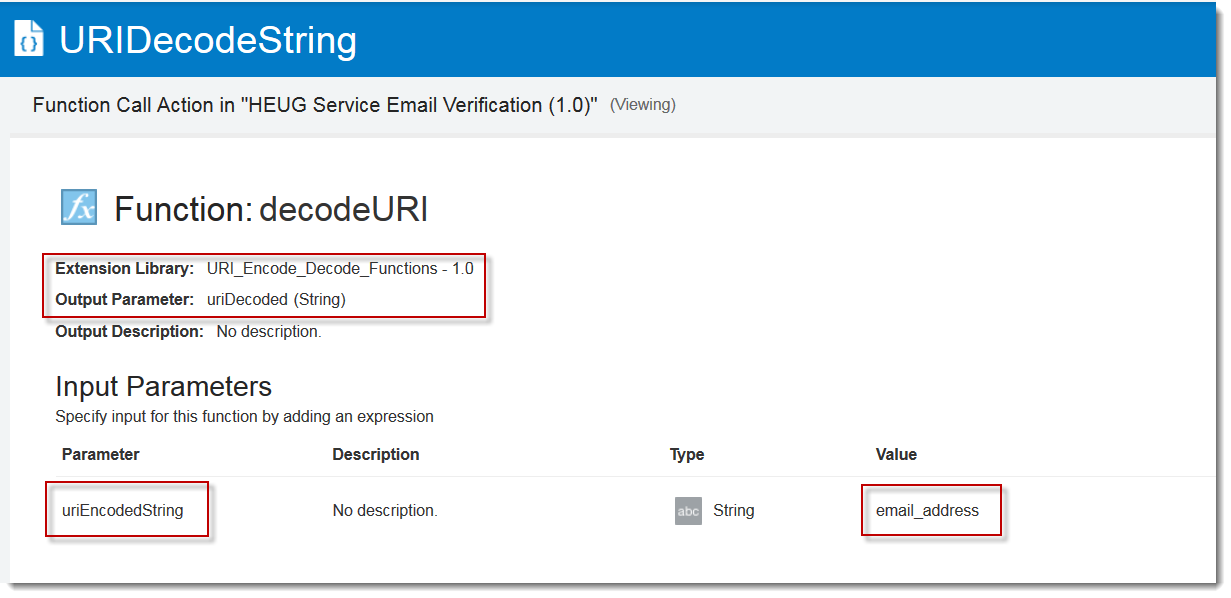 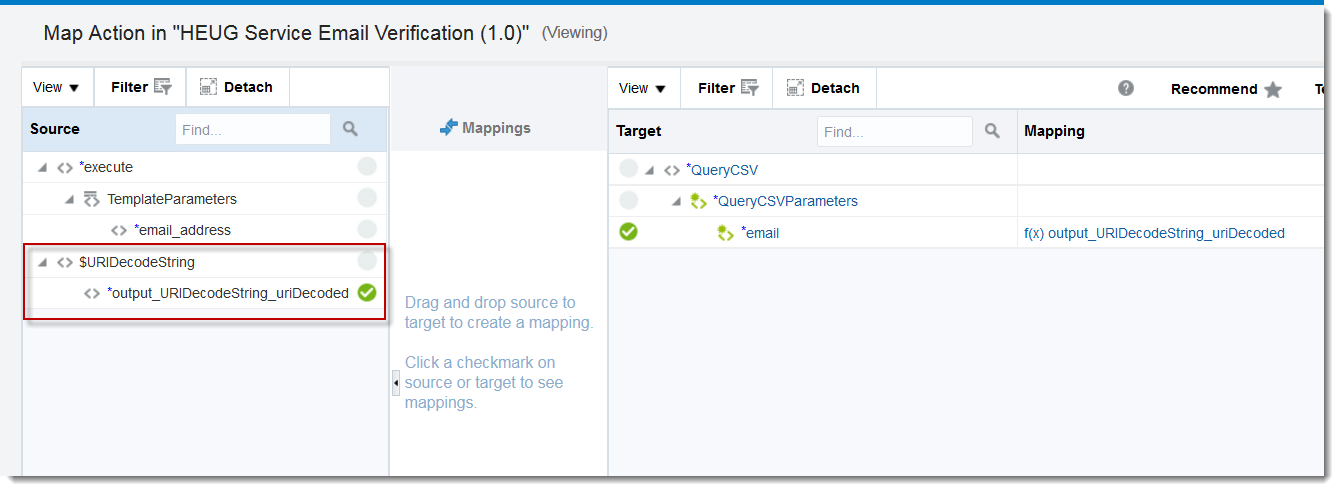 ADU 8-10 November 2017
Packages
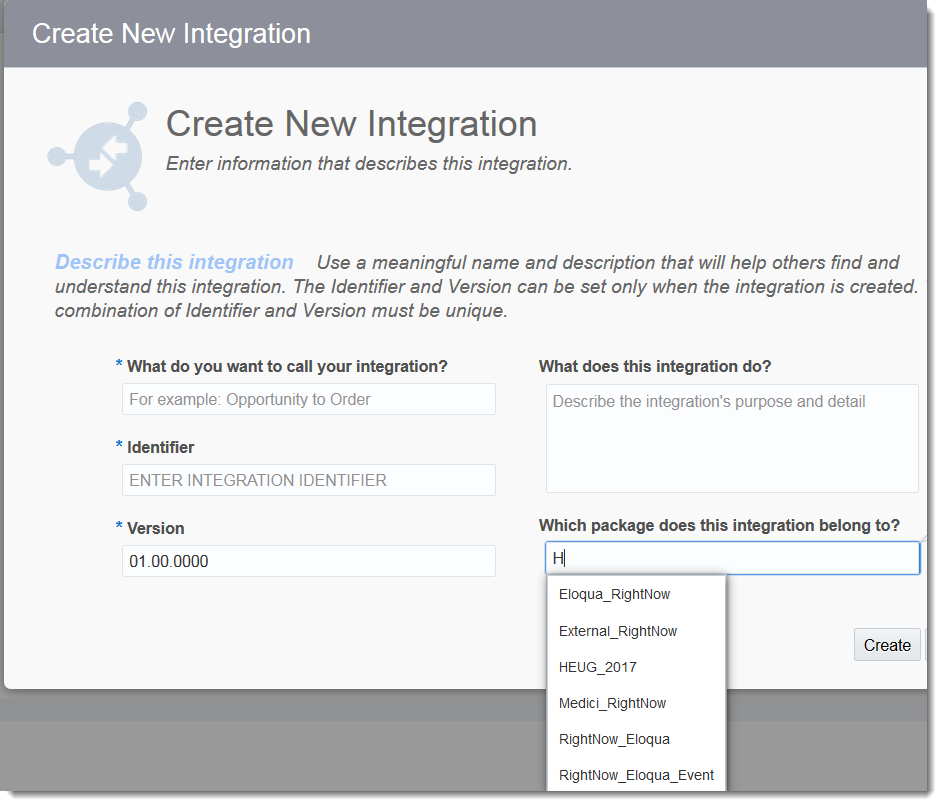 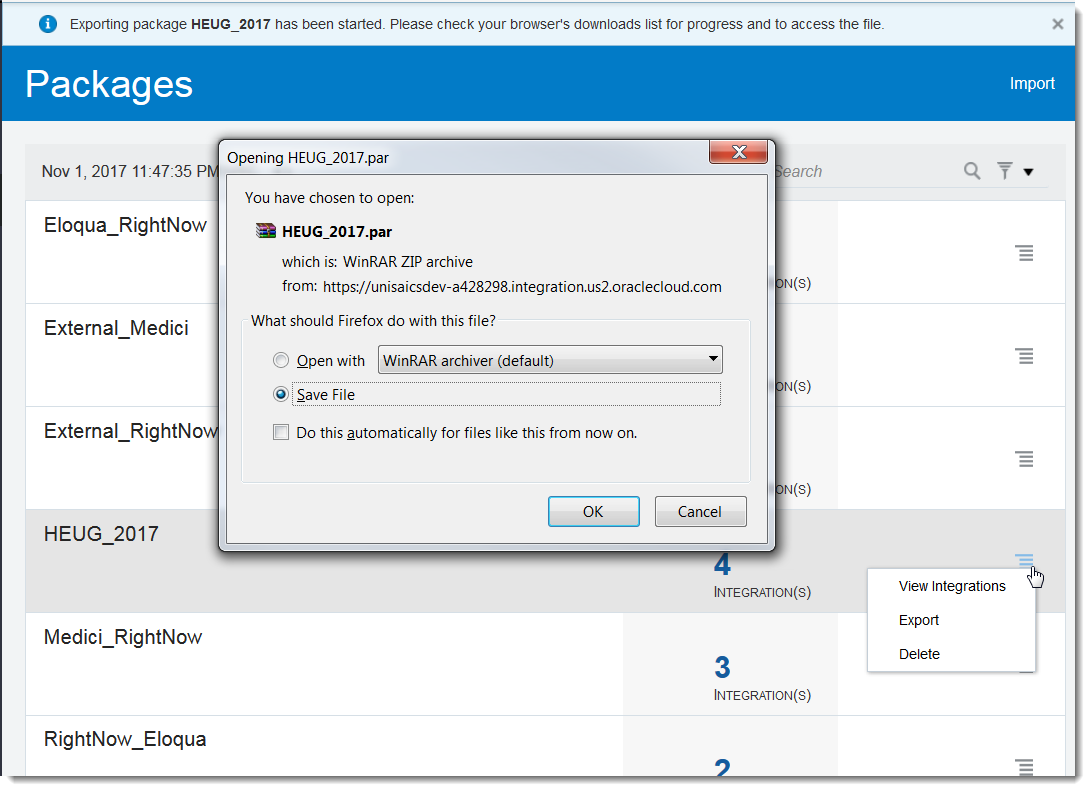 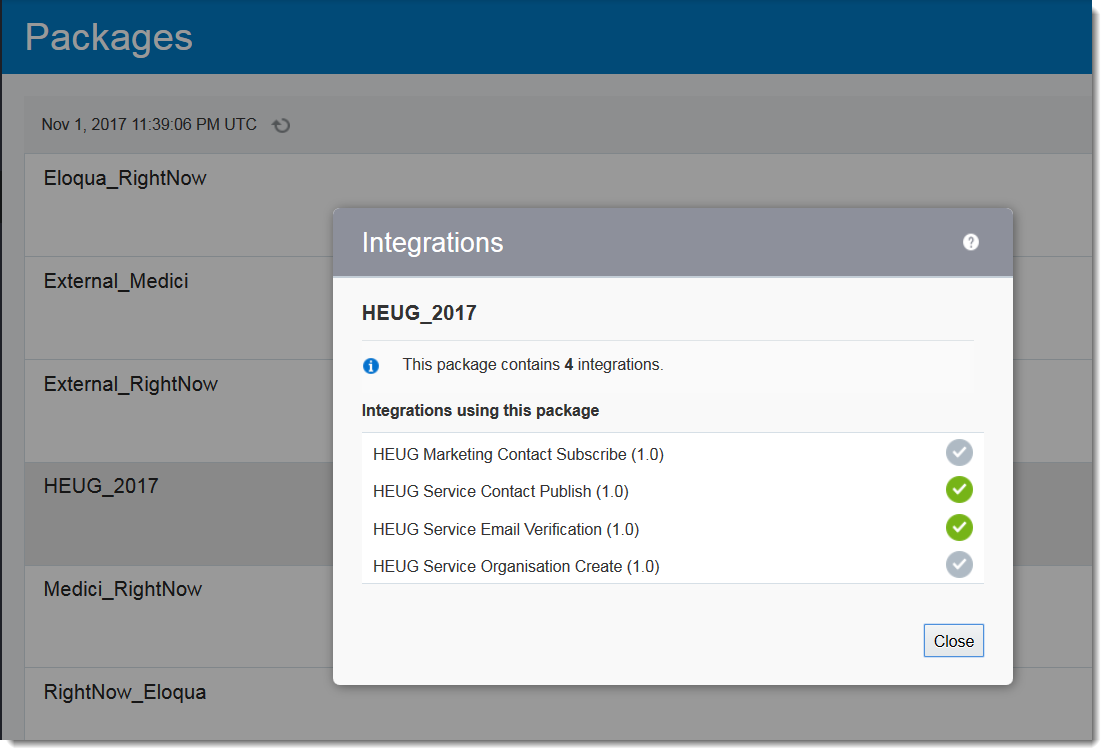 Allow for logical grouping of integrations

Assigned at the time of creating an integration

Export and import packages into environments
ADU 8-10 November 2017
Migrating between environments
Individual integrations can be exported (.iar) as well as packages (.par)

Export files take all artifacts – connections, integrations, lookups, libraries, etc.

Connections imported lose all configuration
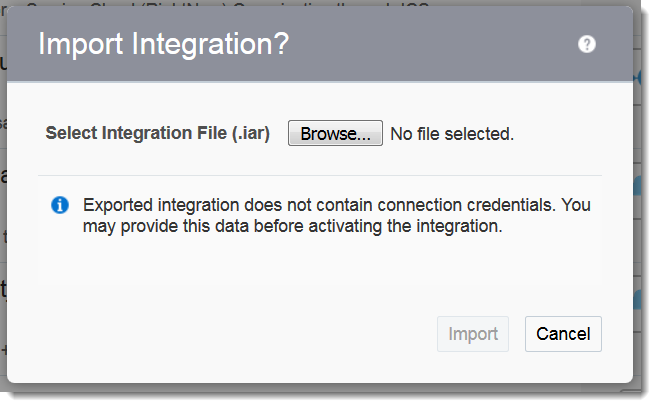 ADU 8-10 November 2017
[Speaker Notes: Import connections means you can import into live instance and not be concerned about existing integrations breaking – new connection information is only picked up on re-activating an integration]
monitoring
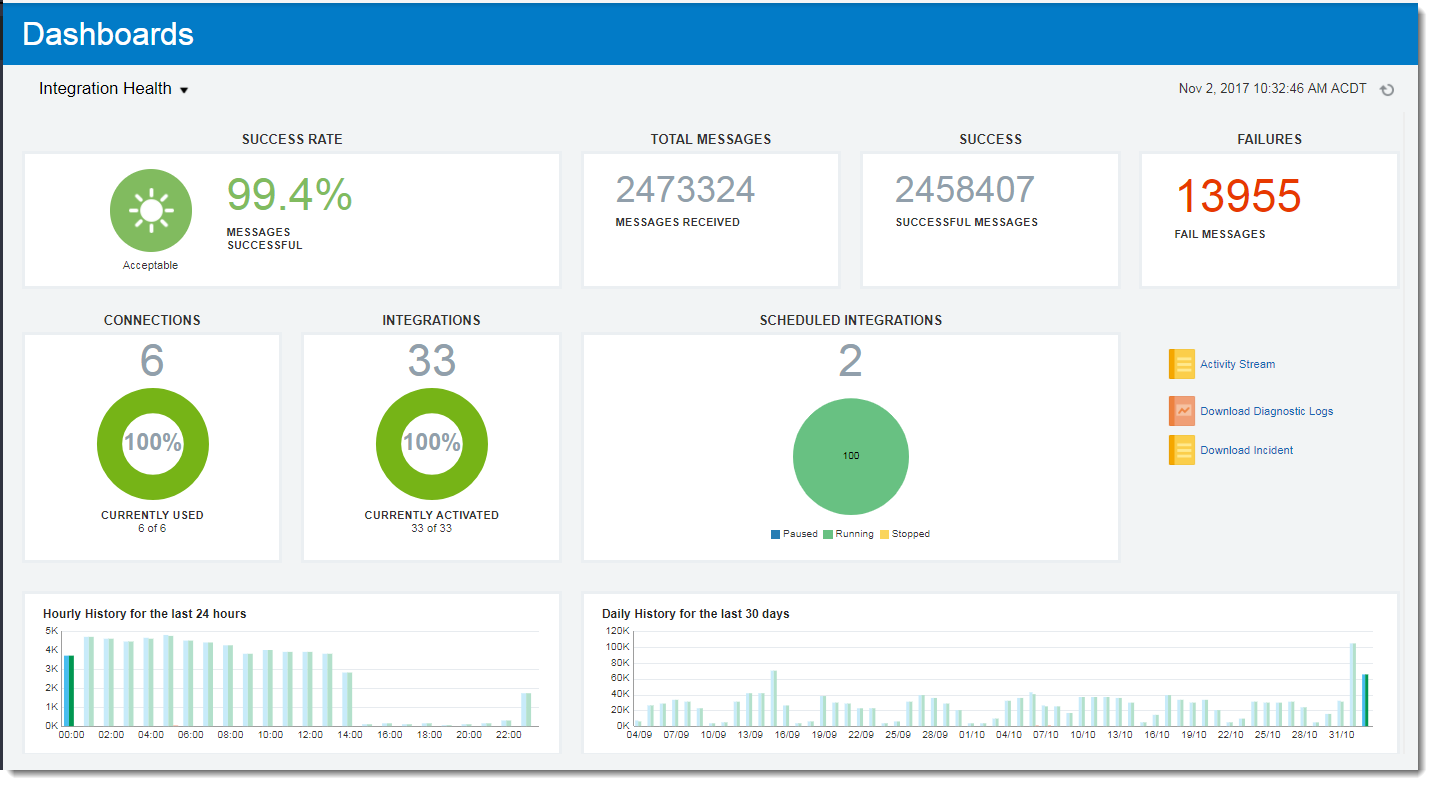 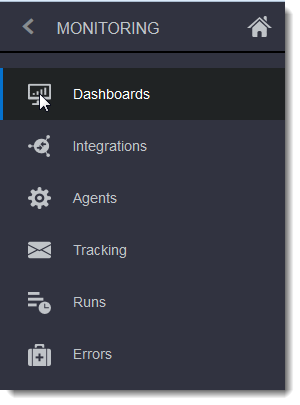 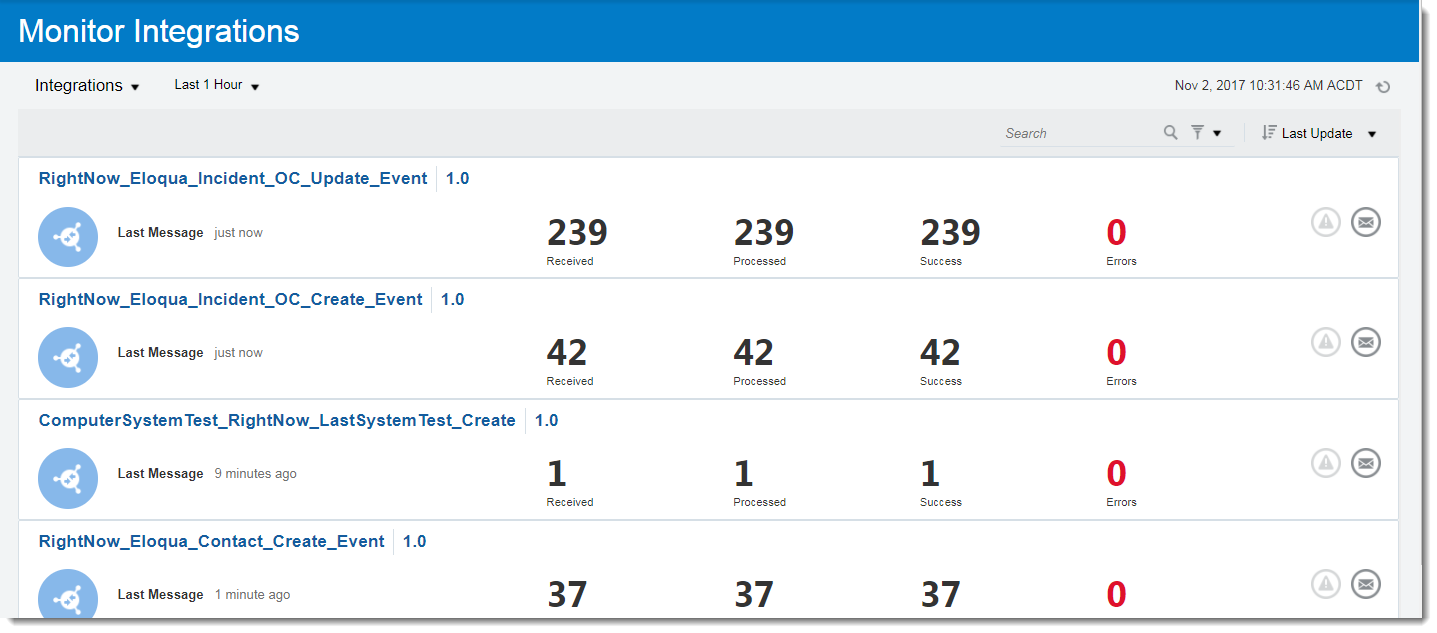 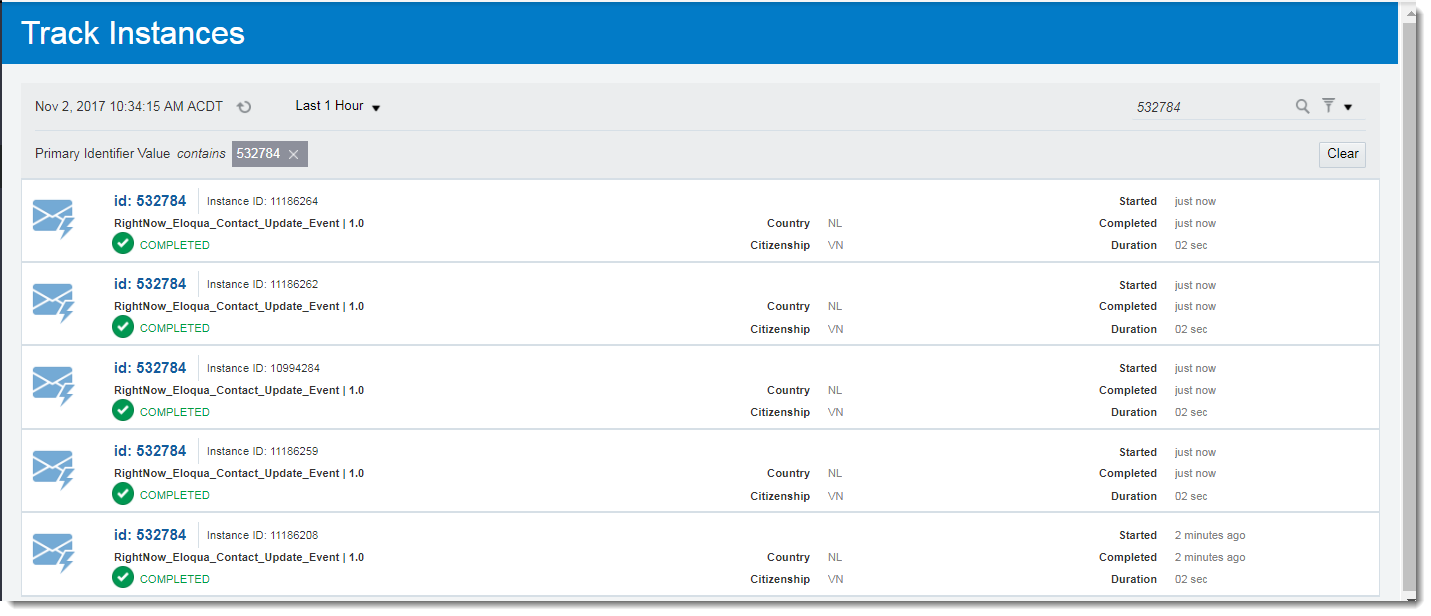 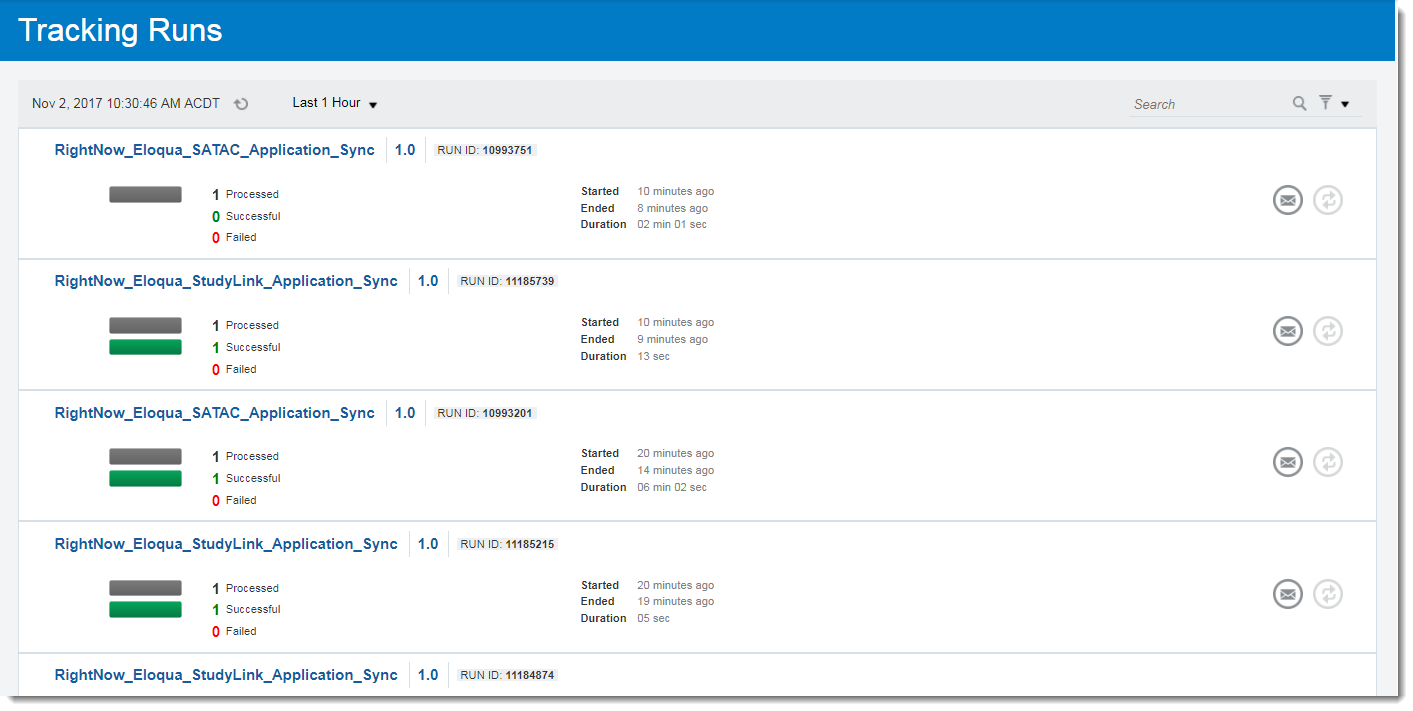 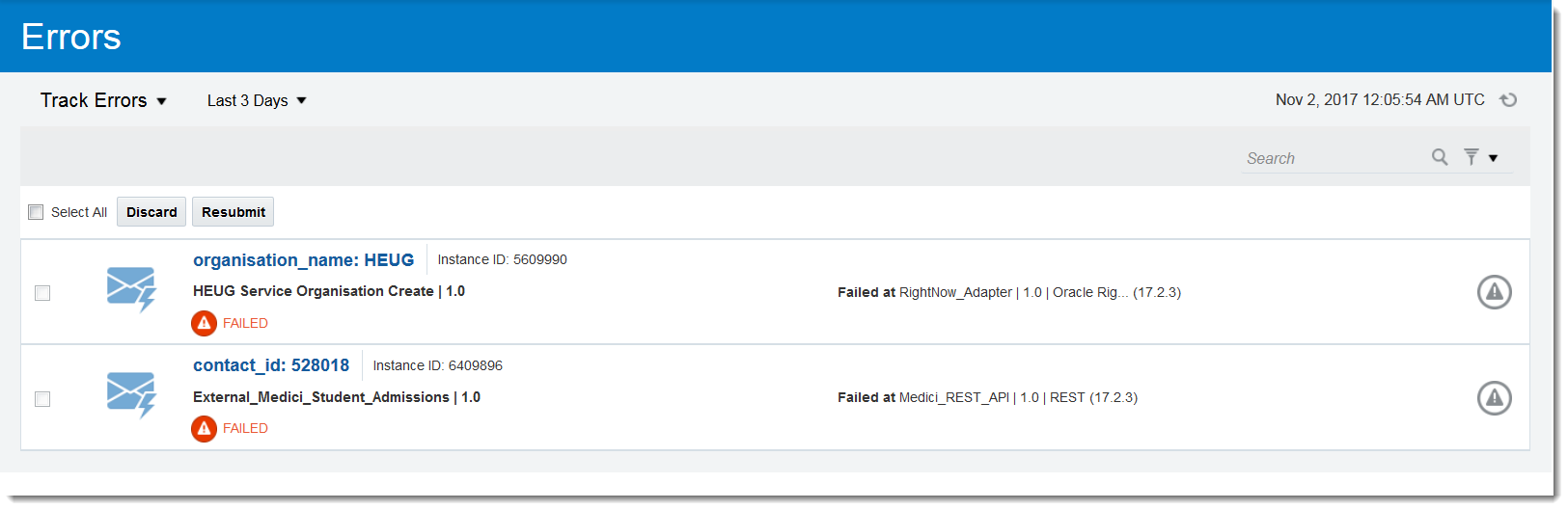 ADU 8-10 November 2017
Monitoring - Notifications
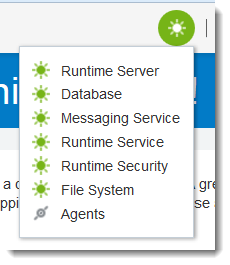 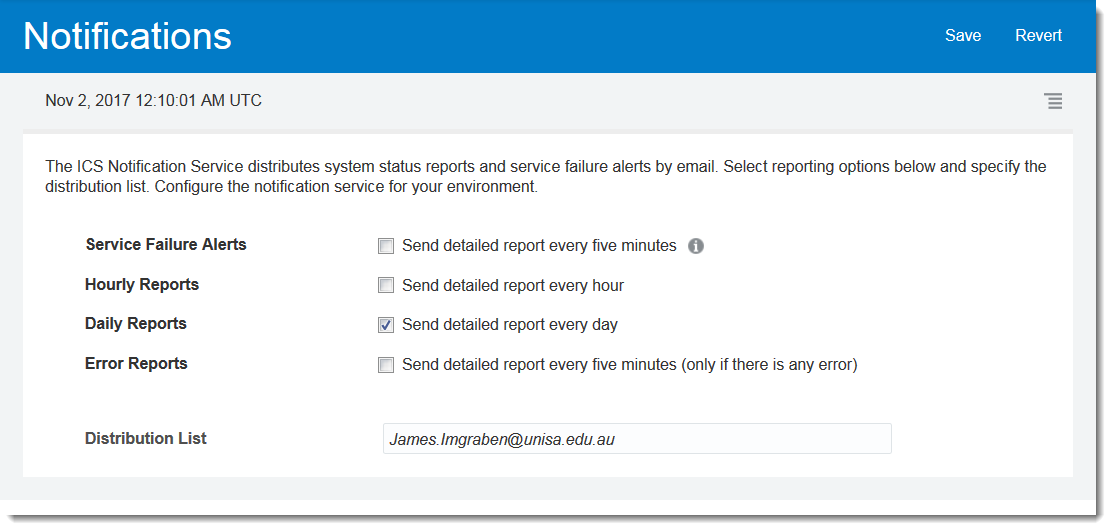 ADU 8-10 November 2017
ICS in practice – example use cases
All of the following are available to download on HEUG Site (.par file for import) + instruction document
ADU 8-10 November 2017
Use cases
Externally exposed ICS REST endpoint to Service Cloud Organisation
POST REST request to ICS to create an organisation in Service Cloud from request body 
Demonstrate basic map – request/response
Demonstrate mapping data for creating objects in Service Cloud
Demonstrate how to call/test resulting endpoint
ADU 8-10 November 2017
Exposing adapter as ics endpoint
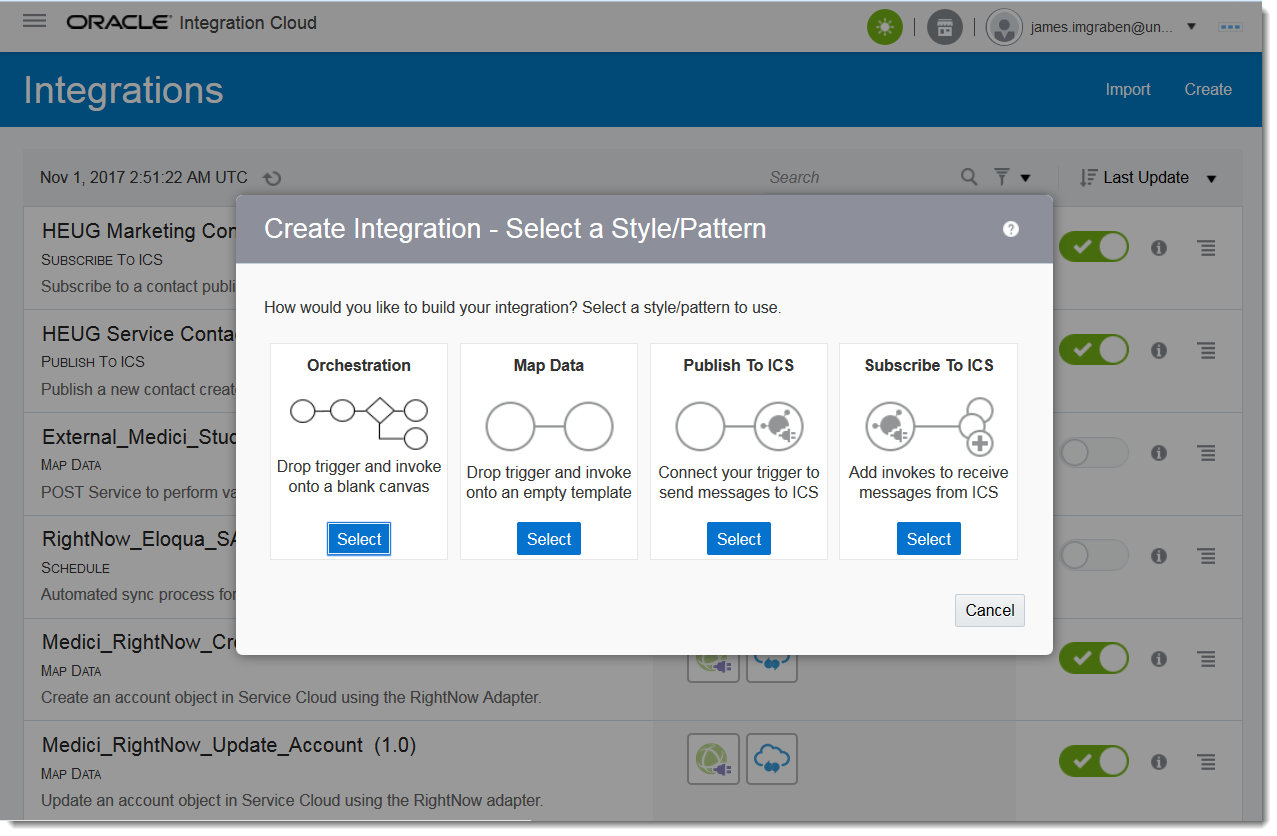 ADU 8-10 November 2017
Exposing adapter as ics endpoint
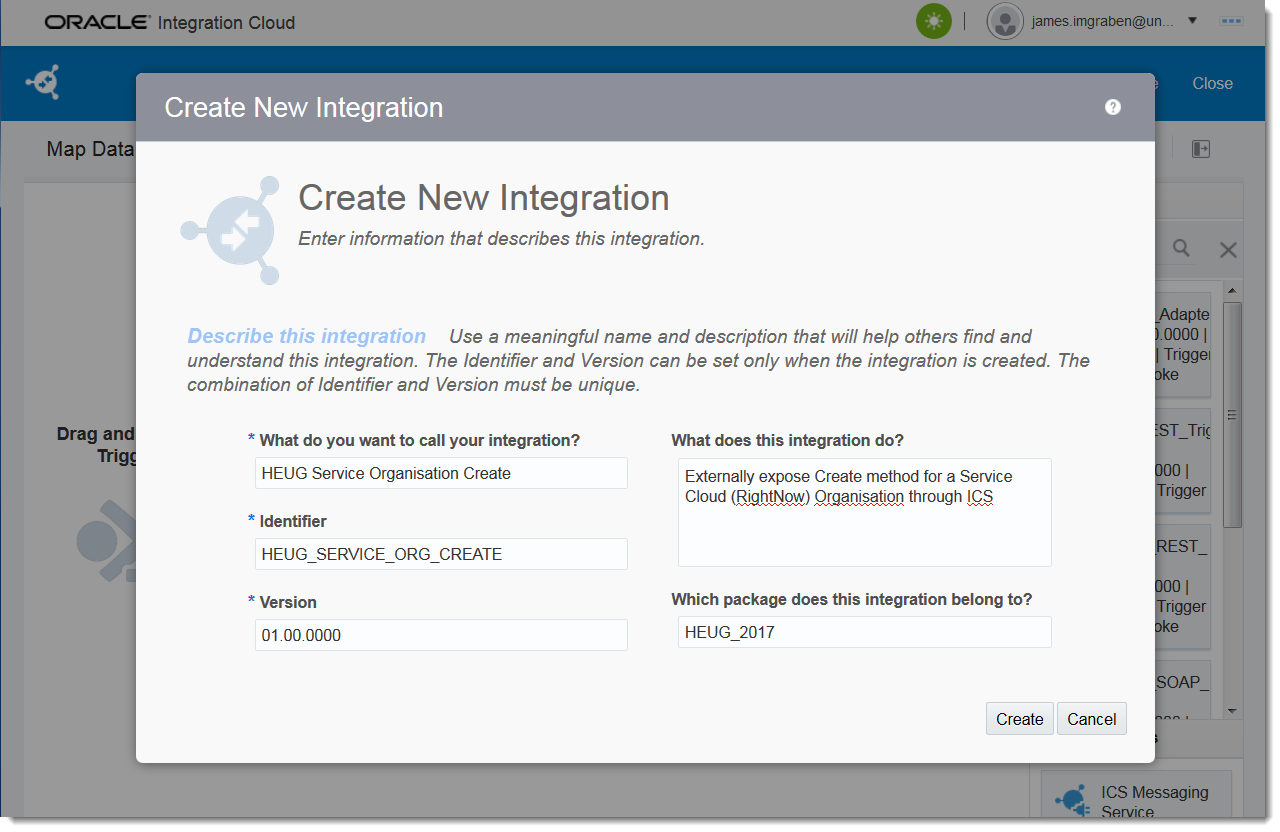 ADU 8-10 November 2017
Exposing adapter as ics endpoint
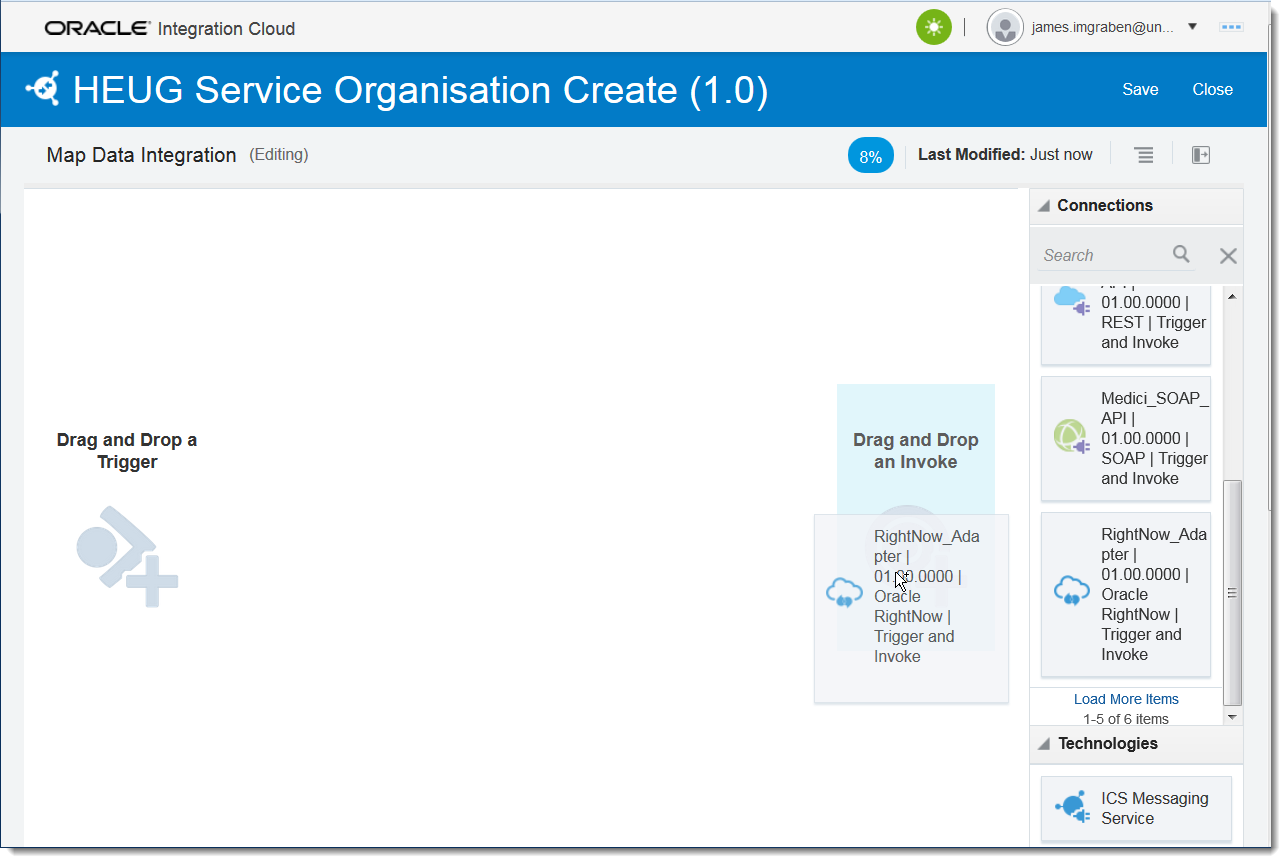 ADU 8-10 November 2017
Exposing adapter as ics endpoint
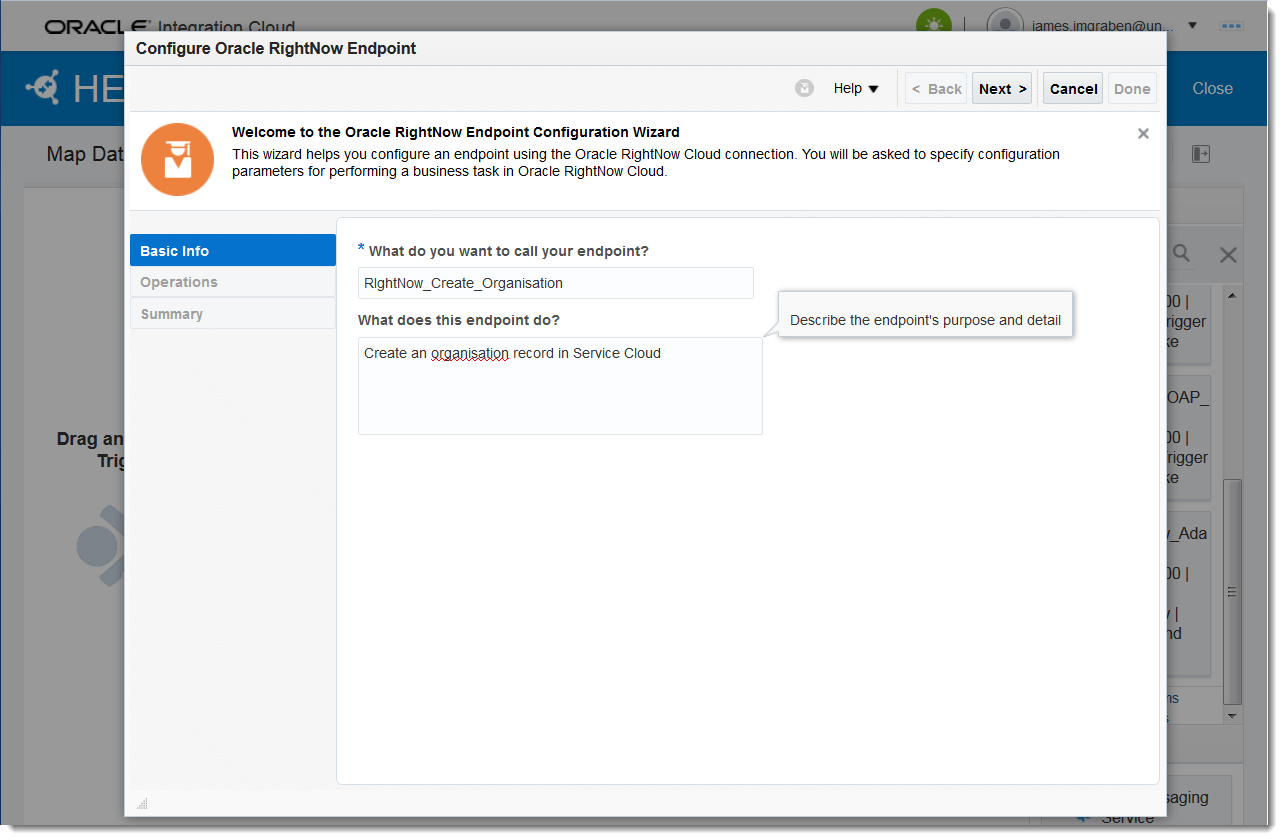 ADU 8-10 November 2017
Exposing adapter as ics endpoint
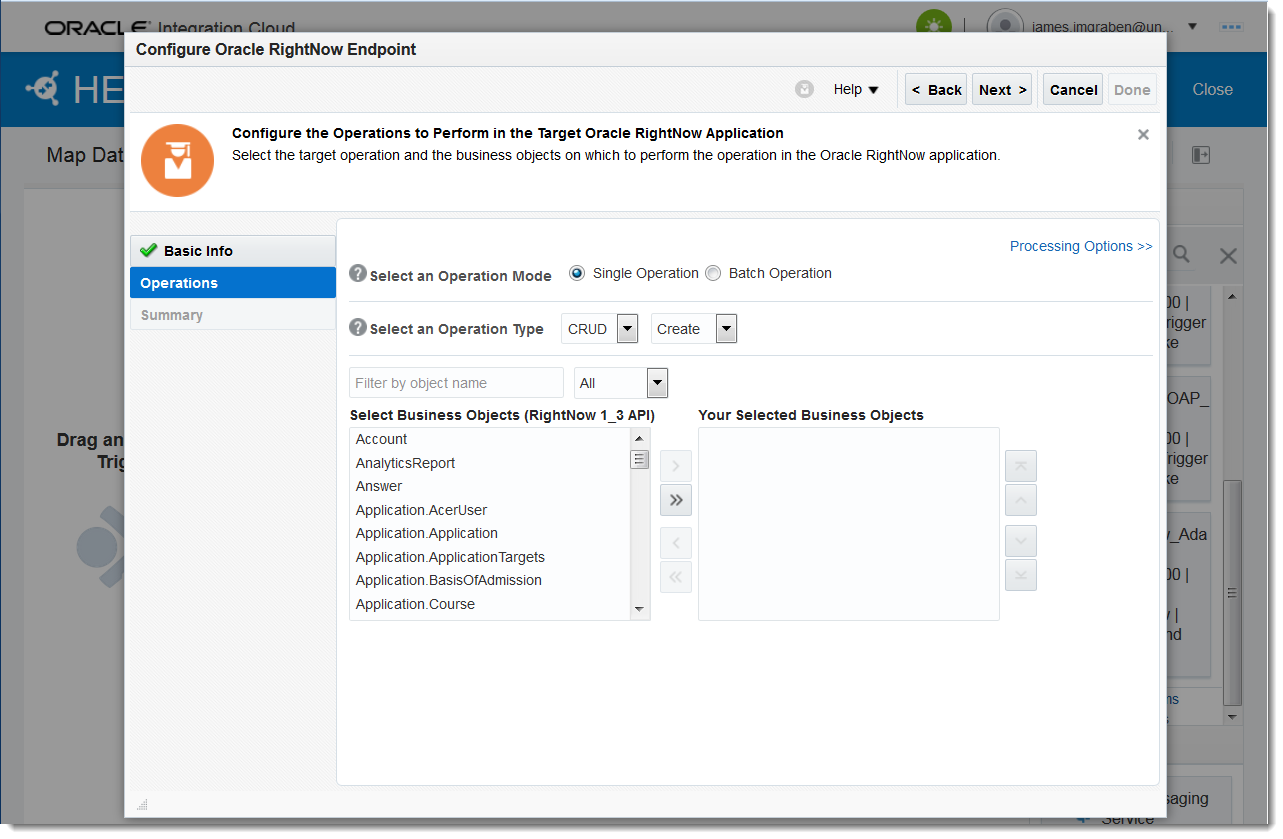 ADU 8-10 November 2017
Exposing adapter as ics endpoint
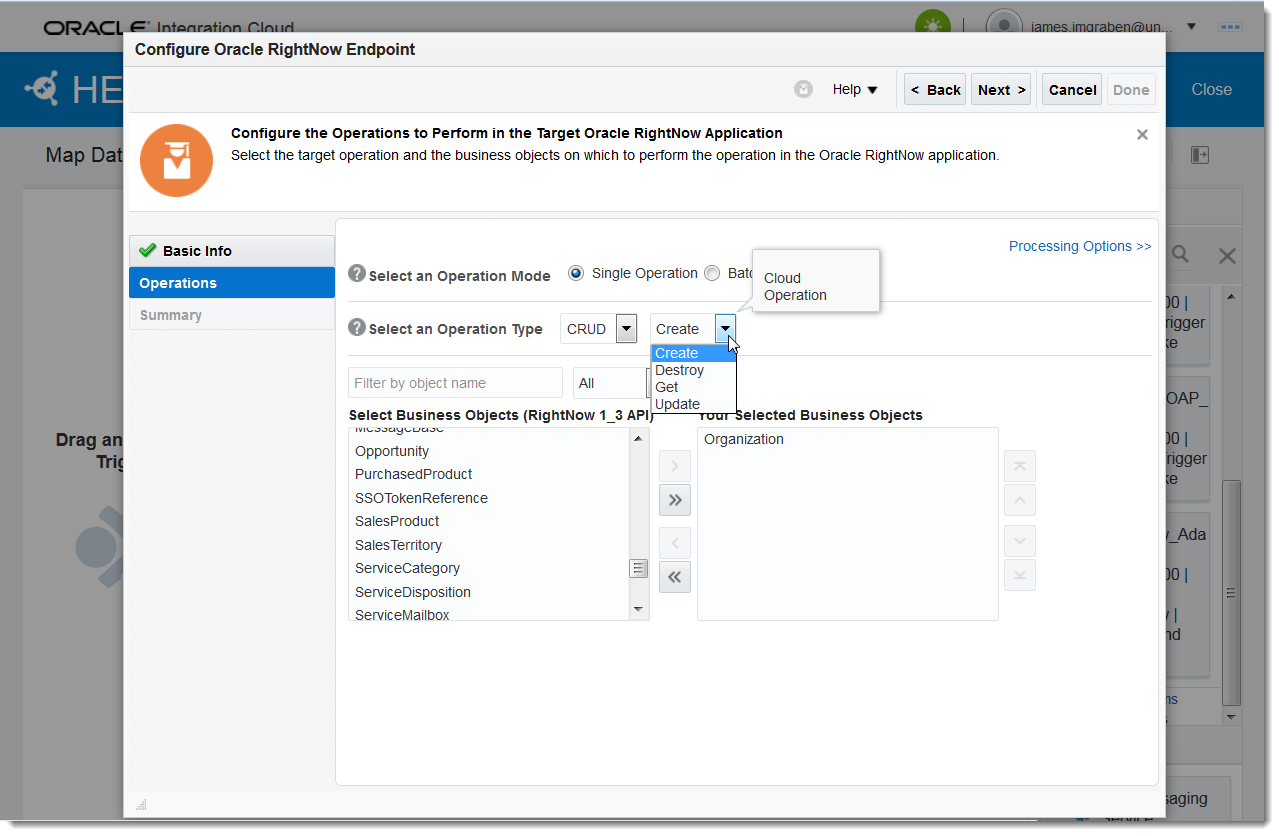 ADU 8-10 November 2017
Exposing adapter as ics endpoint
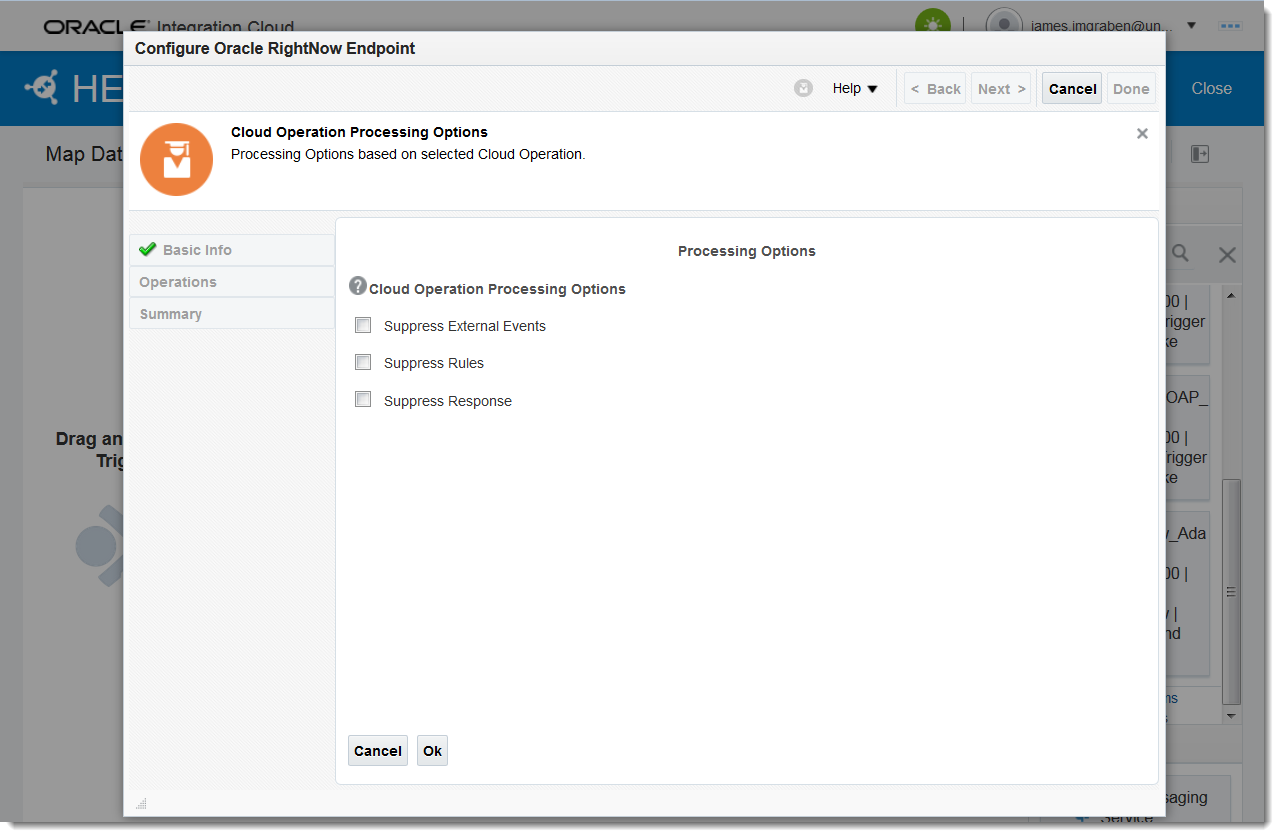 ADU 8-10 November 2017
Exposing adapter as ics endpoint
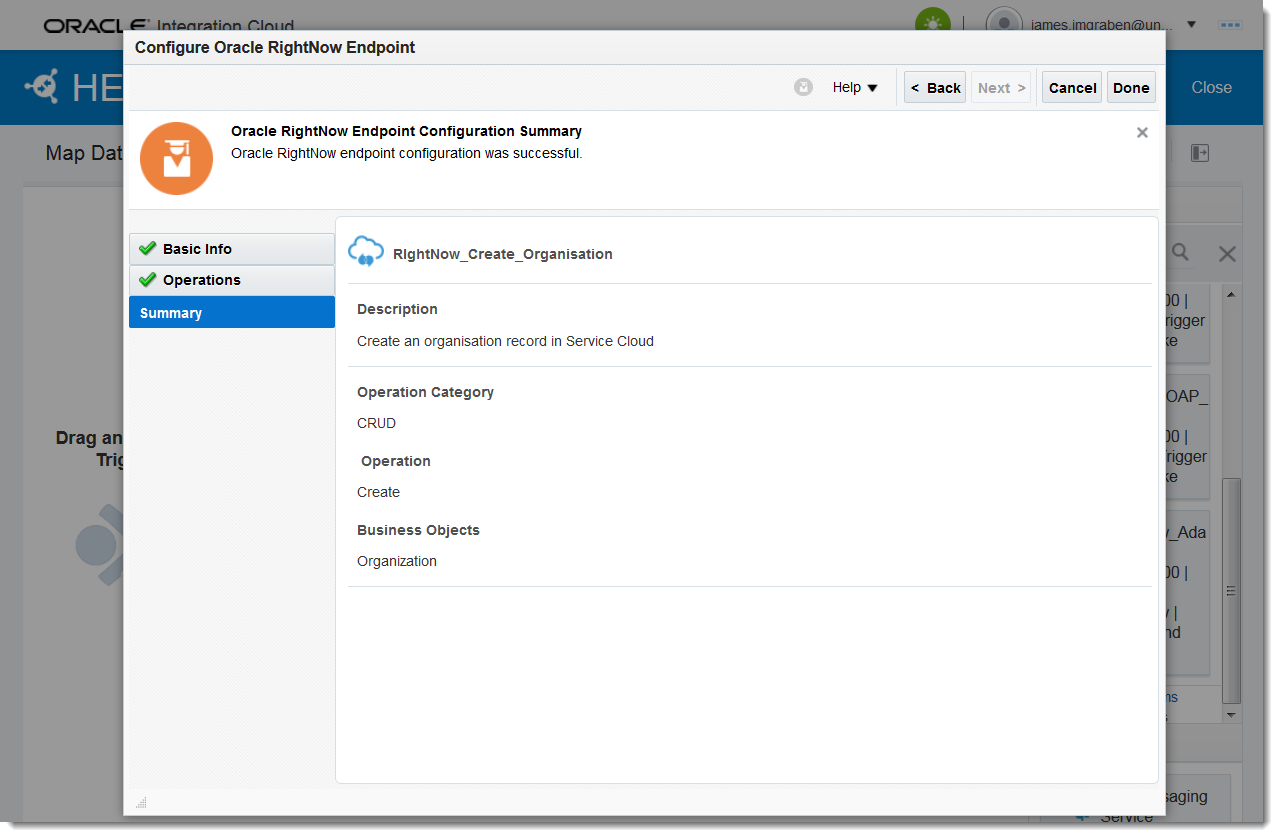 ADU 8-10 November 2017
Exposing adapter as ics endpoint
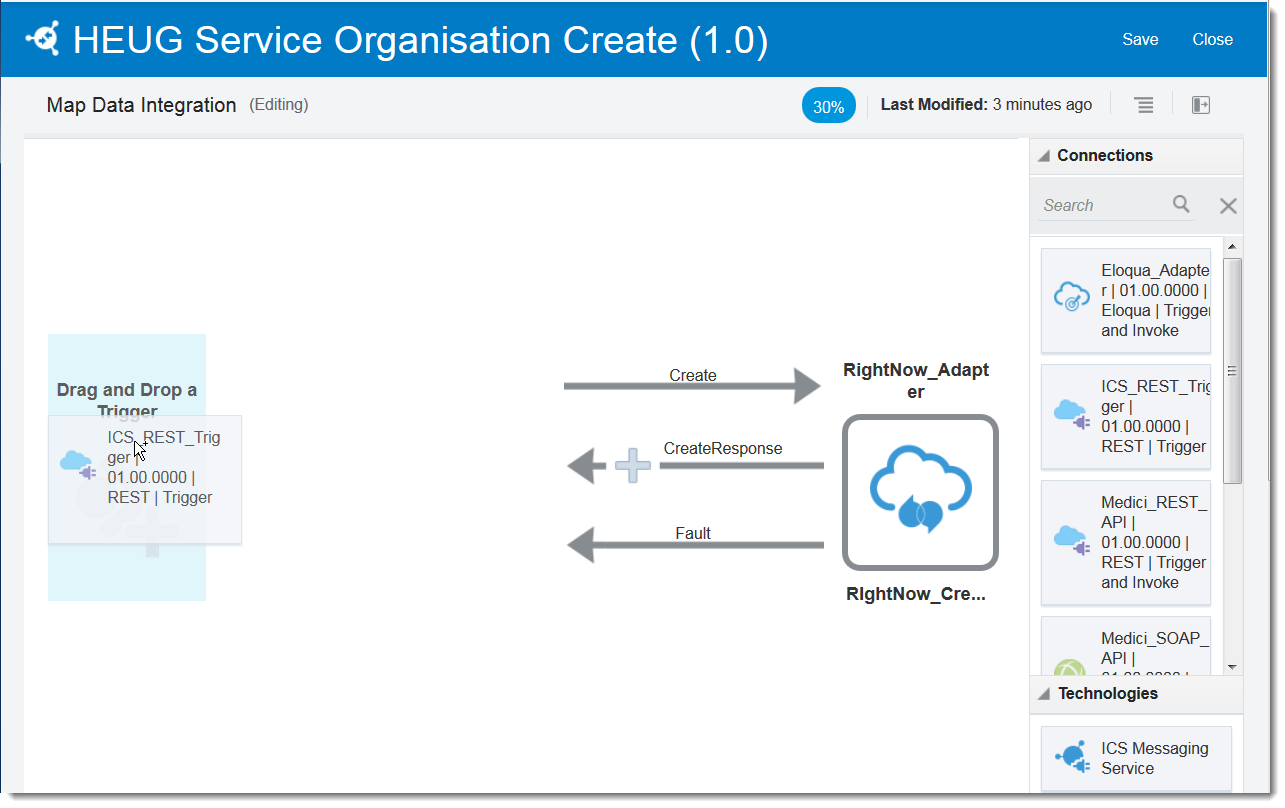 ADU 8-10 November 2017
Exposing adapter as ics endpoint
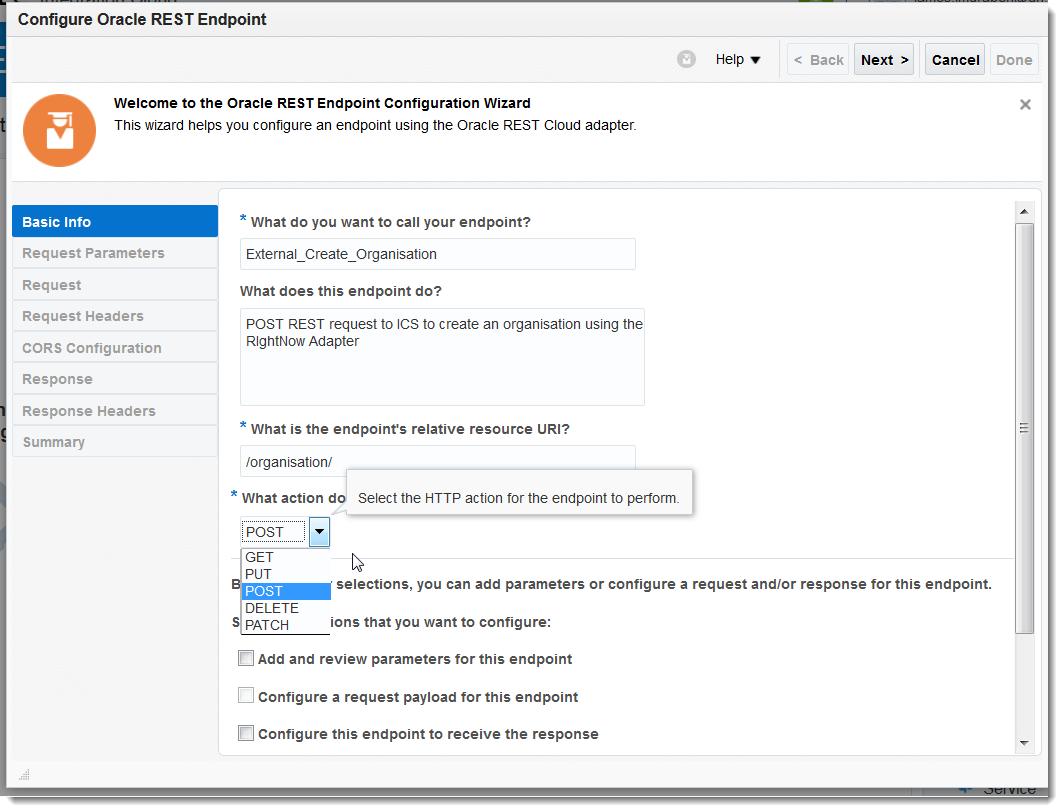 ADU 8-10 November 2017
Exposing adapter as ics endpoint
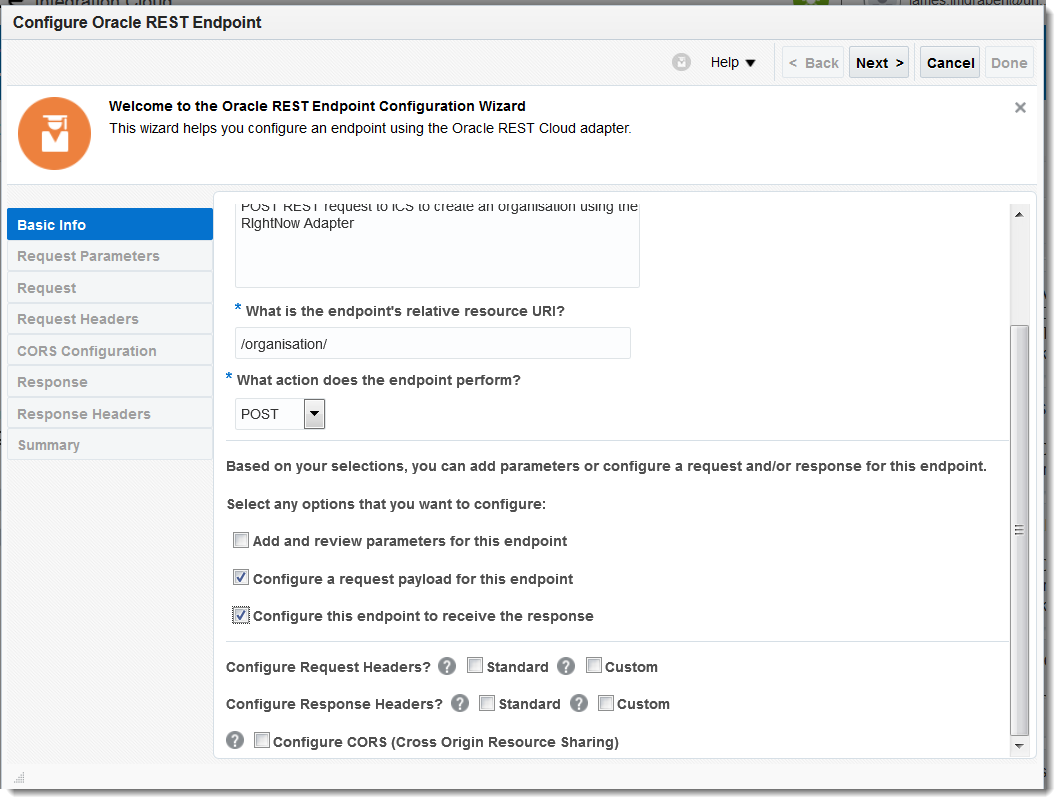 ADU 8-10 November 2017
Exposing adapter as ics endpoint
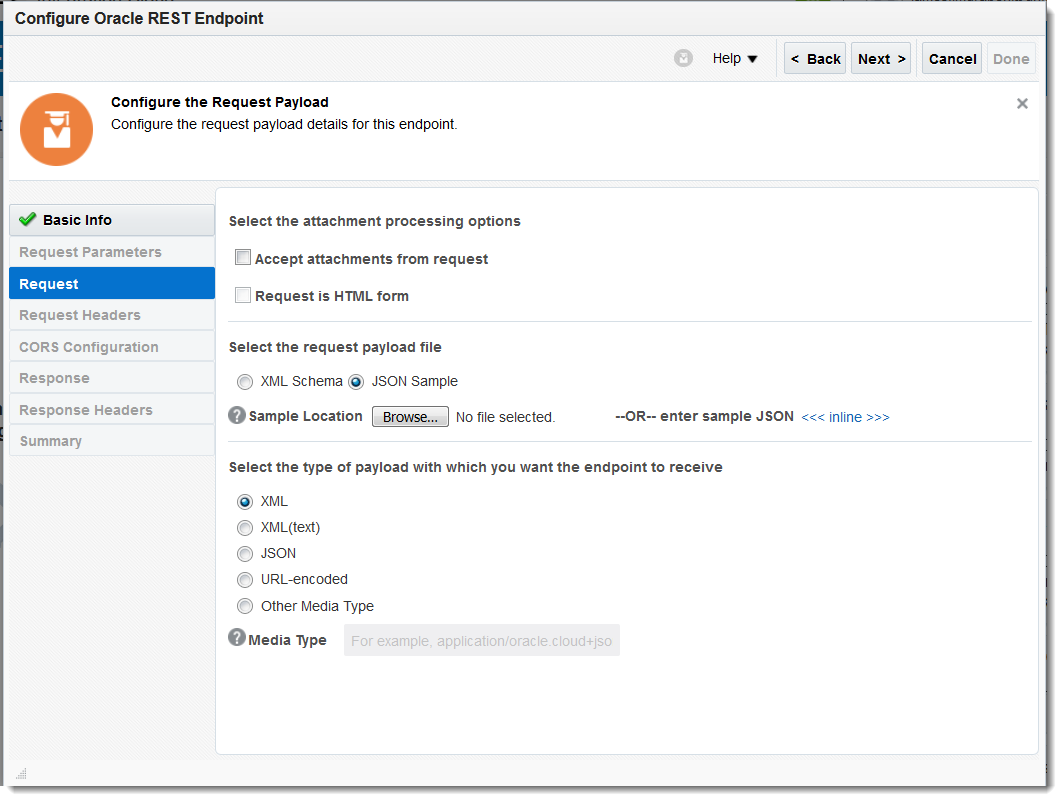 ADU 8-10 November 2017
Exposing adapter as ics endpoint
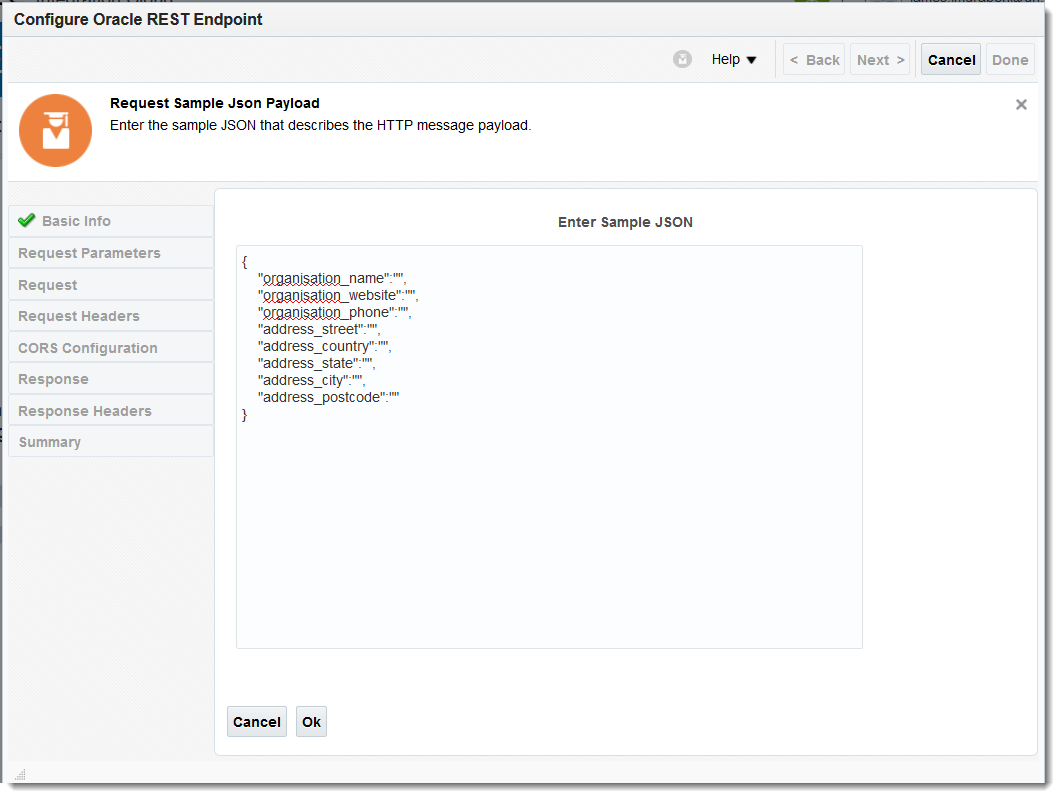 ADU 8-10 November 2017
Exposing adapter as ics endpoint
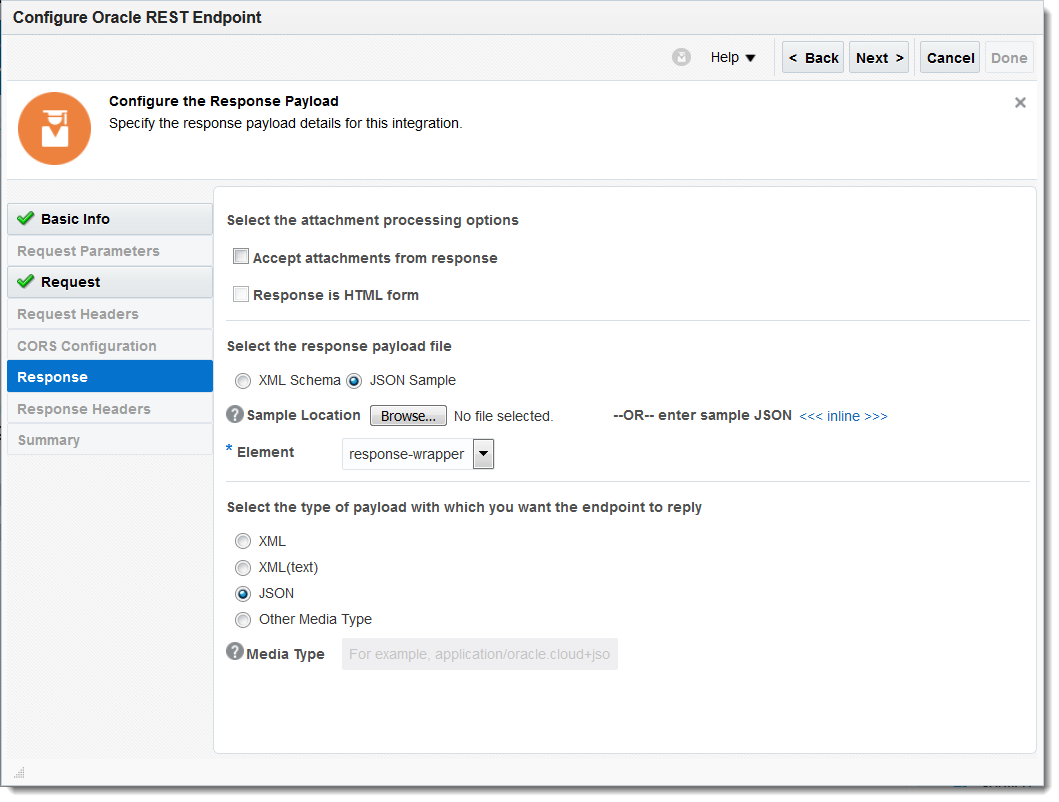 00
ADU 8-10 November 2017
Exposing adapter as ics endpoint
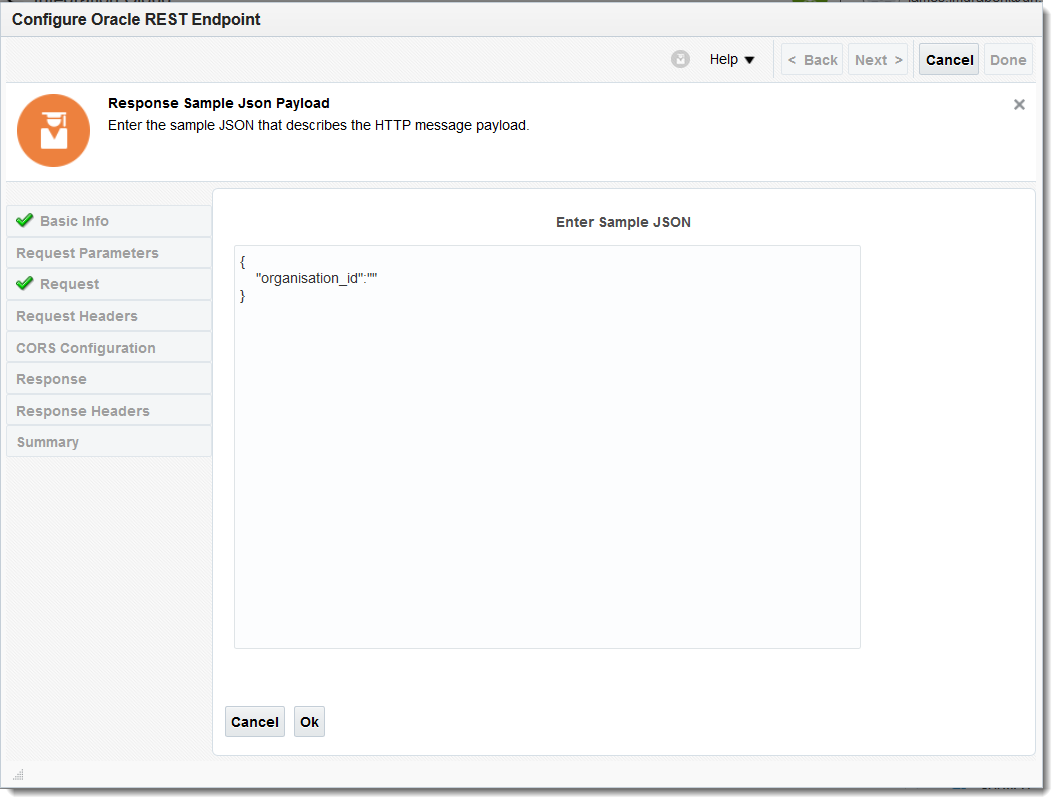 ADU 8-10 November 2017
Exposing adapter as ics endpoint
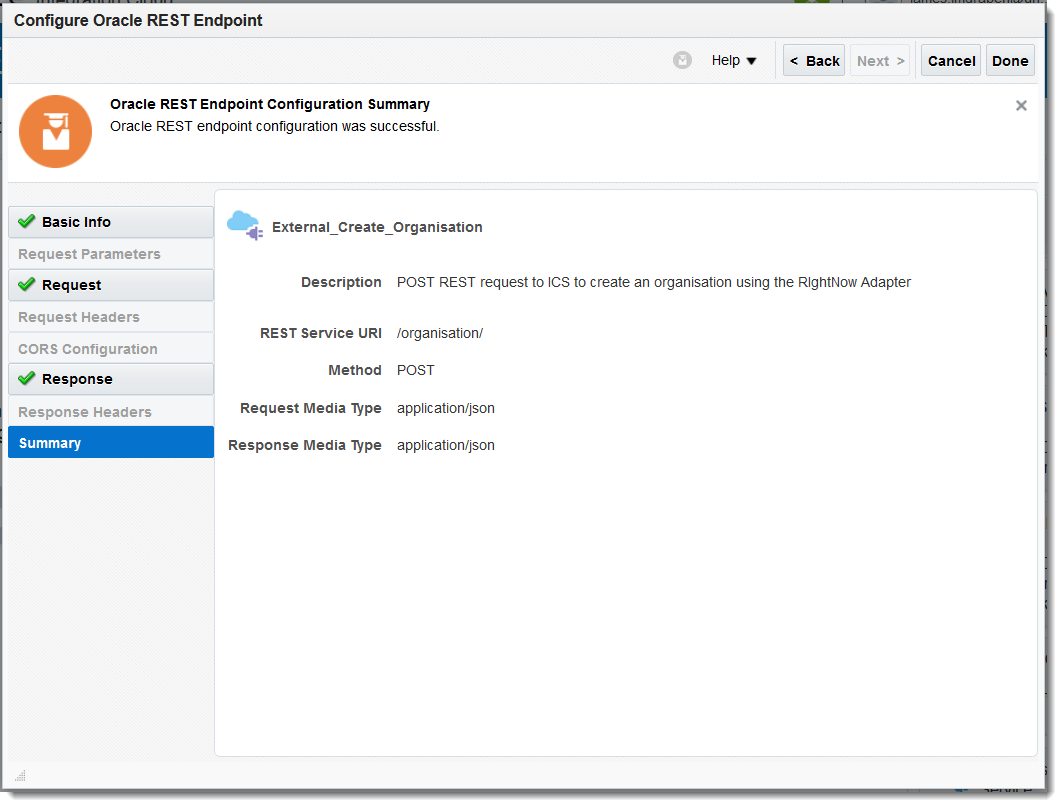 ADU 8-10 November 2017
Exposing adapter as ics endpoint
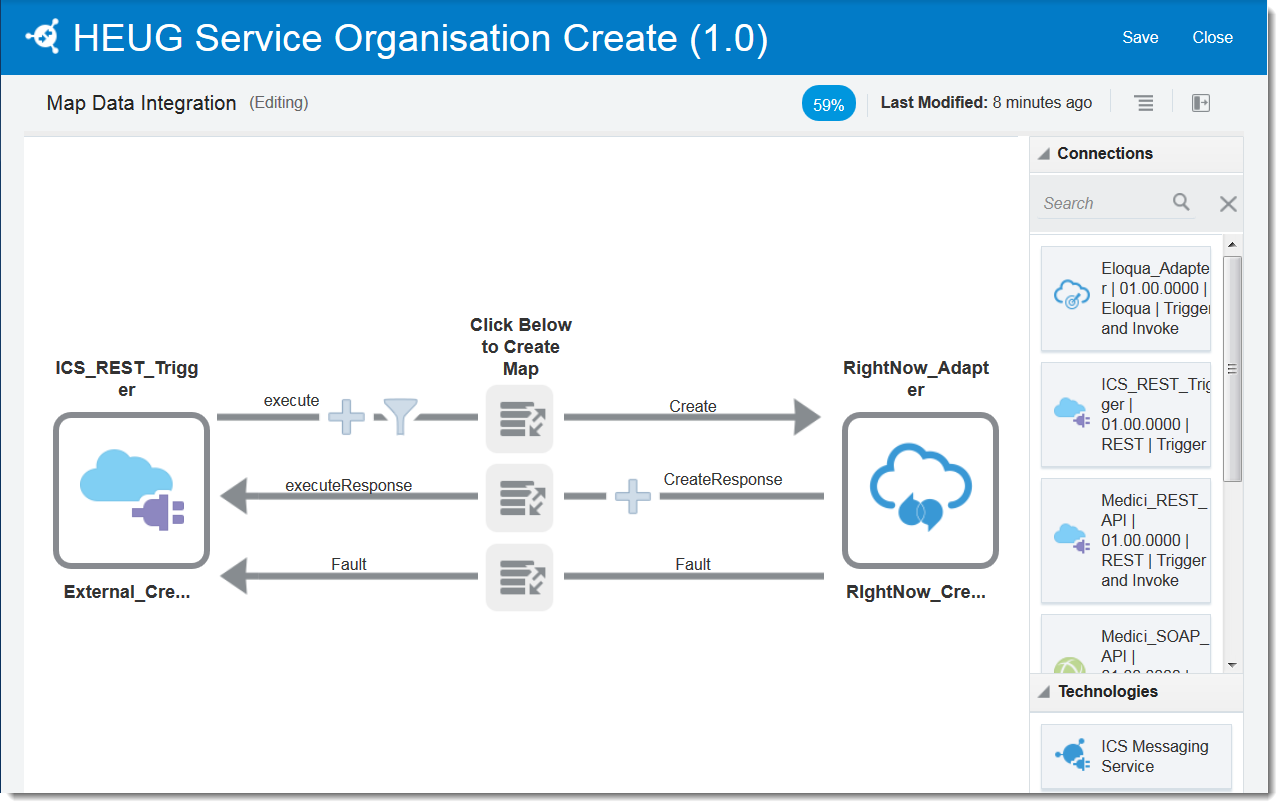 ADU 8-10 November 2017
Exposing adapter as ics endpoint
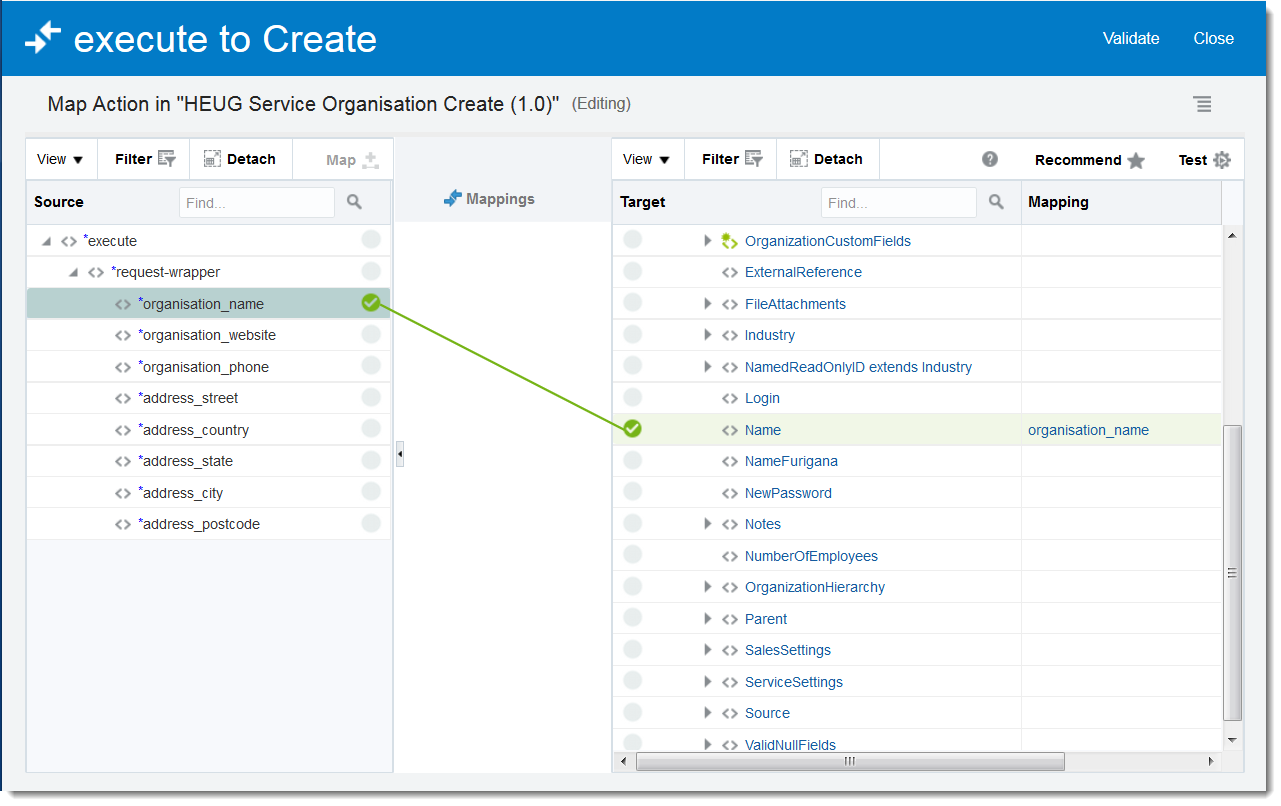 ADU 8-10 November 2017
Exposing adapter as ics endpoint
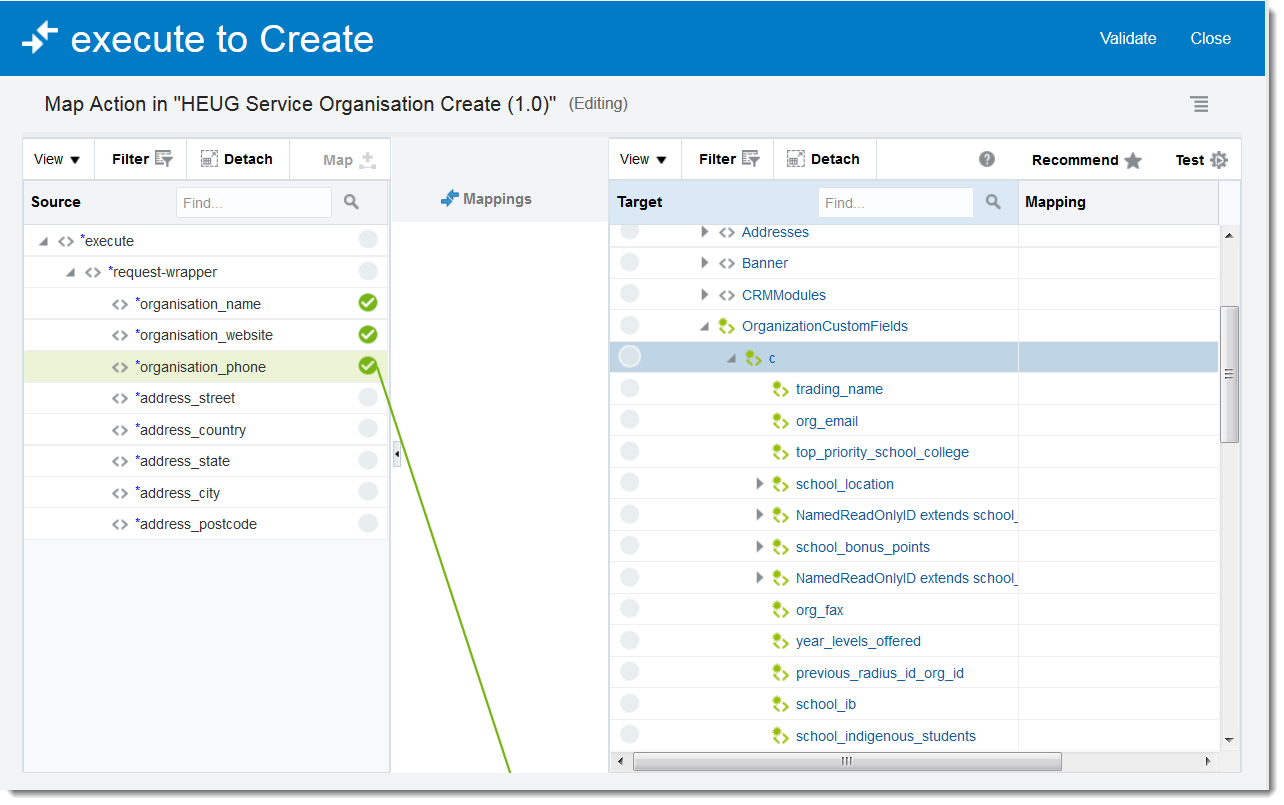 ADU 8-10 November 2017
Exposing adapter as ics endpoint
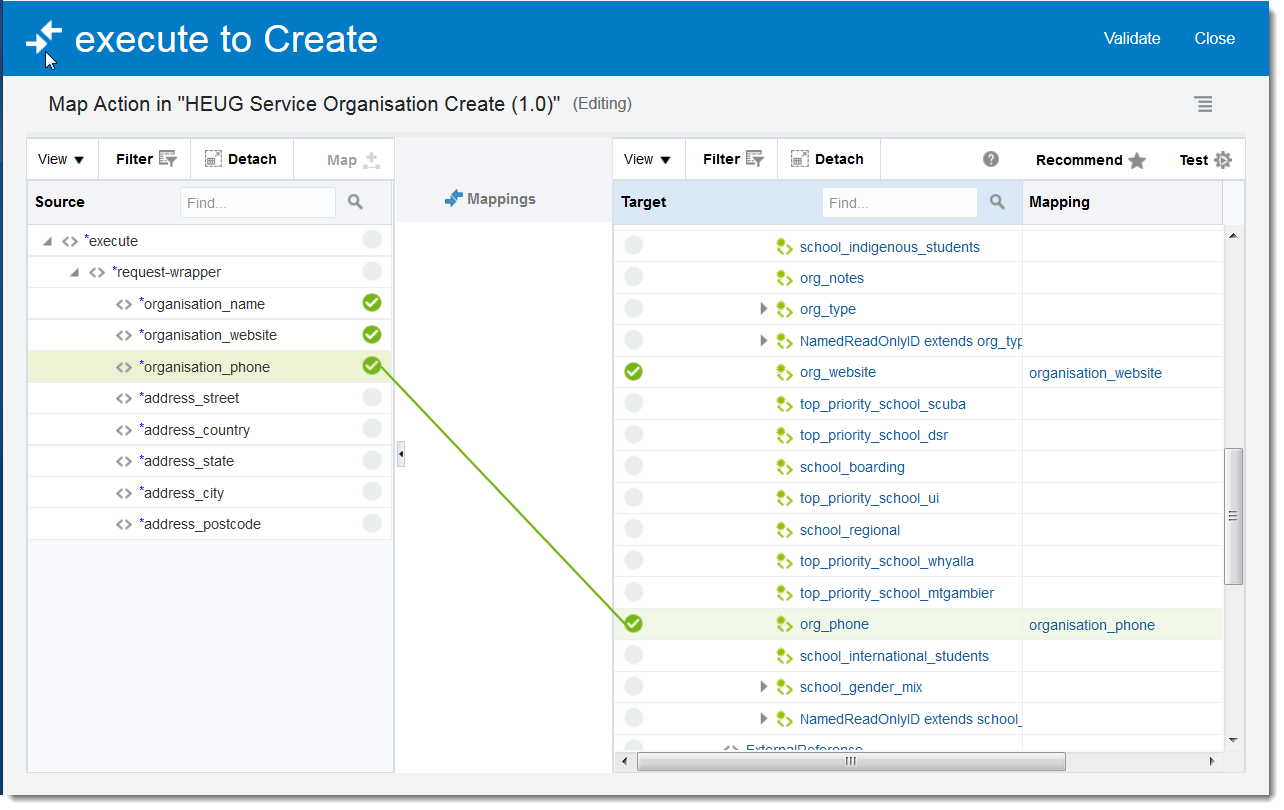 ADU 8-10 November 2017
Exposing adapter as ics endpoint
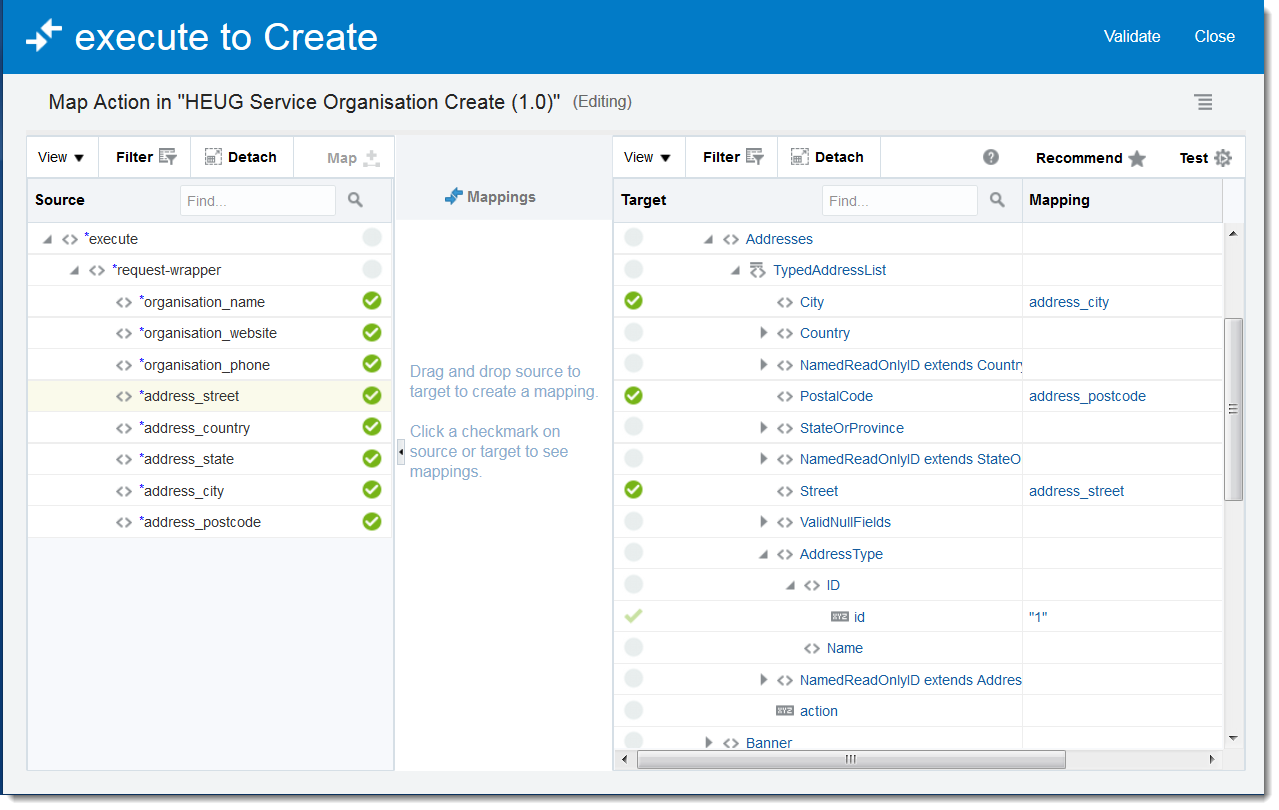 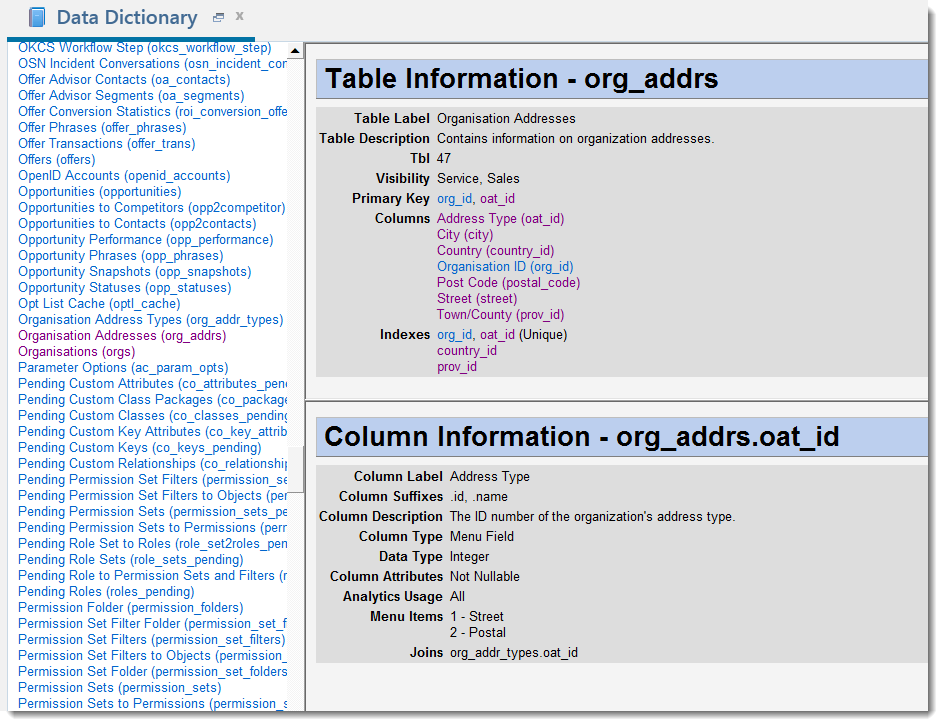 ADU 8-10 November 2017
Exposing adapter as ics endpoint
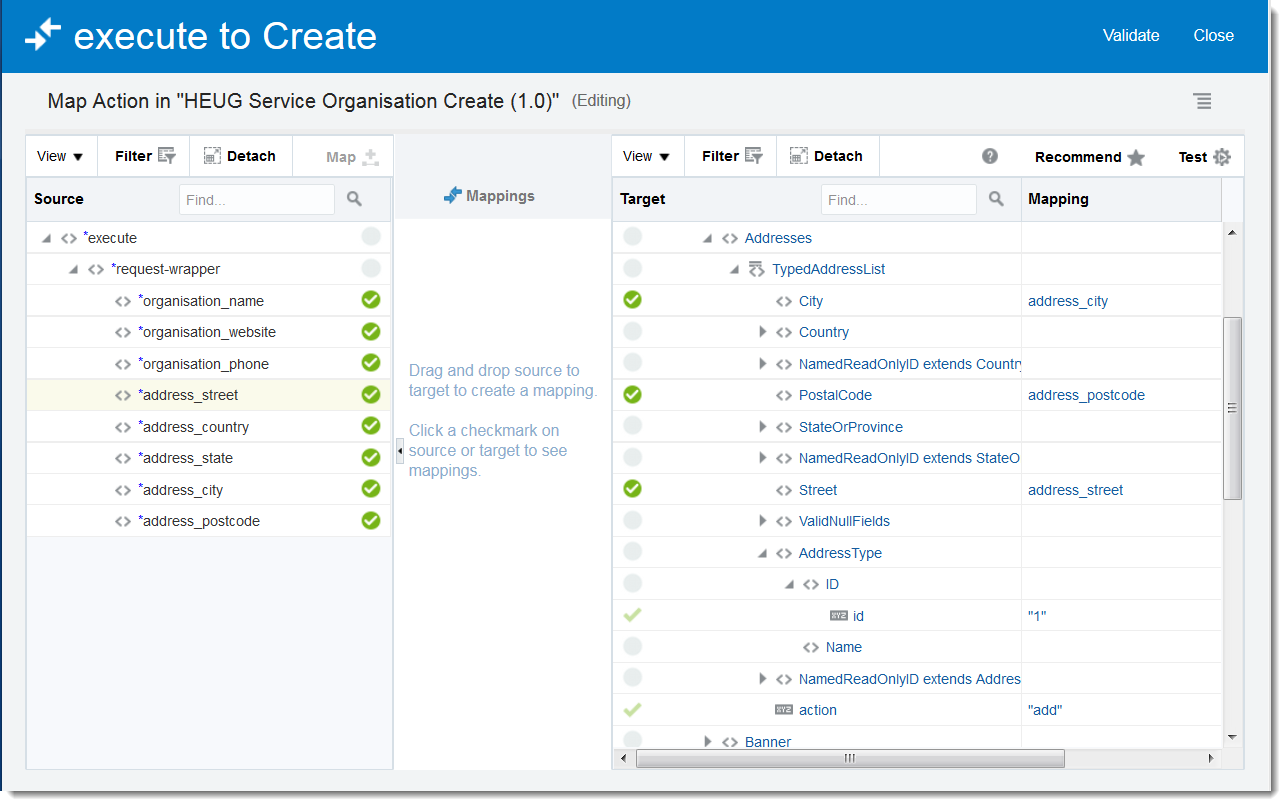 ADU 8-10 November 2017
Exposing adapter as ics endpoint
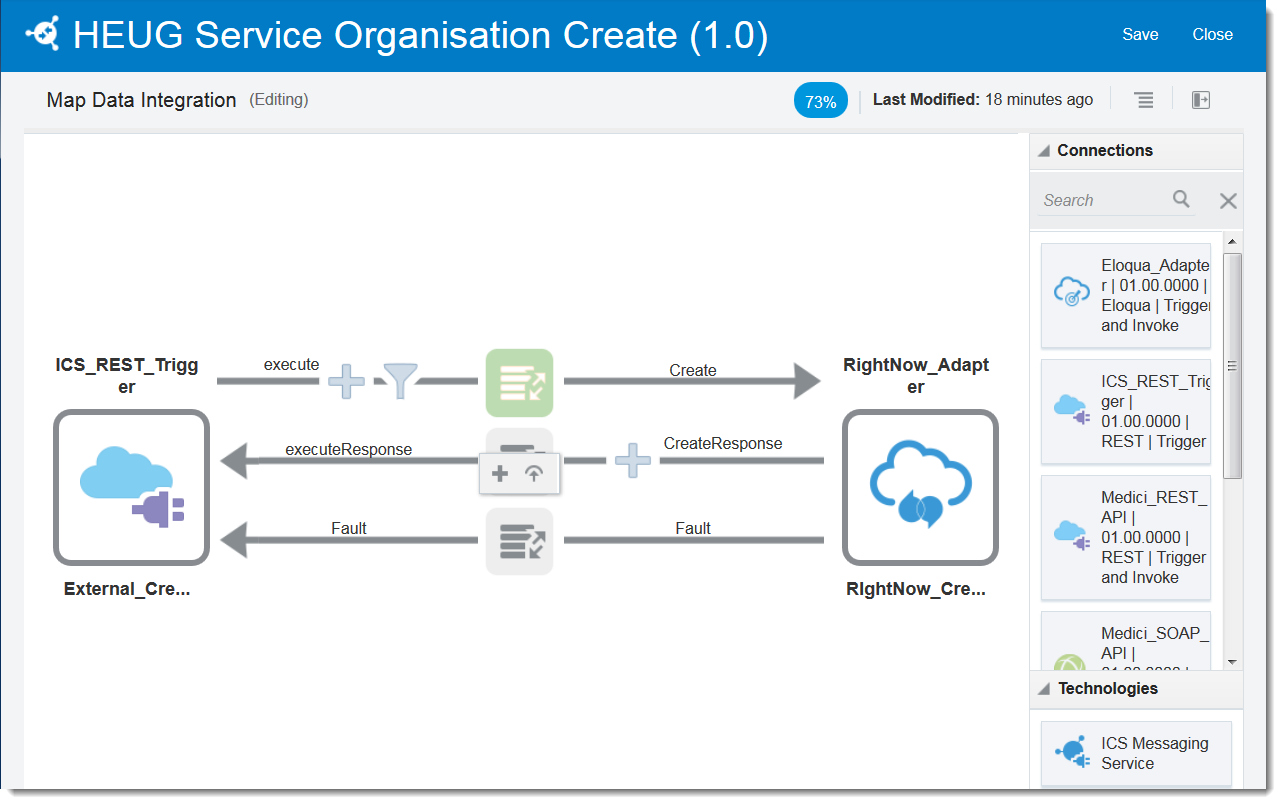 ADU 8-10 November 2017
Exposing adapter as ics endpoint
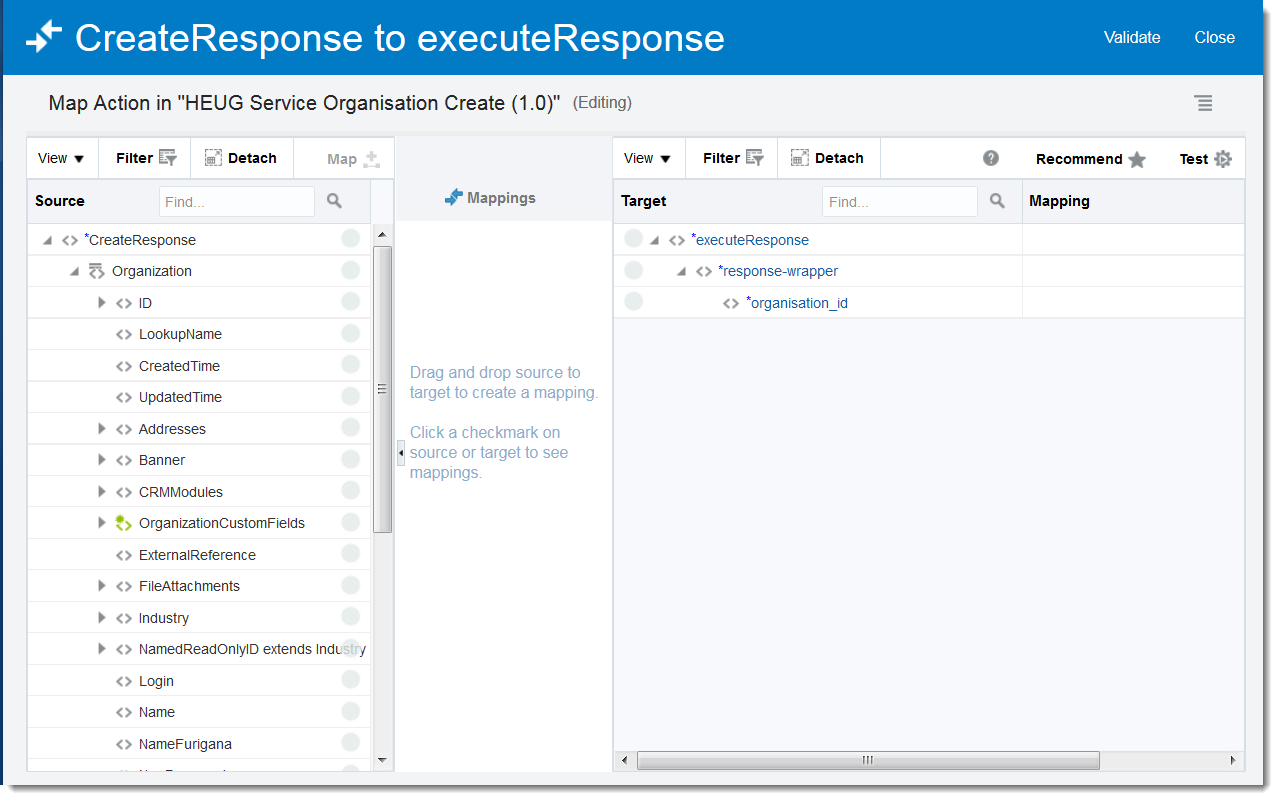 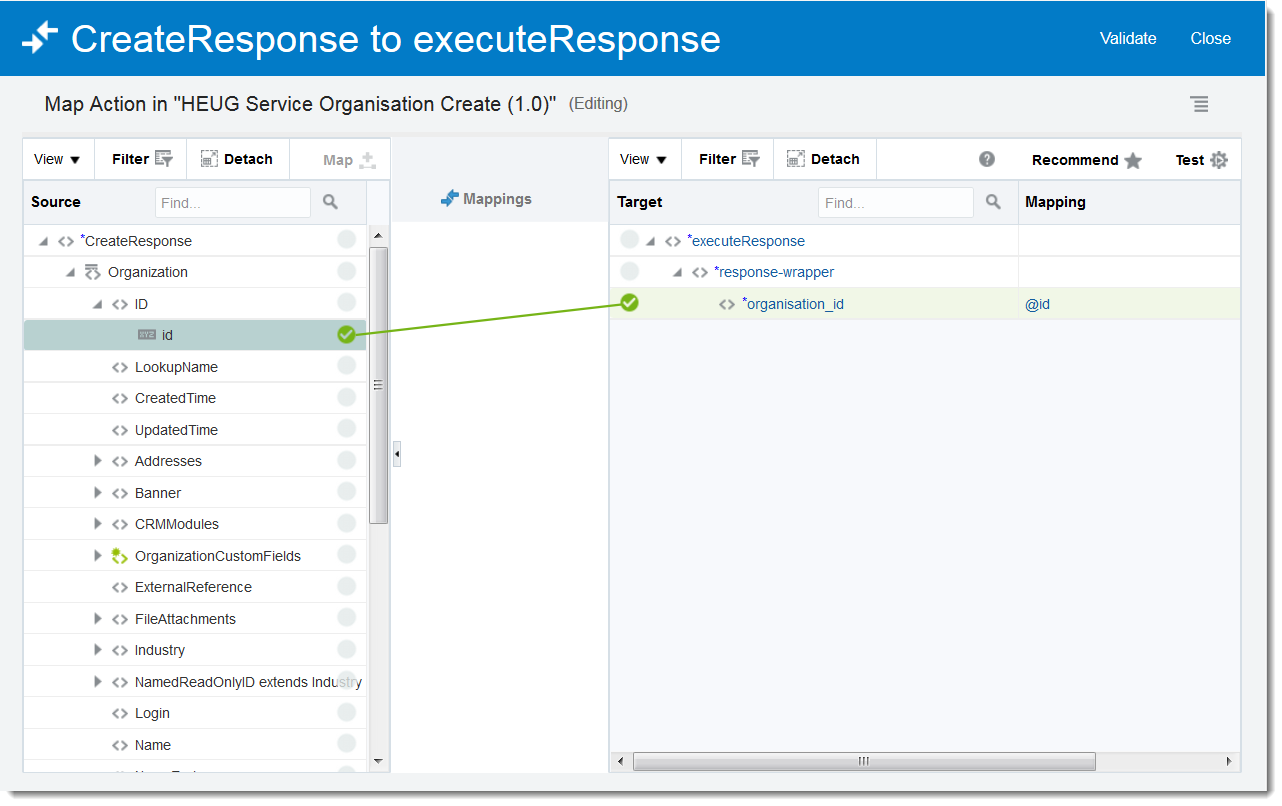 ADU 8-10 November 2017
Exposing adapter as ics endpoint
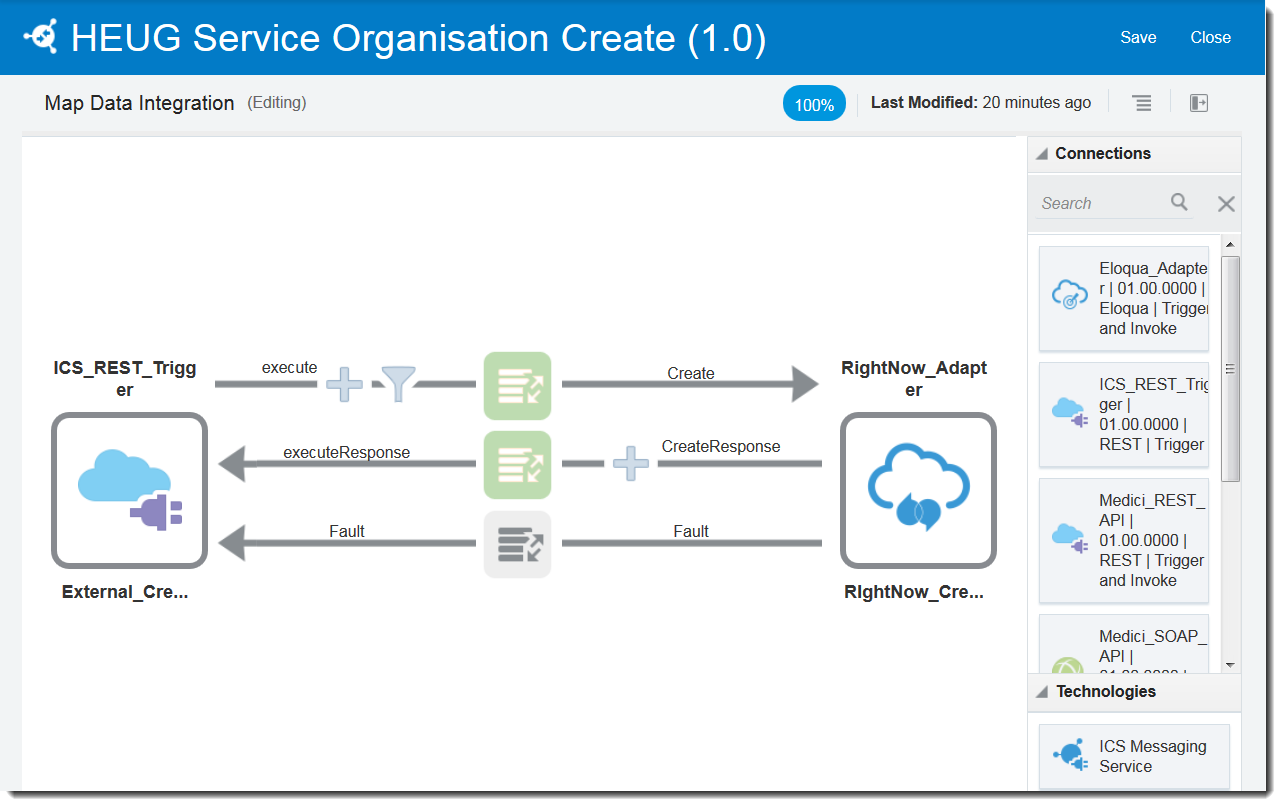 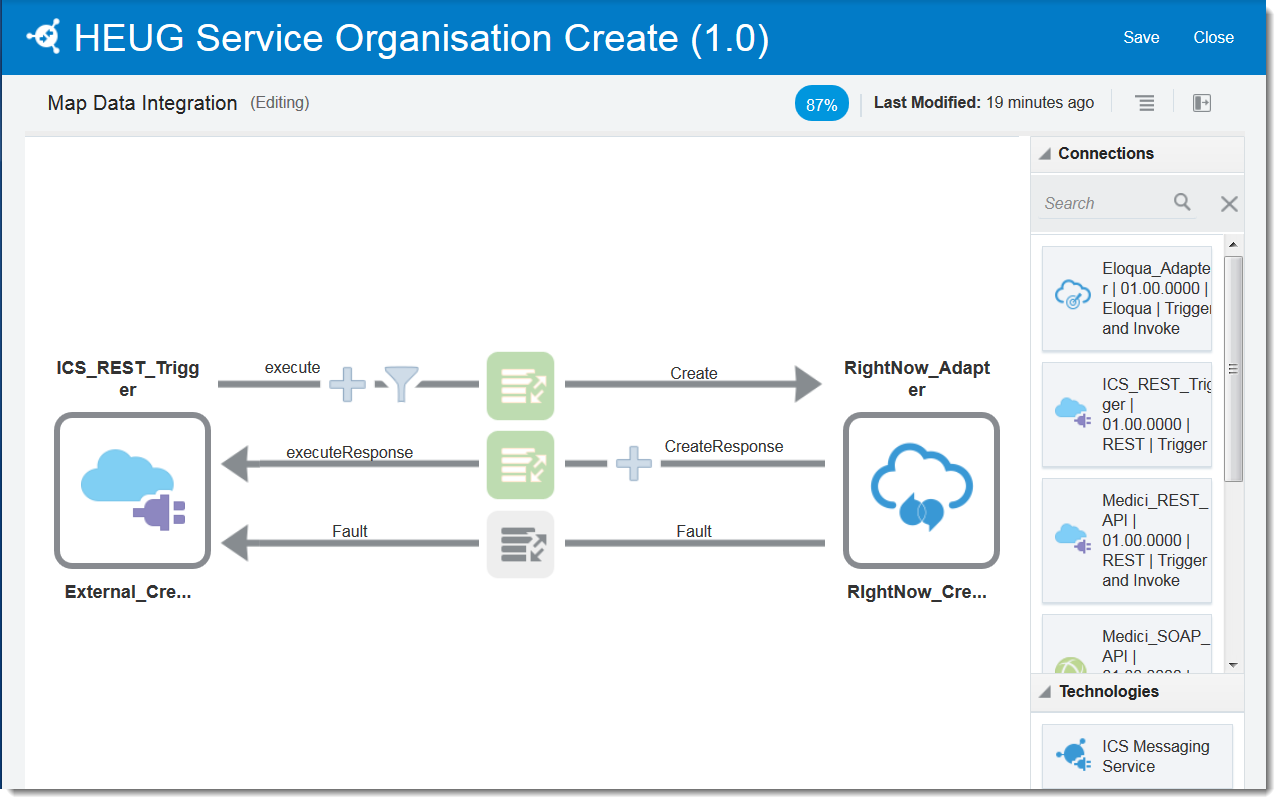 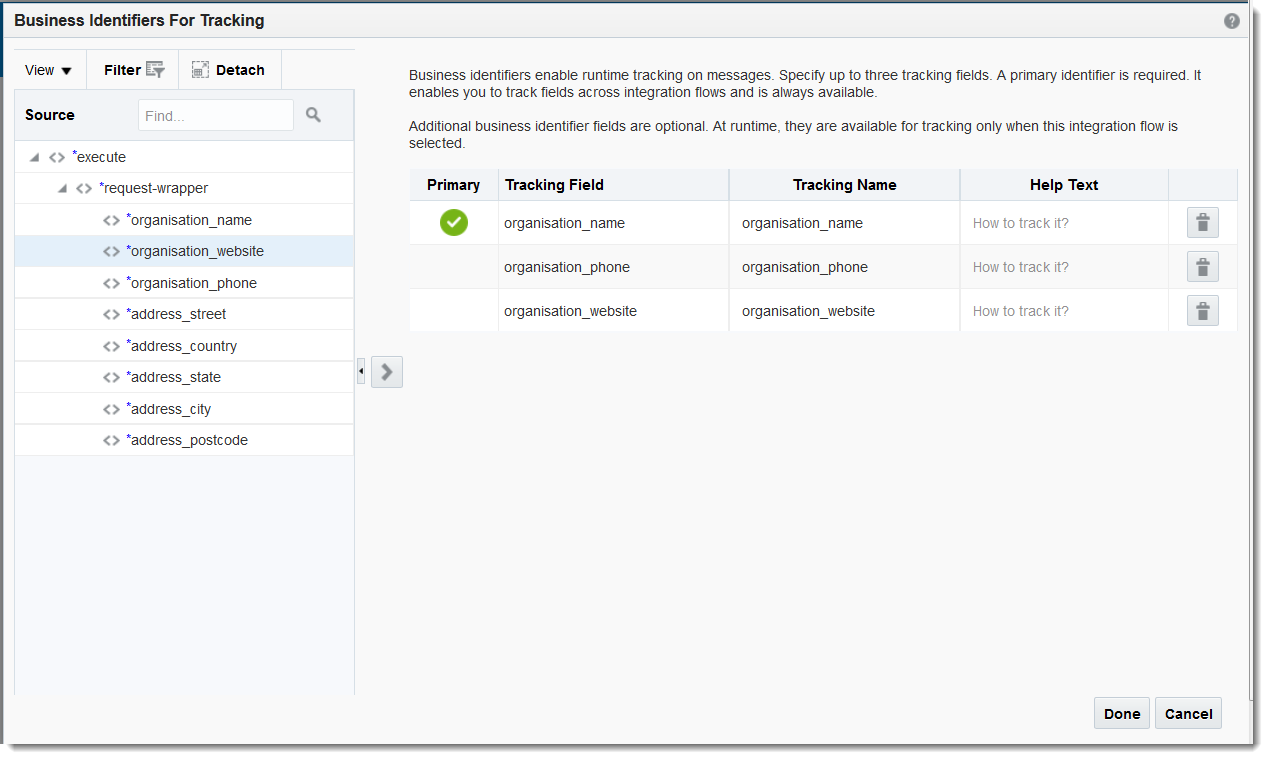 ADU 8-10 November 2017
Exposing adapter as ics endpoint
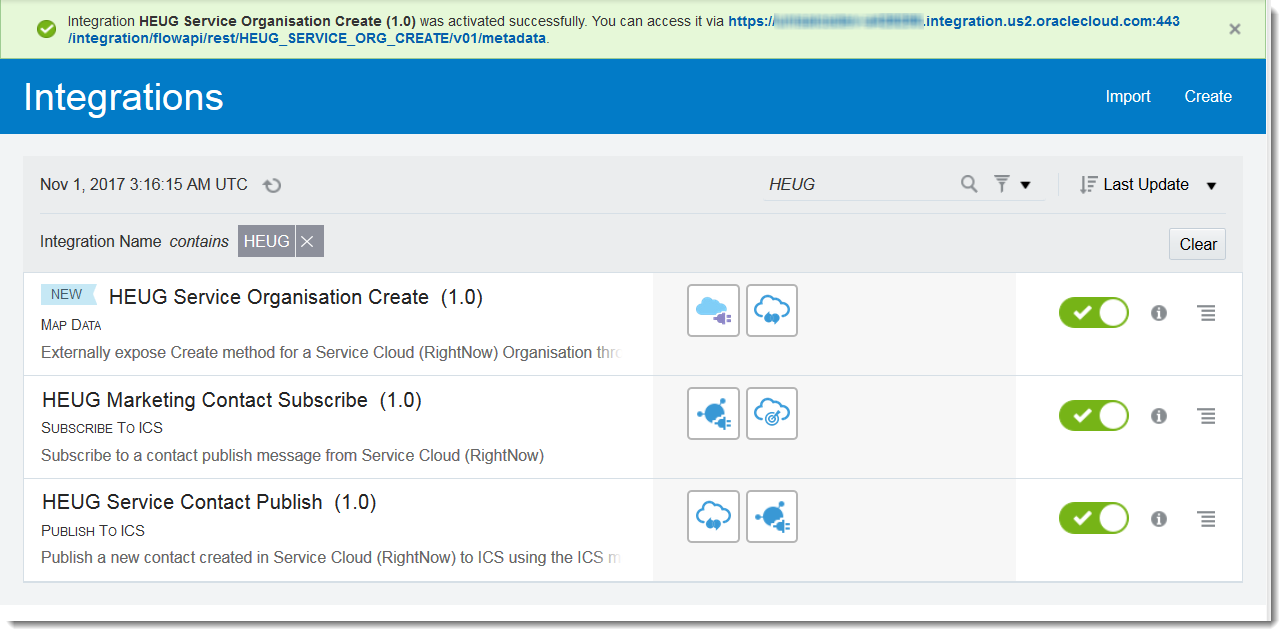 ADU 8-10 November 2017
Exposing adapter as ics endpoint
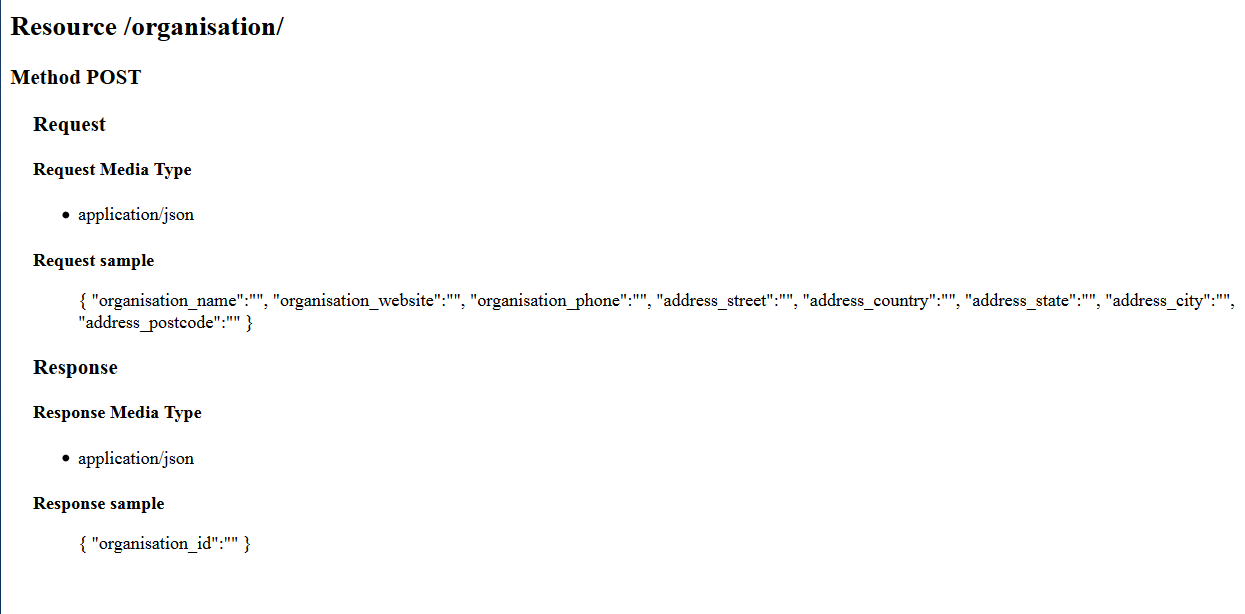 ADU 8-10 November 2017
Exposing adapter as ics endpoint
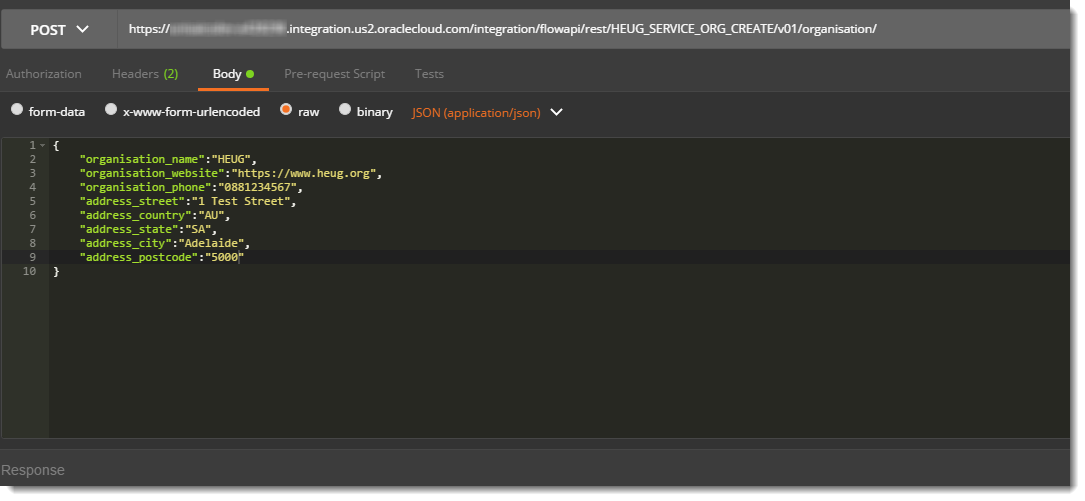 ADU 8-10 November 2017
Exposing adapter as ics endpoint
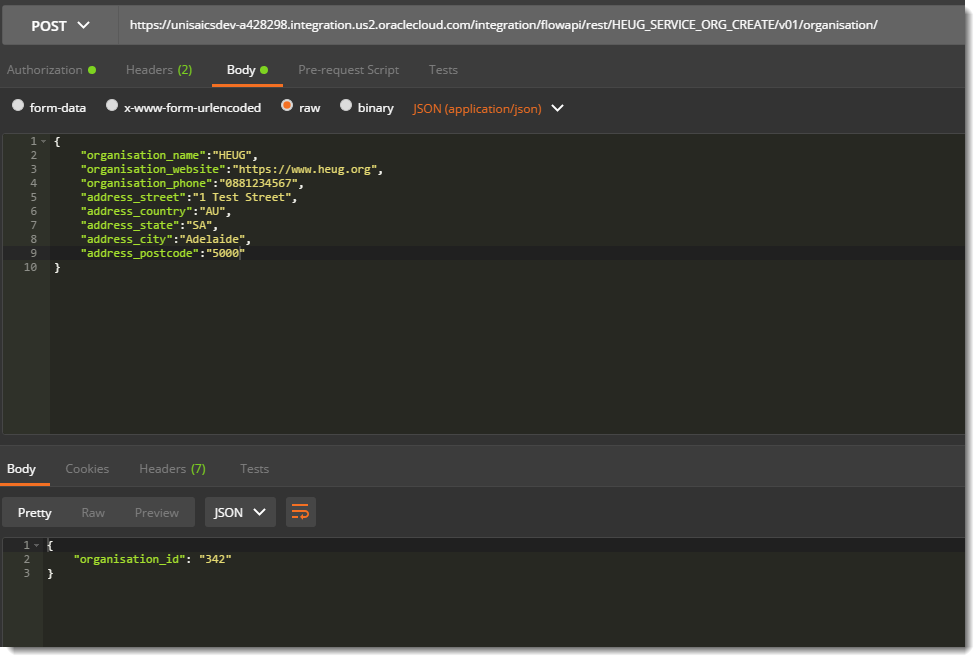 ADU 8-10 November 2017
Exposing adapter as ics endpoint
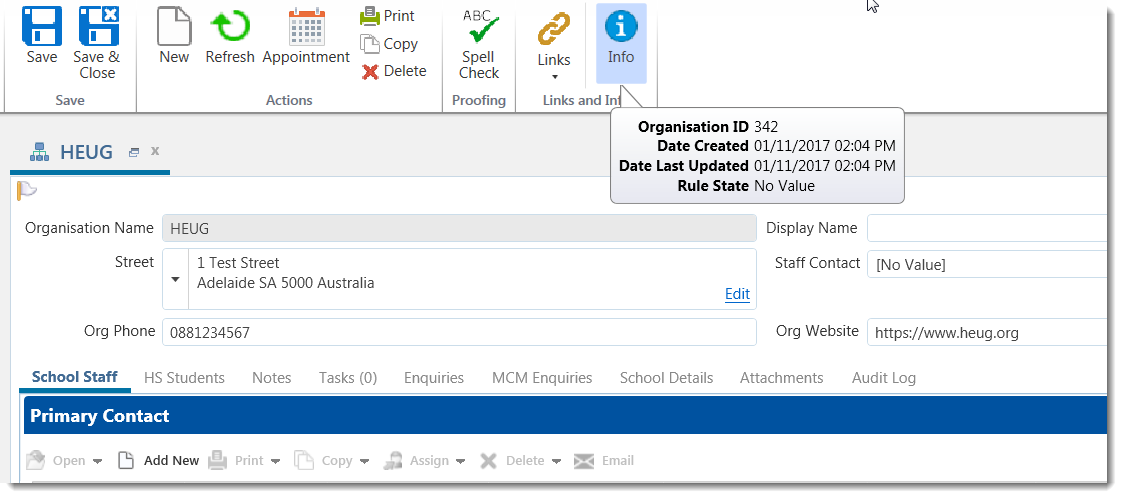 ADU 8-10 November 2017
Use cases
Orchestration to send all emails for a Service Cloud contact to Marketing Cloud as separate contacts
Contact with 3 emails should result in 3 Eloqua contacts
Demonstrate orchestration type
Demonstrate how to loop a collection in an orchestration
Demonstrate mapping data for complex scenarios
Demonstrate how to use lookups when mapping
Demonstrate event notification framework in RightNow
ADU 8-10 November 2017
Contact sync with orchestration
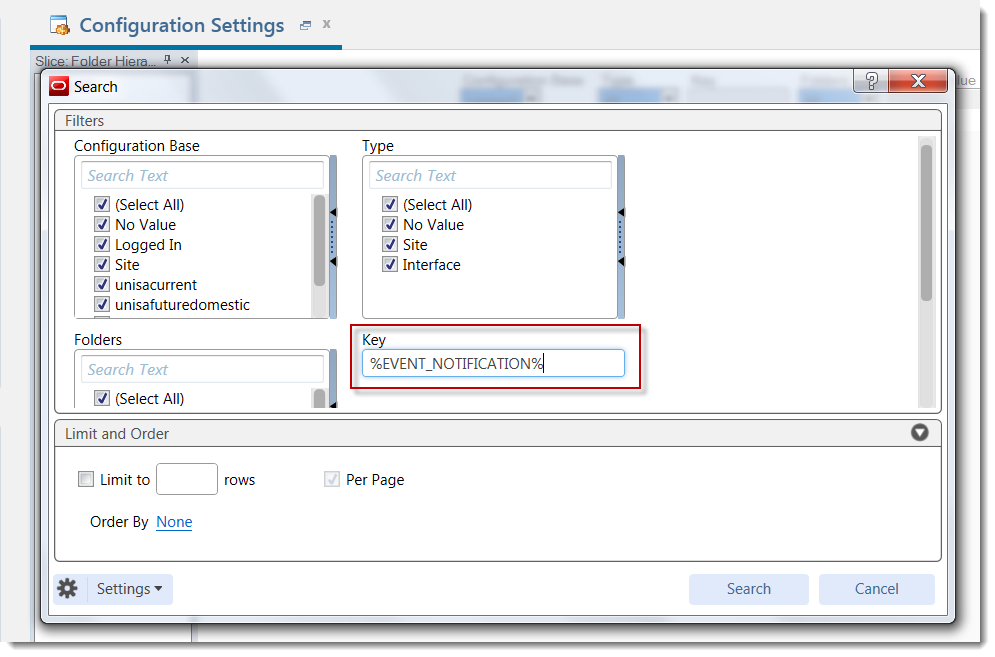 ADU 8-10 November 2017
Contact sync with orchestration
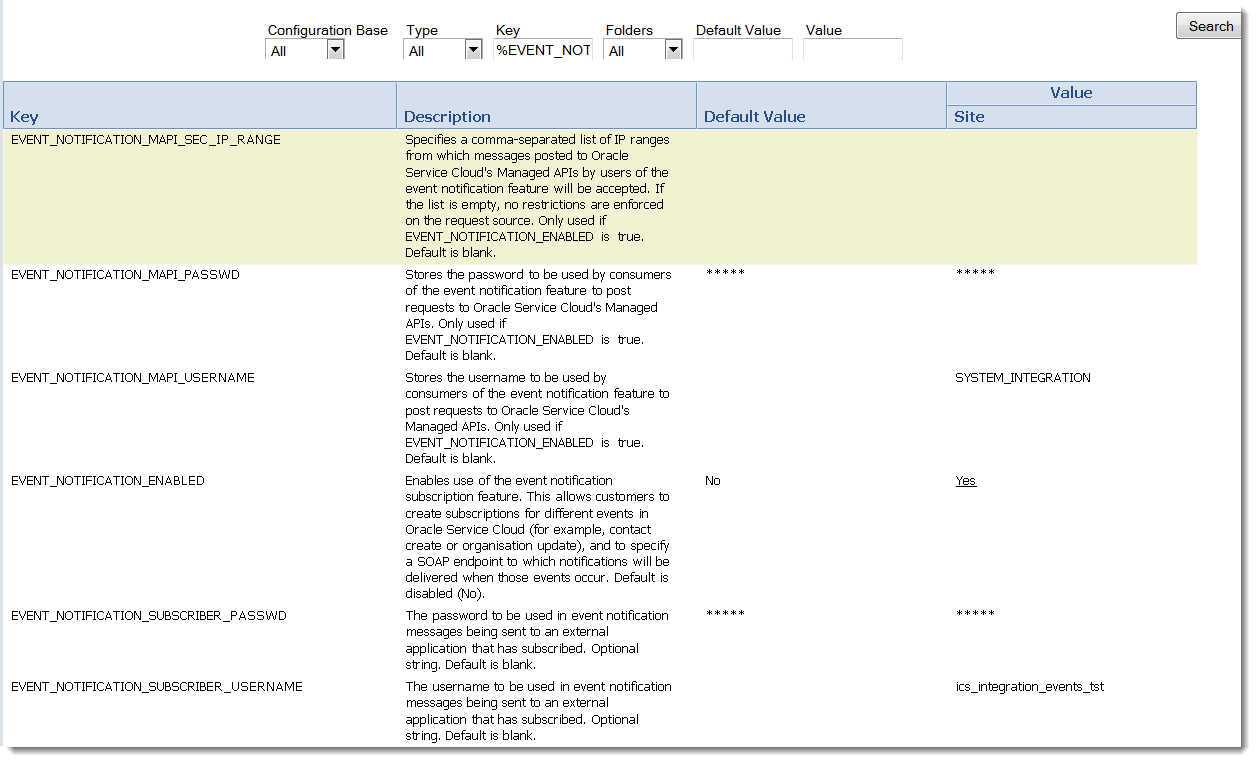 ADU 8-10 November 2017
Contact sync with orchestration
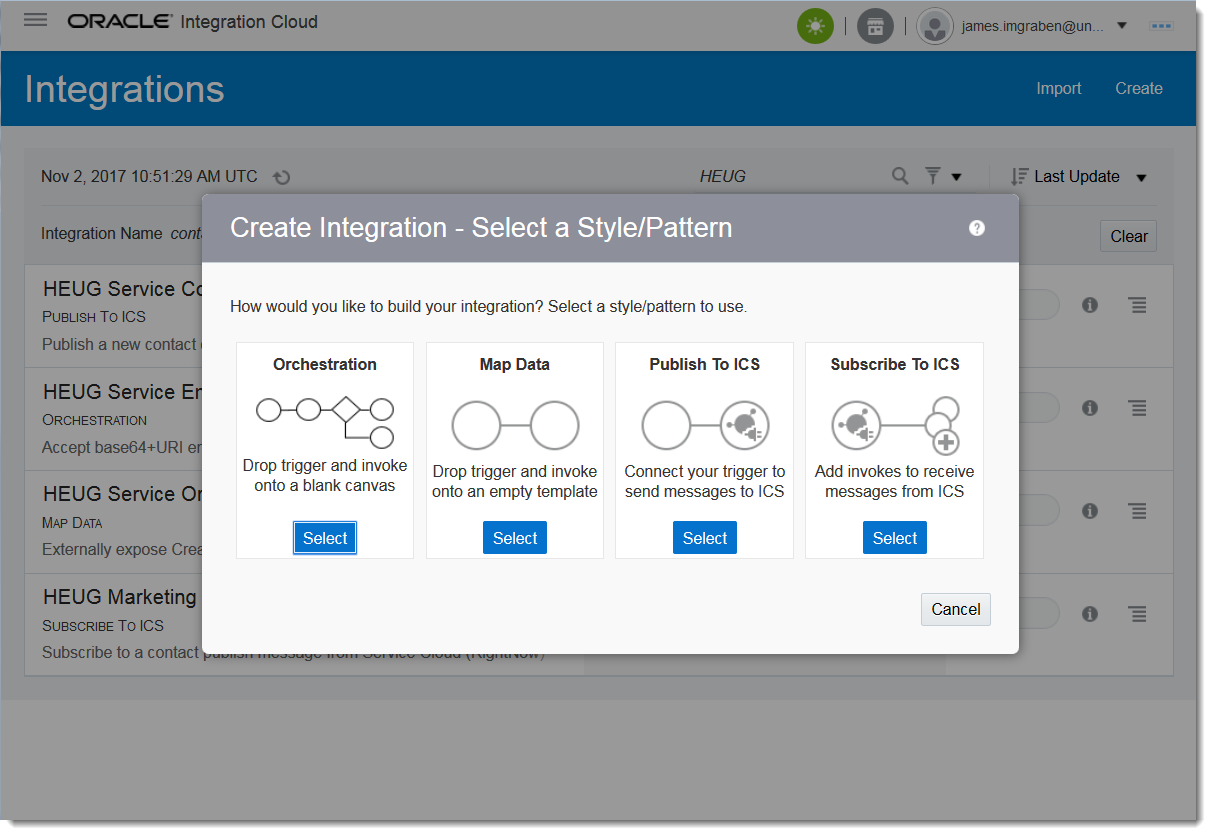 ADU 8-10 November 2017
Contact sync with orchestration
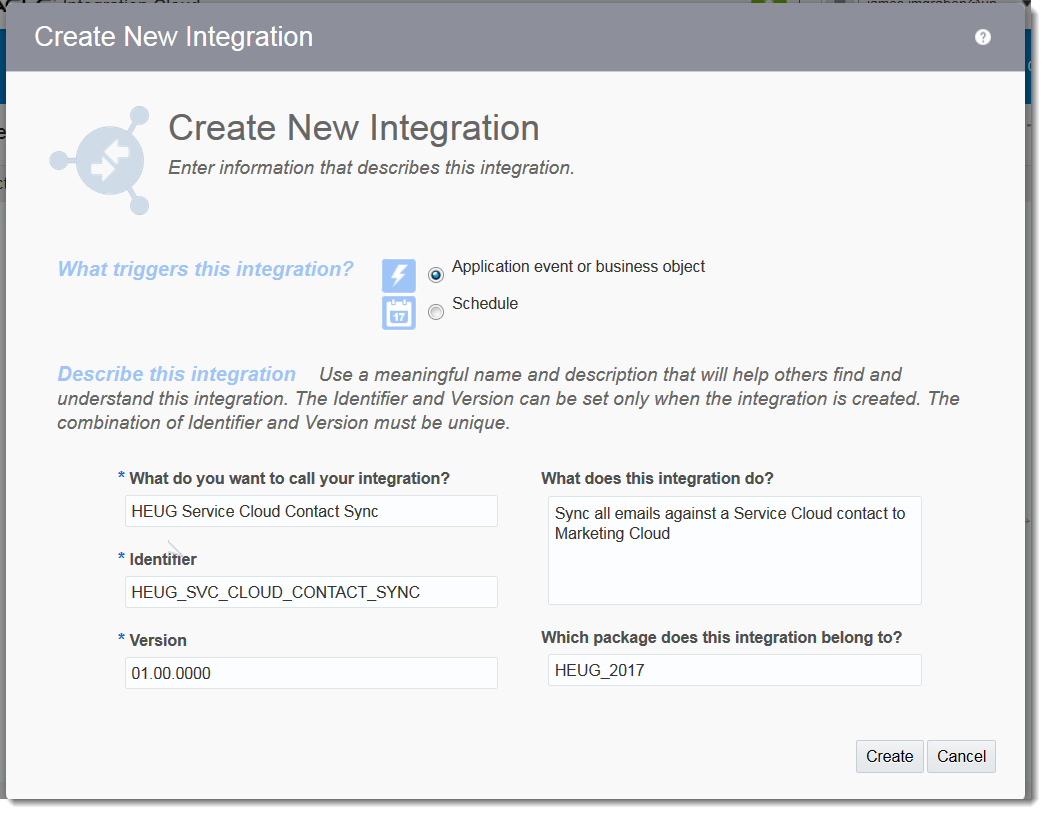 ADU 8-10 November 2017
Contact sync with orchestration
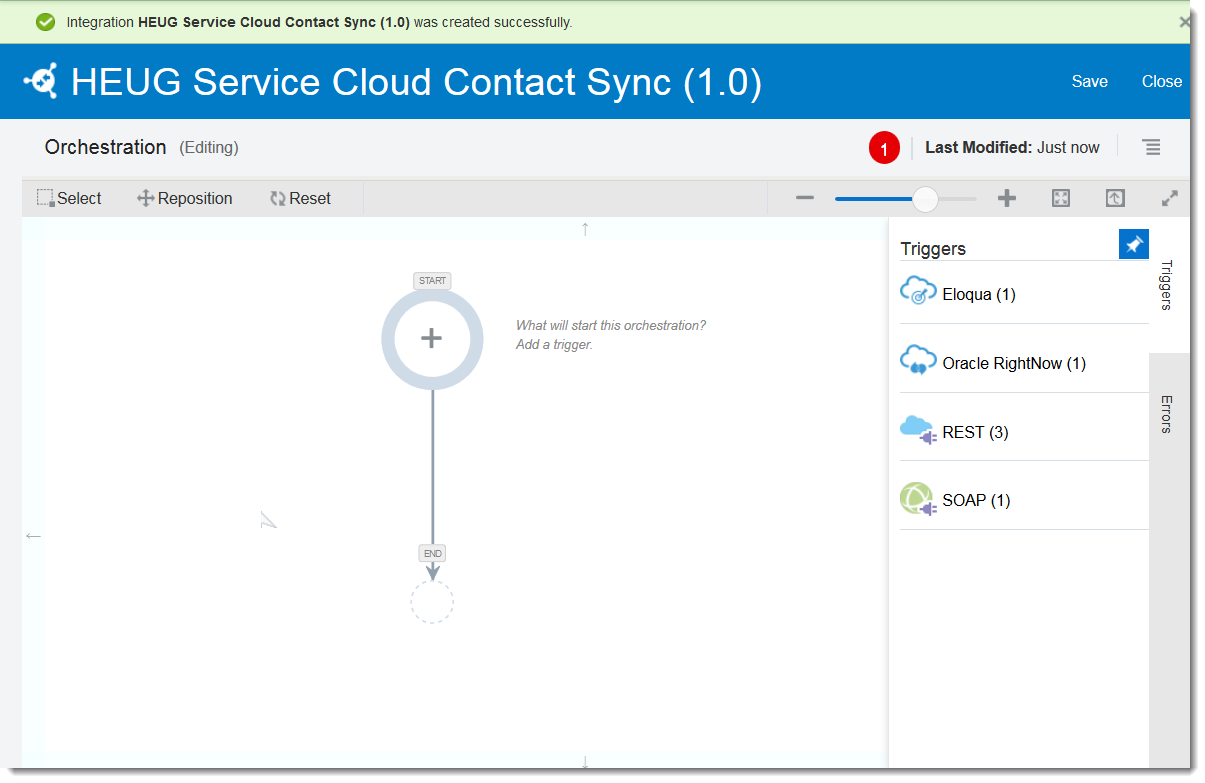 ADU 8-10 November 2017
Contact sync with orchestration
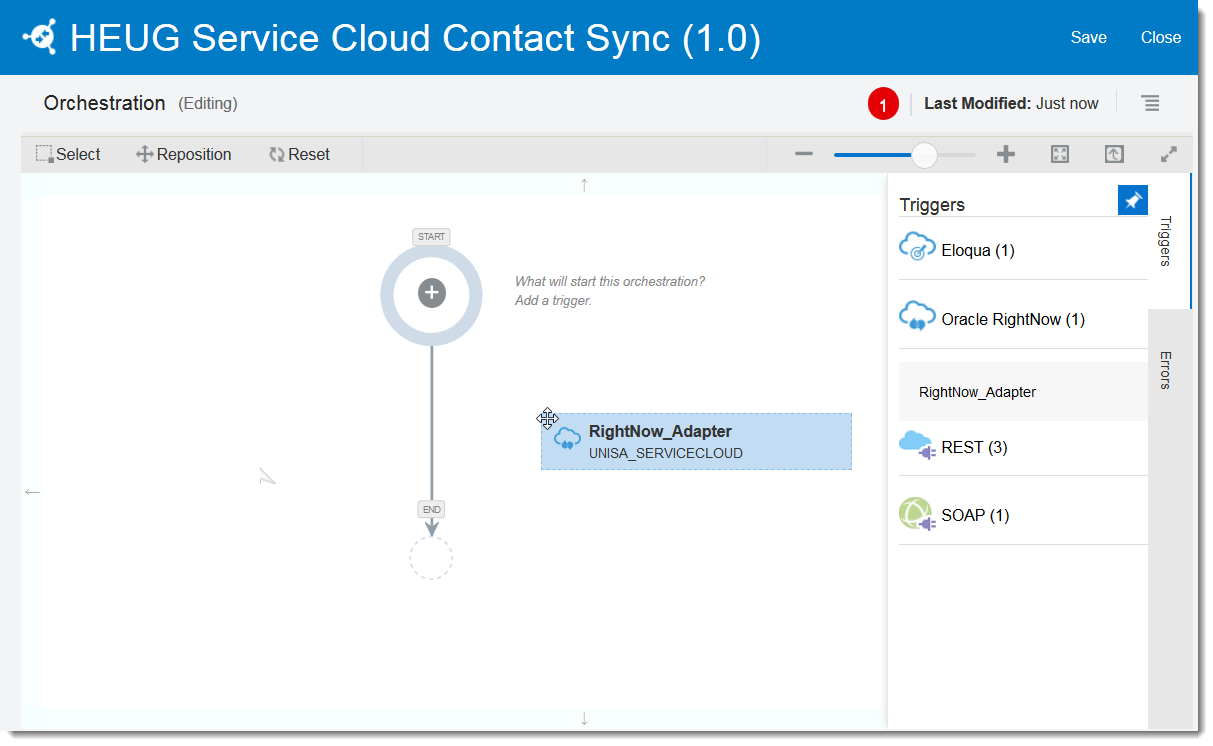 ADU 8-10 November 2017
Contact sync with orchestration
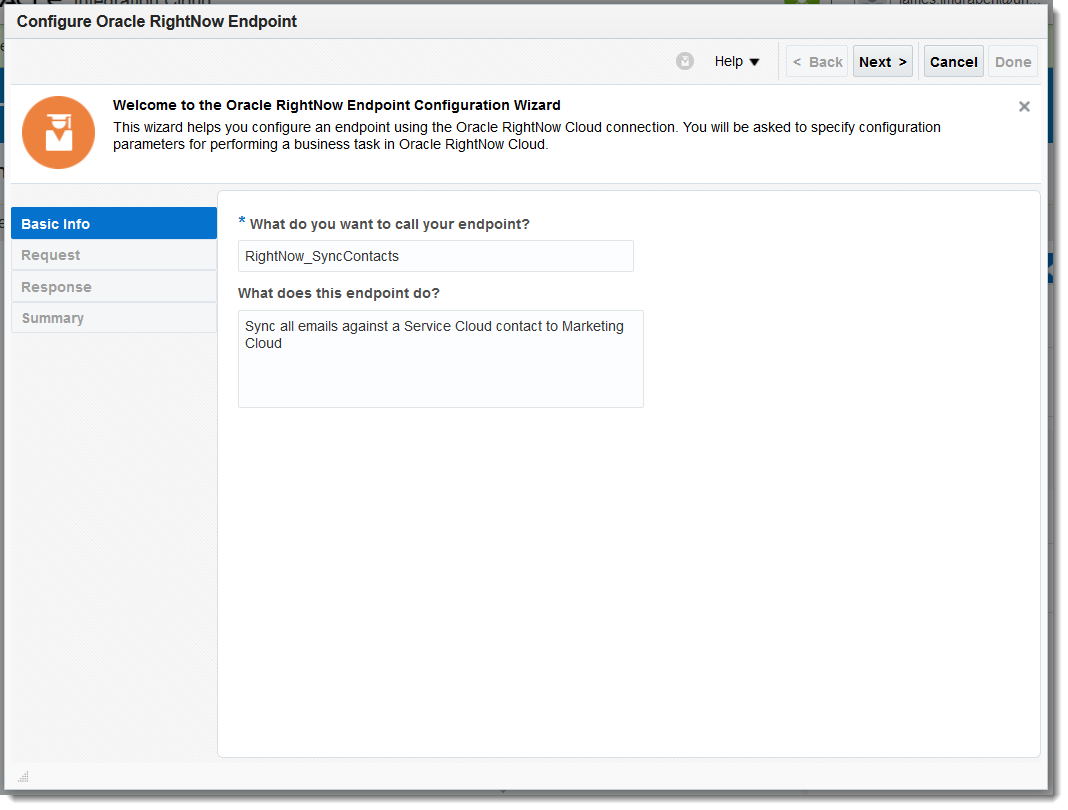 ADU 8-10 November 2017
Contact sync with orchestration
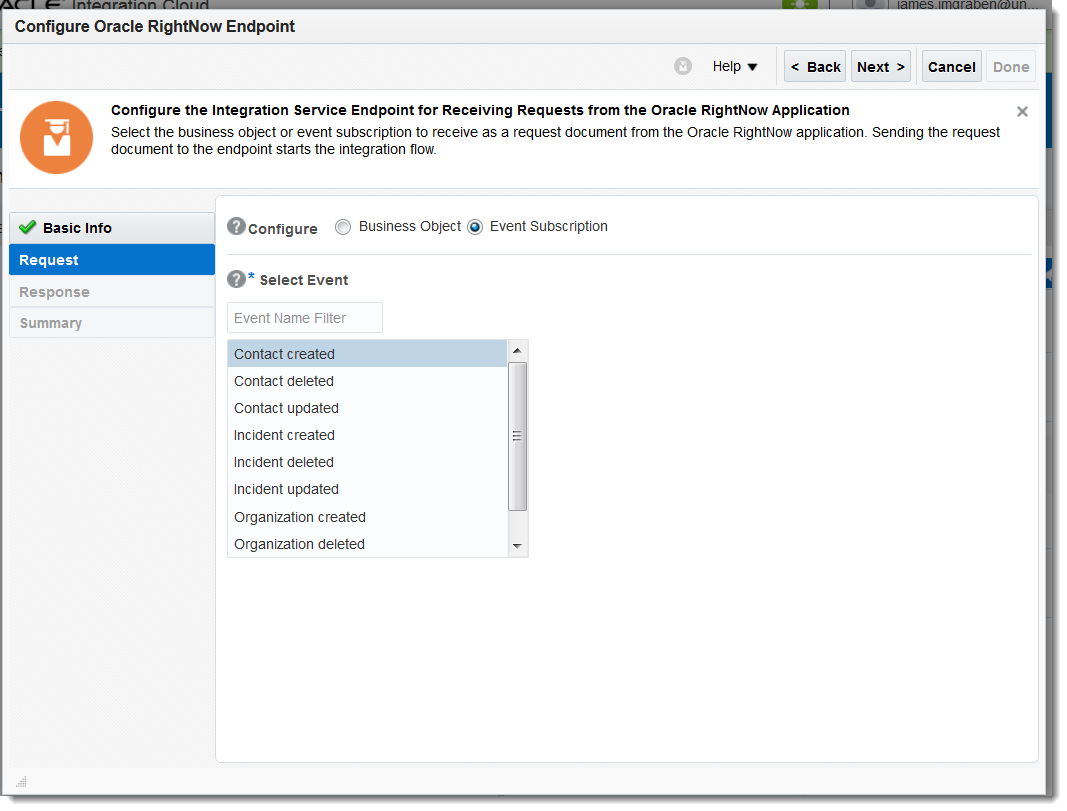 ADU 8-10 November 2017
Contact sync with orchestration
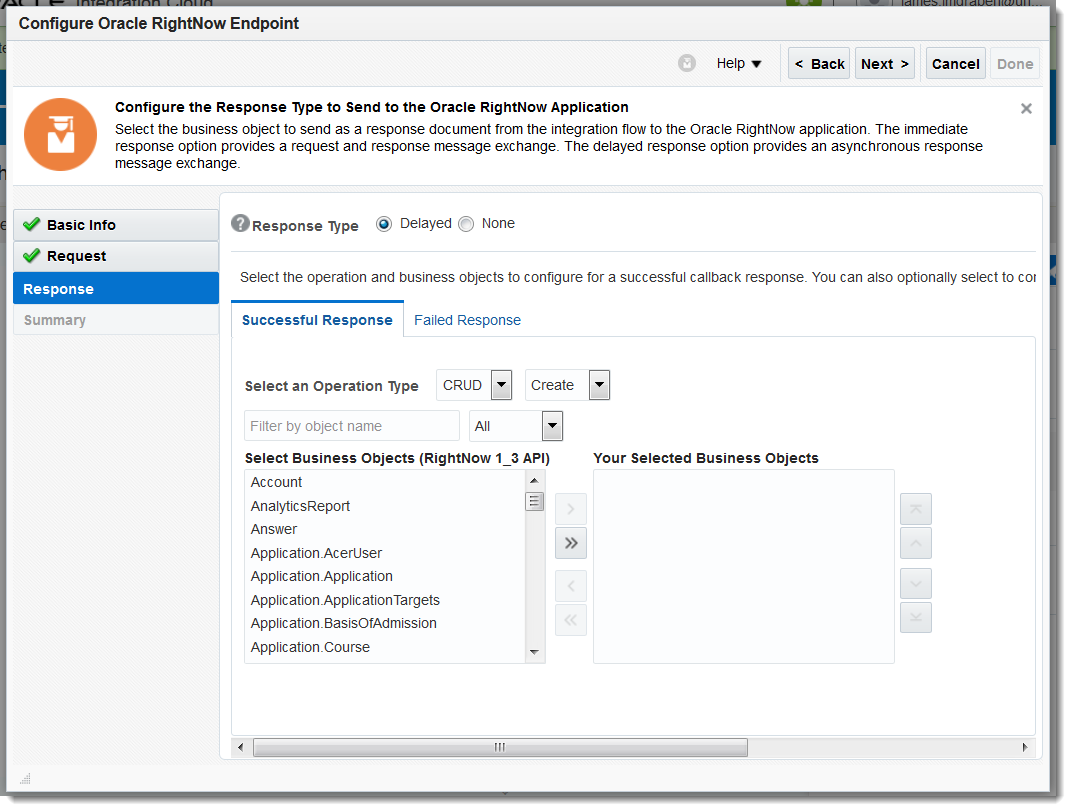 ADU 8-10 November 2017
Contact sync with orchestration
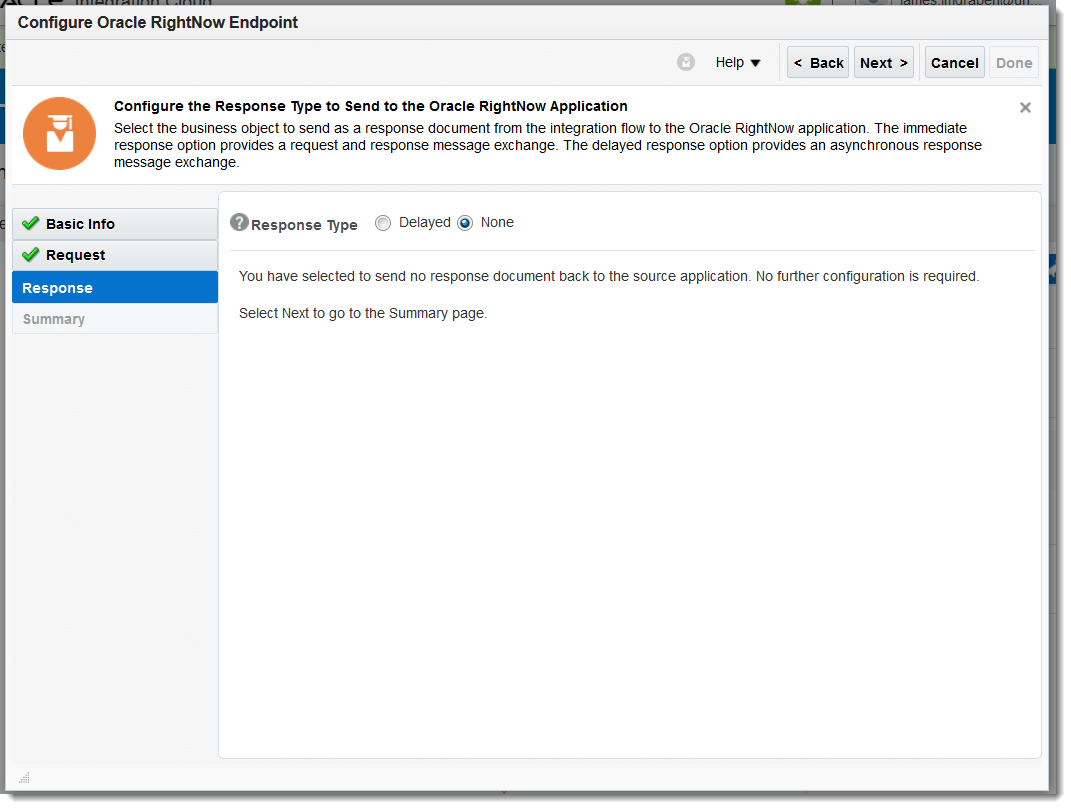 ADU 8-10 November 2017
Contact sync with orchestration
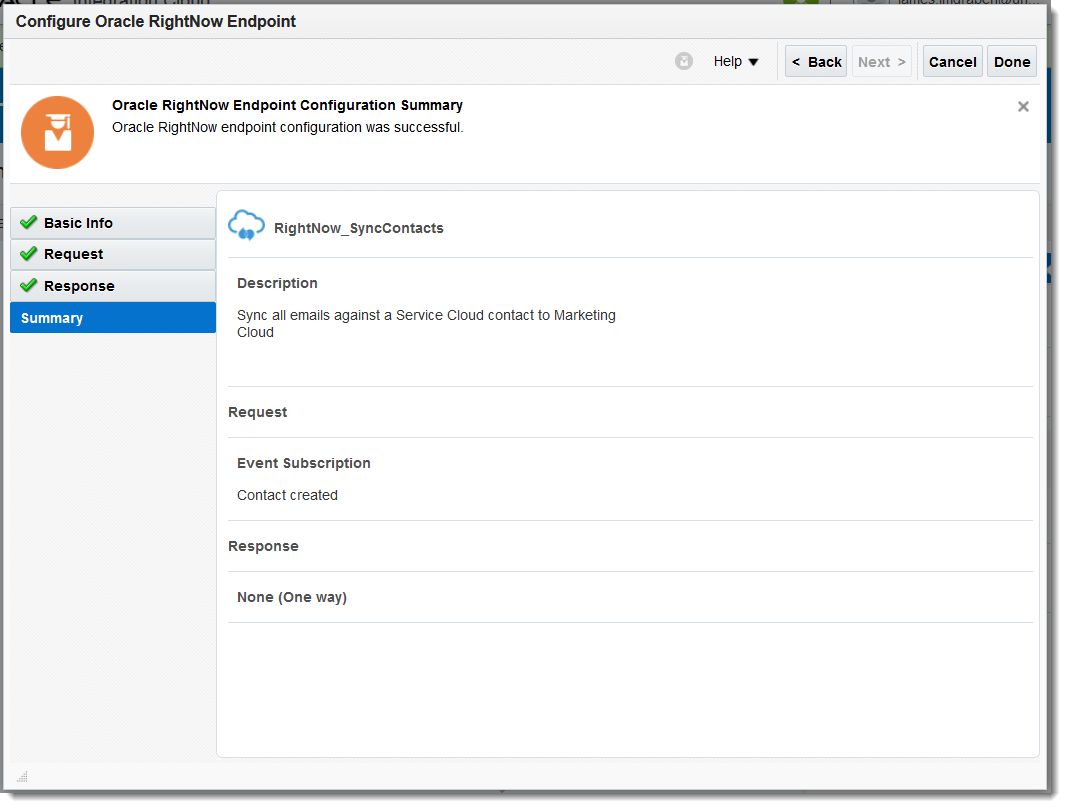 ADU 8-10 November 2017
Contact sync with orchestration
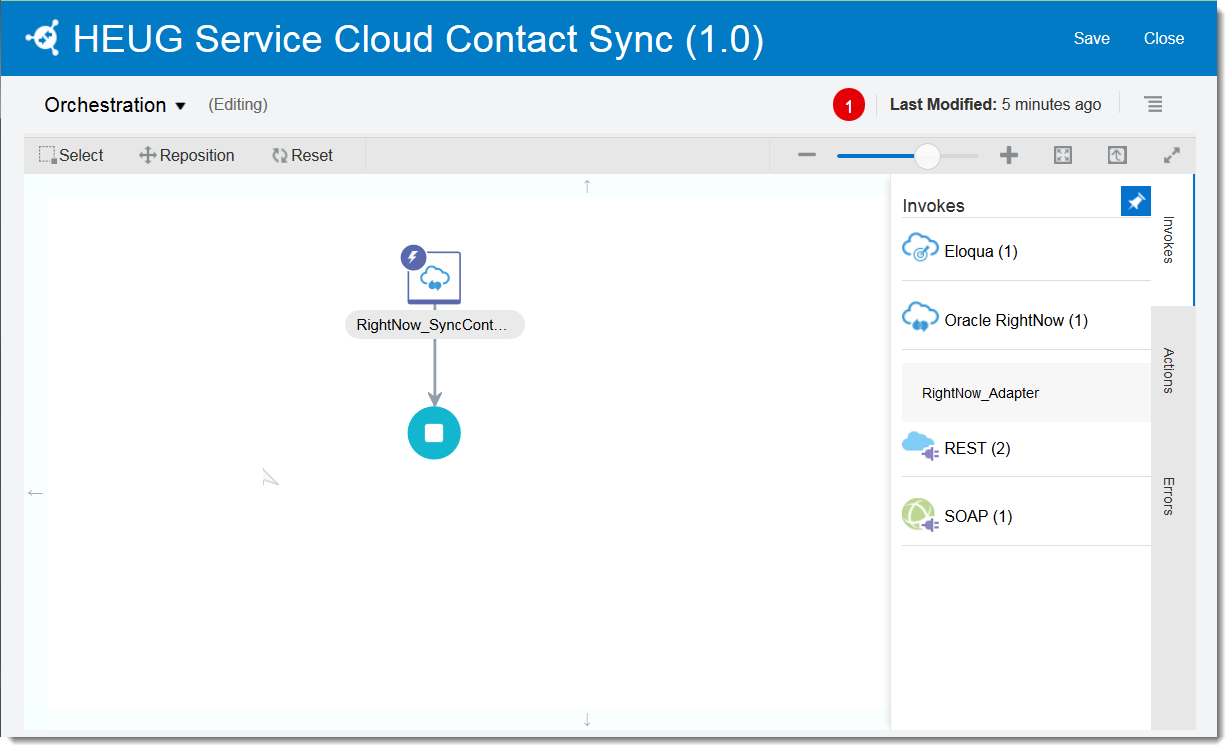 ADU 8-10 November 2017
Contact sync with orchestration
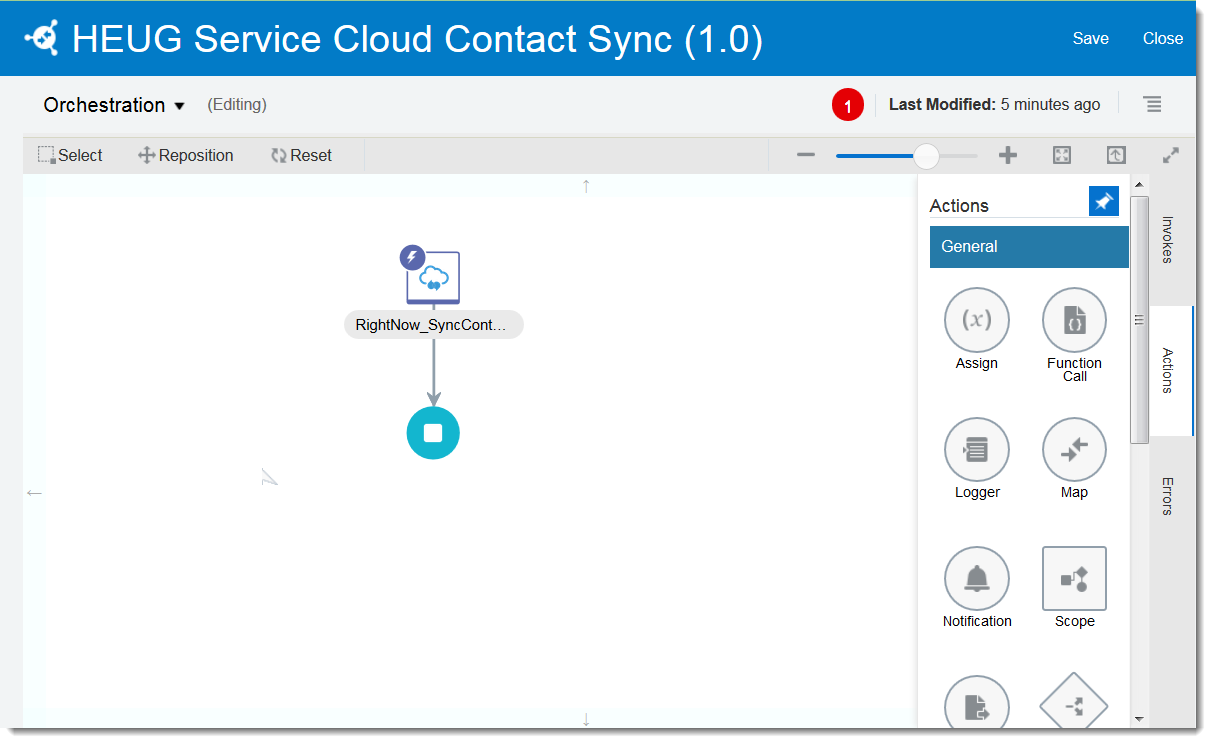 ADU 8-10 November 2017
Contact sync with orchestration
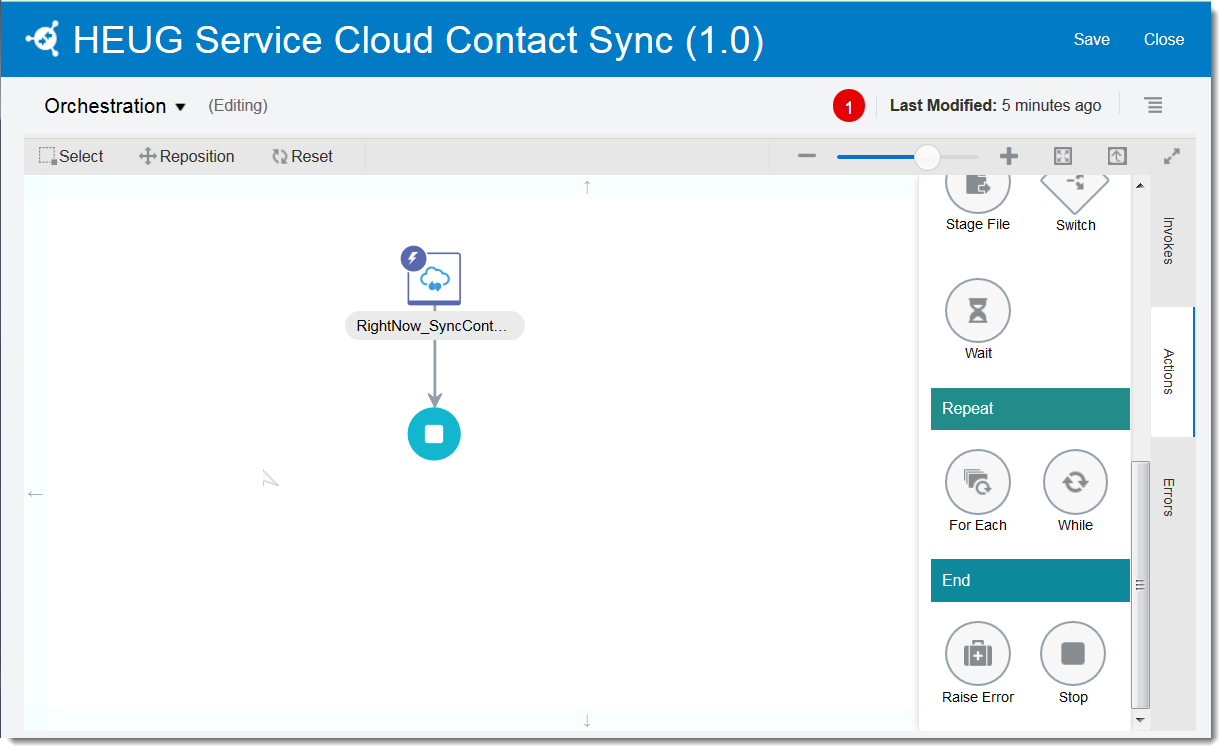 ADU 8-10 November 2017
Contact sync with orchestration
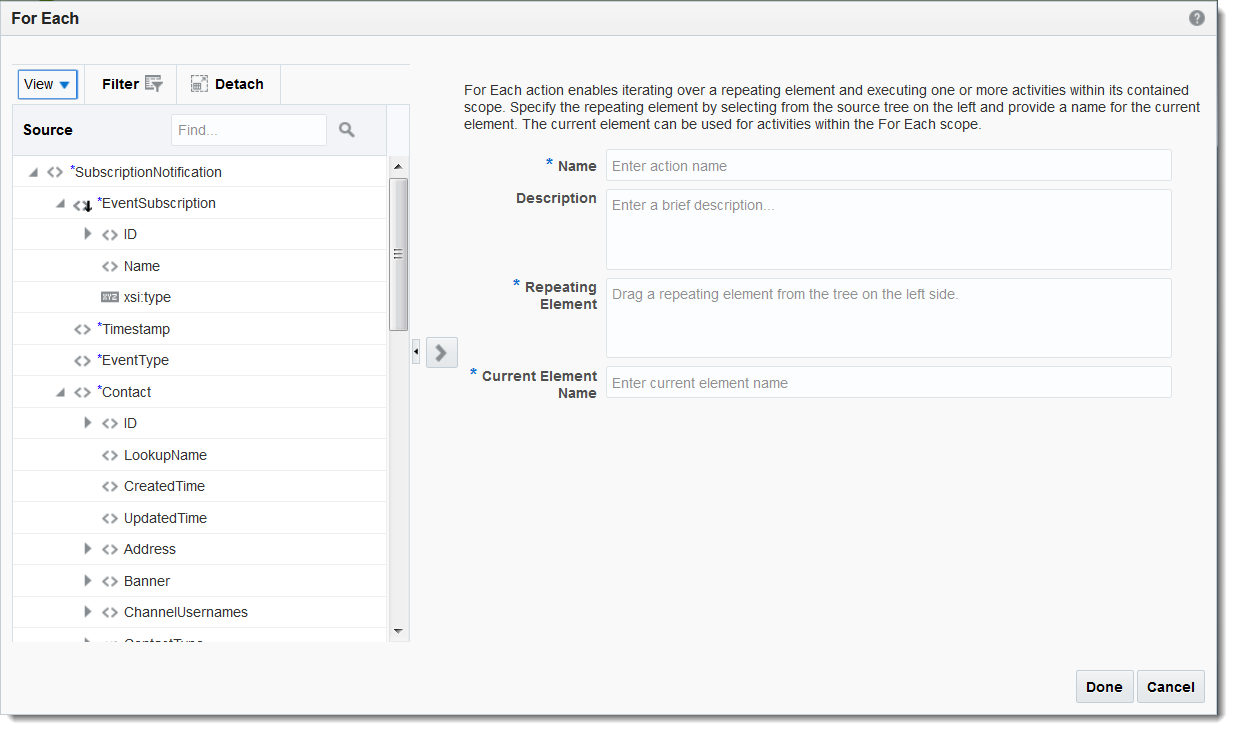 ADU 8-10 November 2017
Contact sync with orchestration
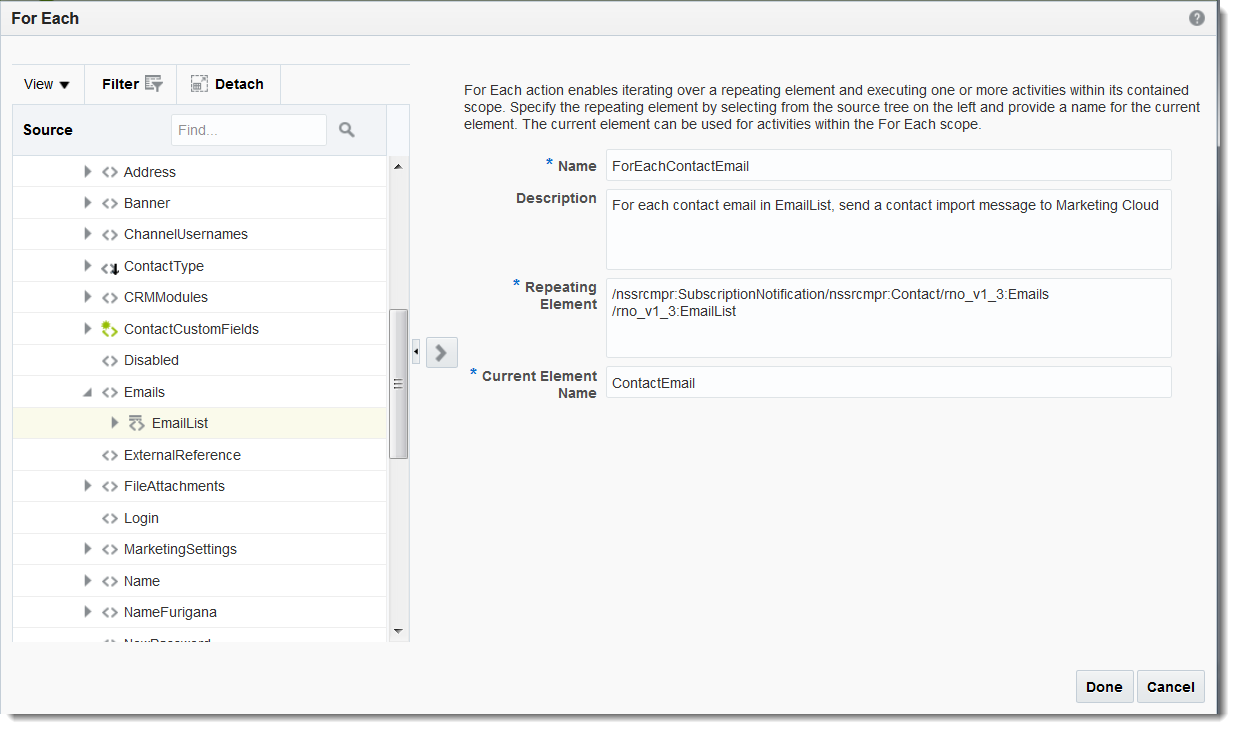 ADU 8-10 November 2017
Contact sync with orchestration
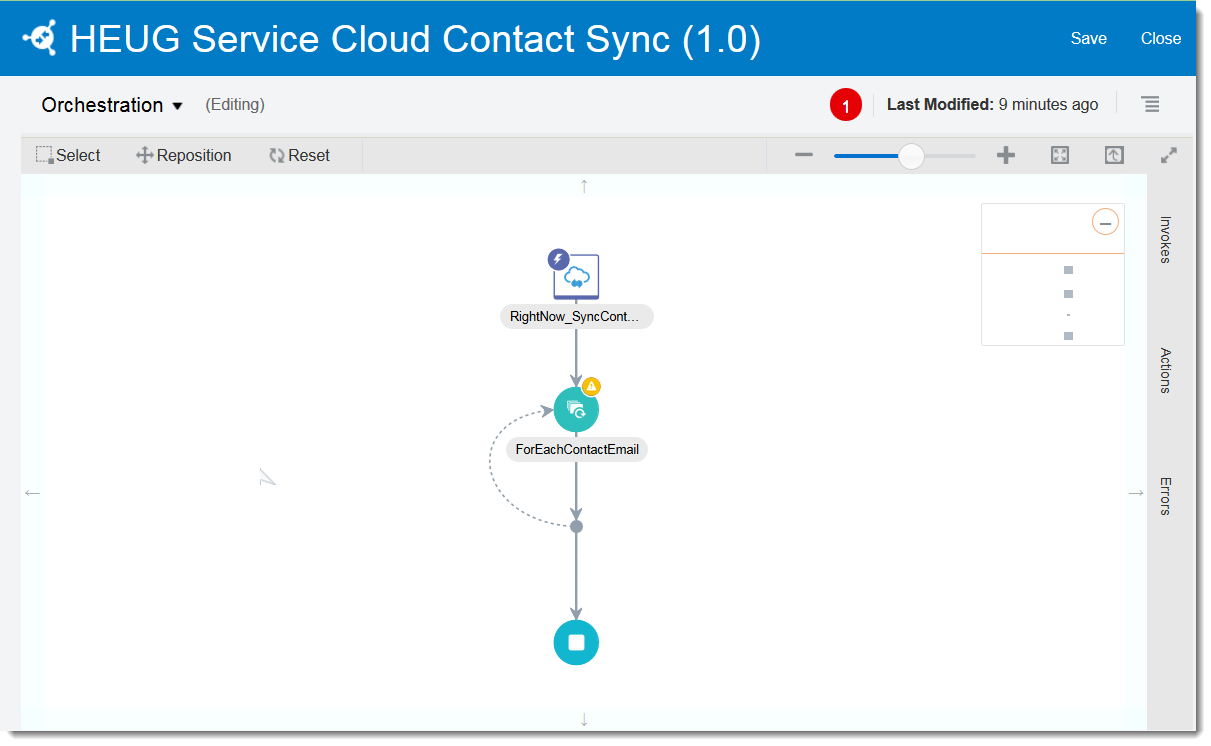 ADU 8-10 November 2017
Contact sync with orchestration
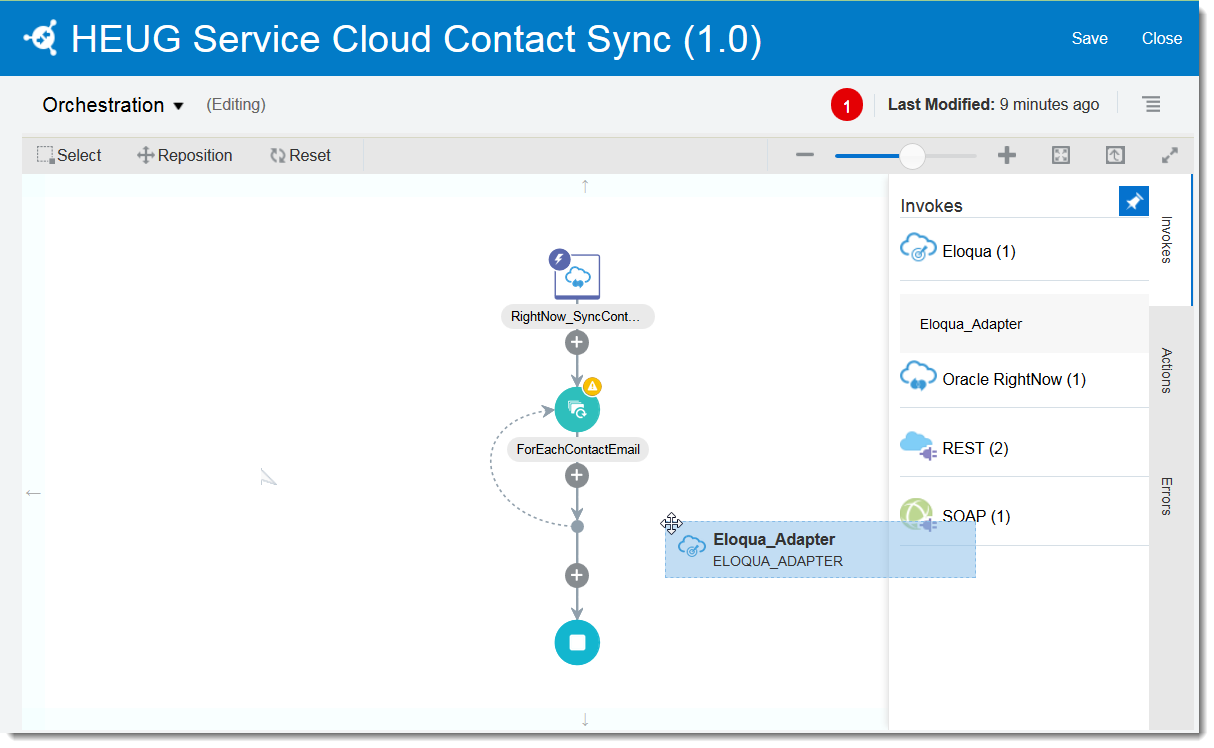 ADU 8-10 November 2017
Contact sync with orchestration
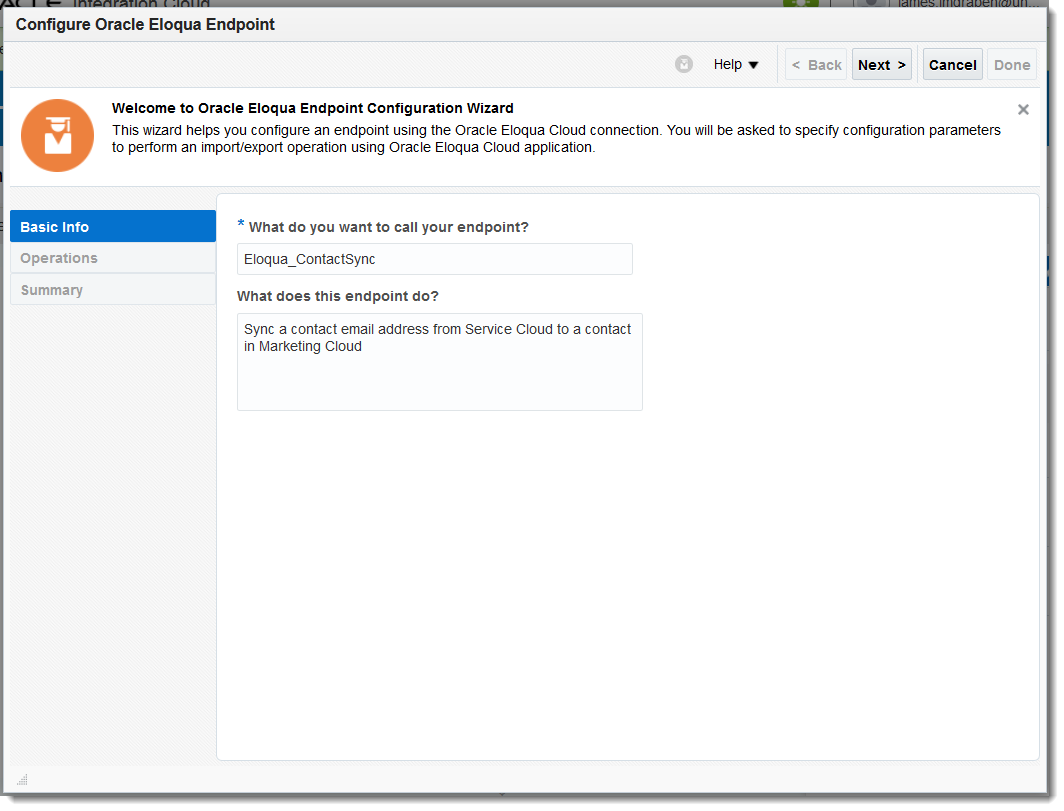 ADU 8-10 November 2017
Contact sync with orchestration
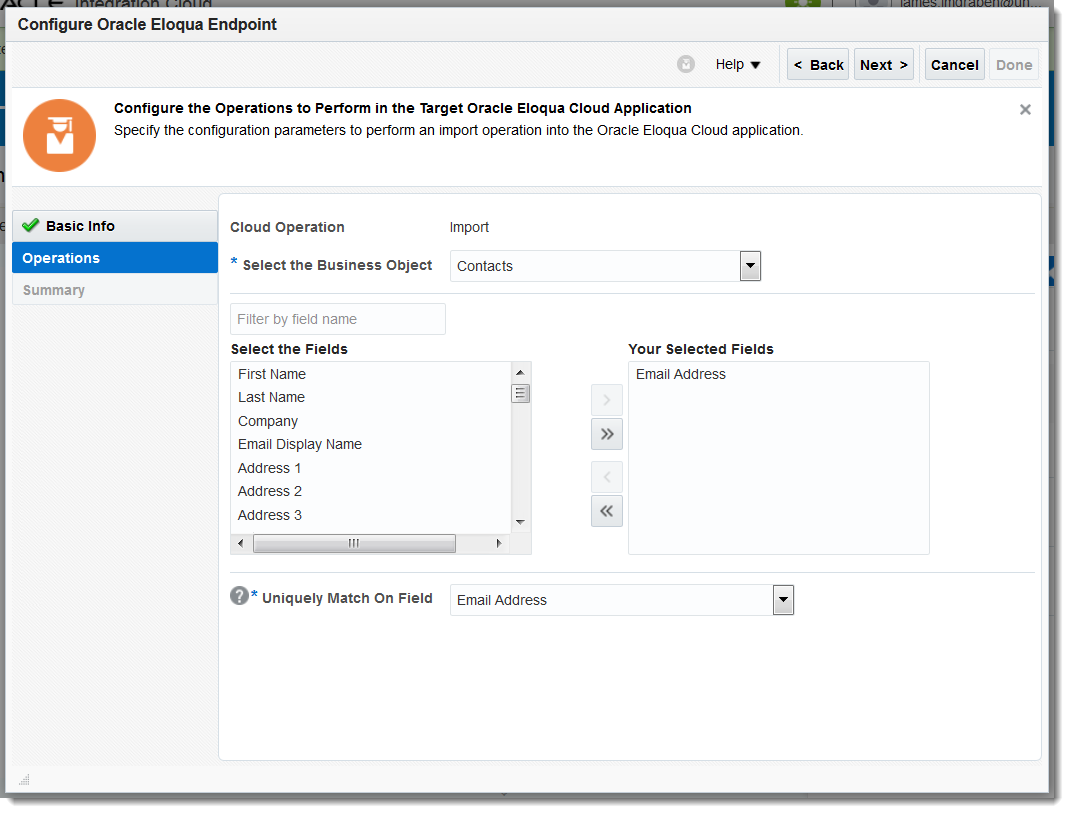 ADU 8-10 November 2017
Contact sync with orchestration
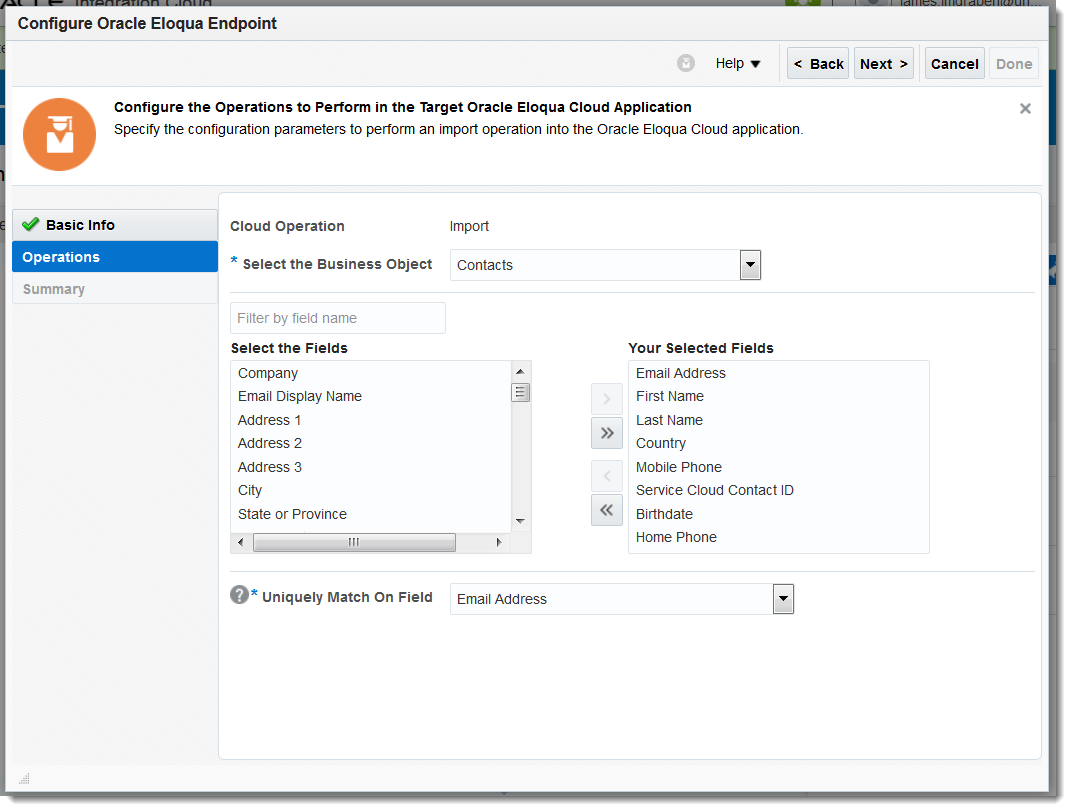 ADU 8-10 November 2017
Contact sync with orchestration
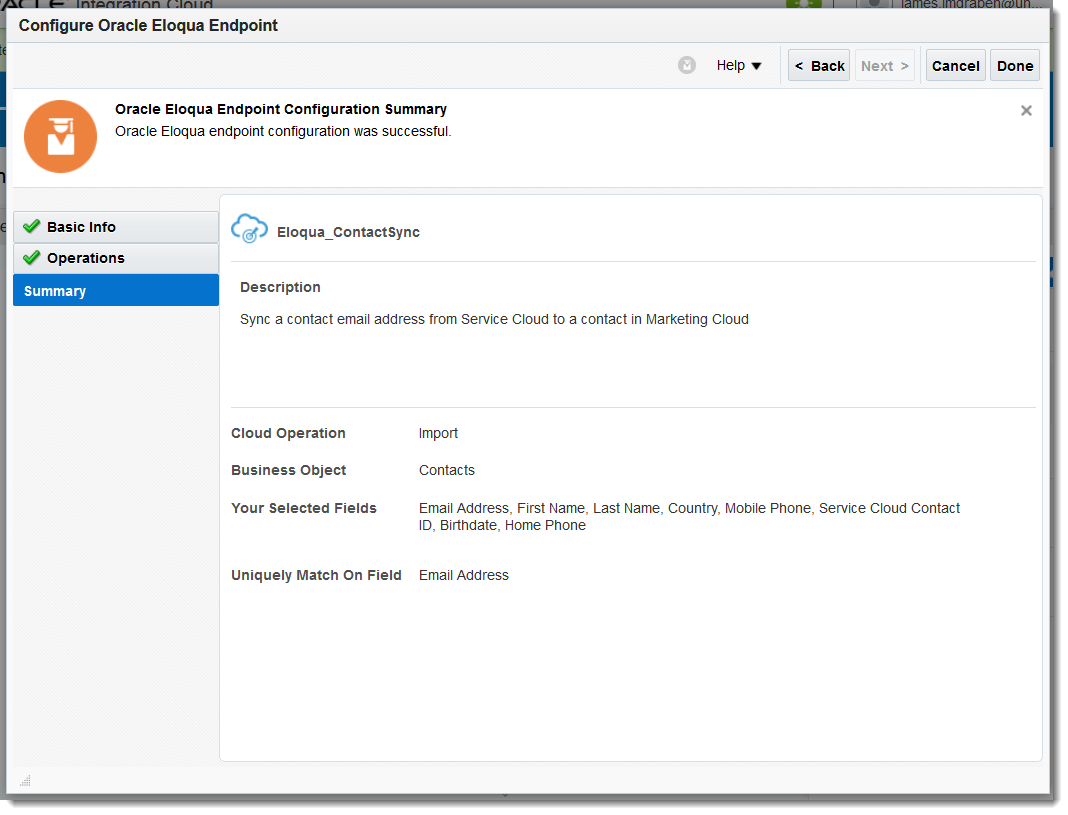 ADU 8-10 November 2017
Contact sync with orchestration
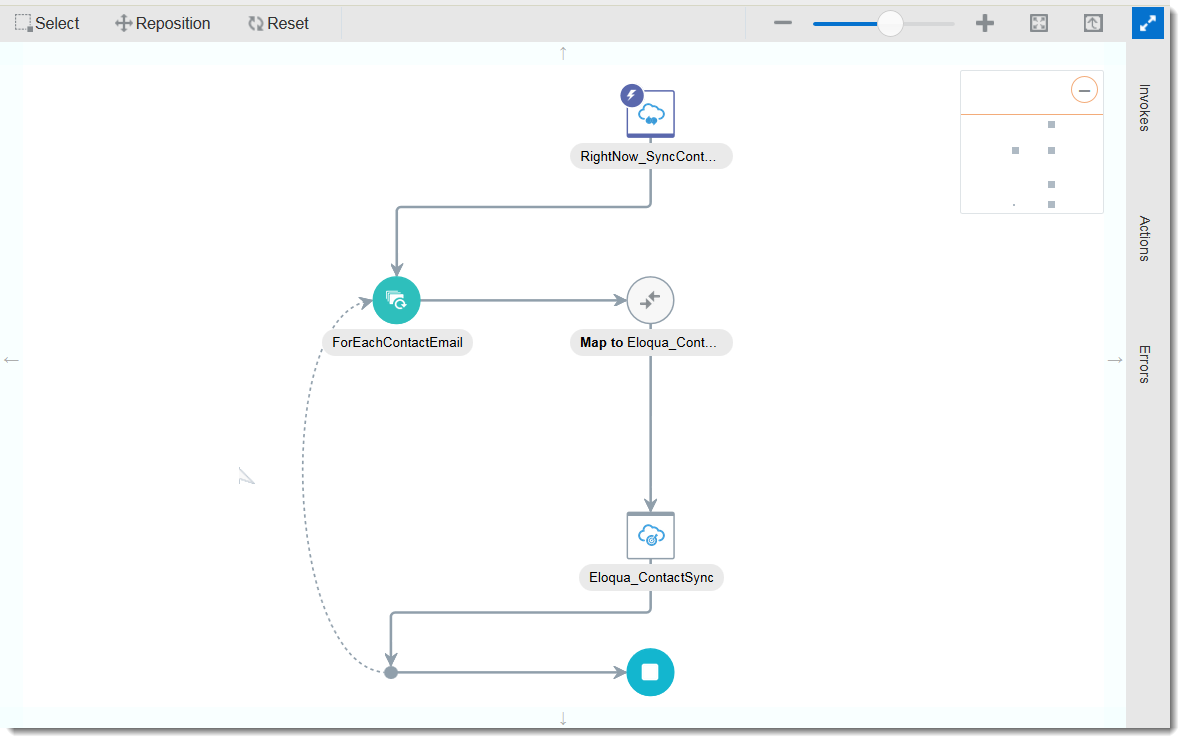 ADU 8-10 November 2017
Contact sync with orchestration
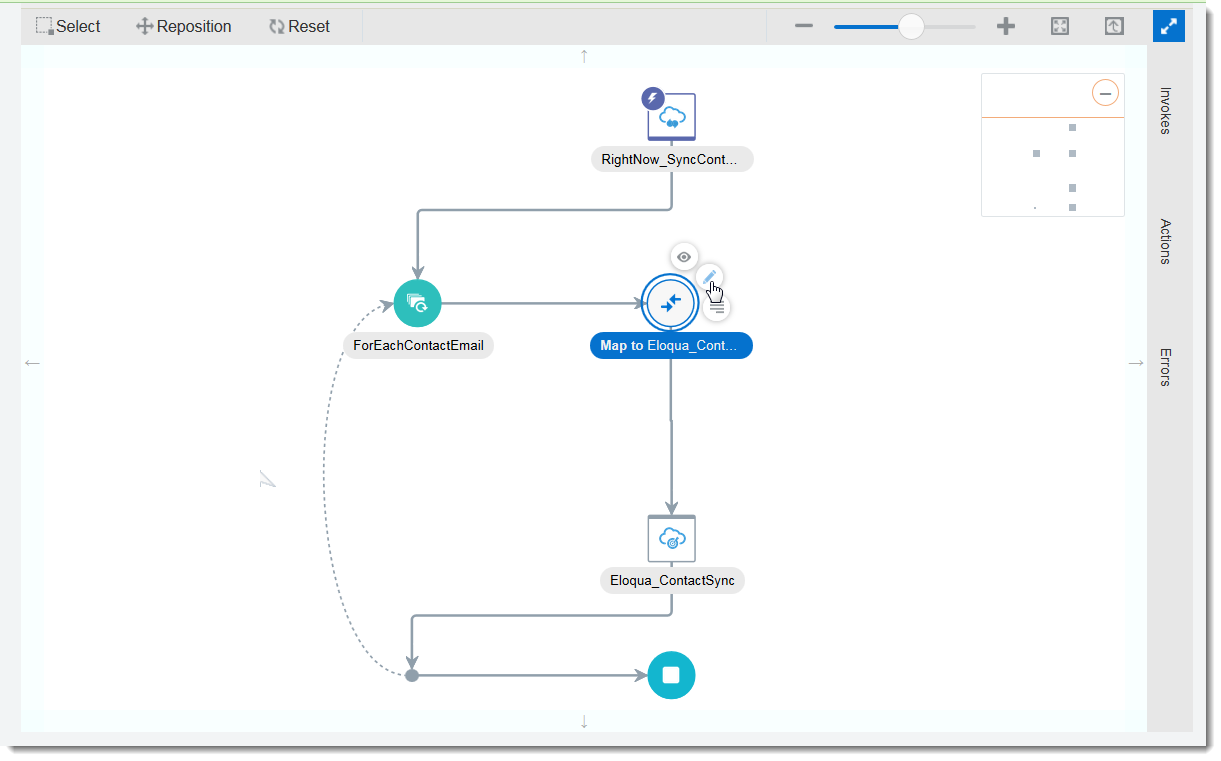 ADU 8-10 November 2017
Contact sync with orchestration
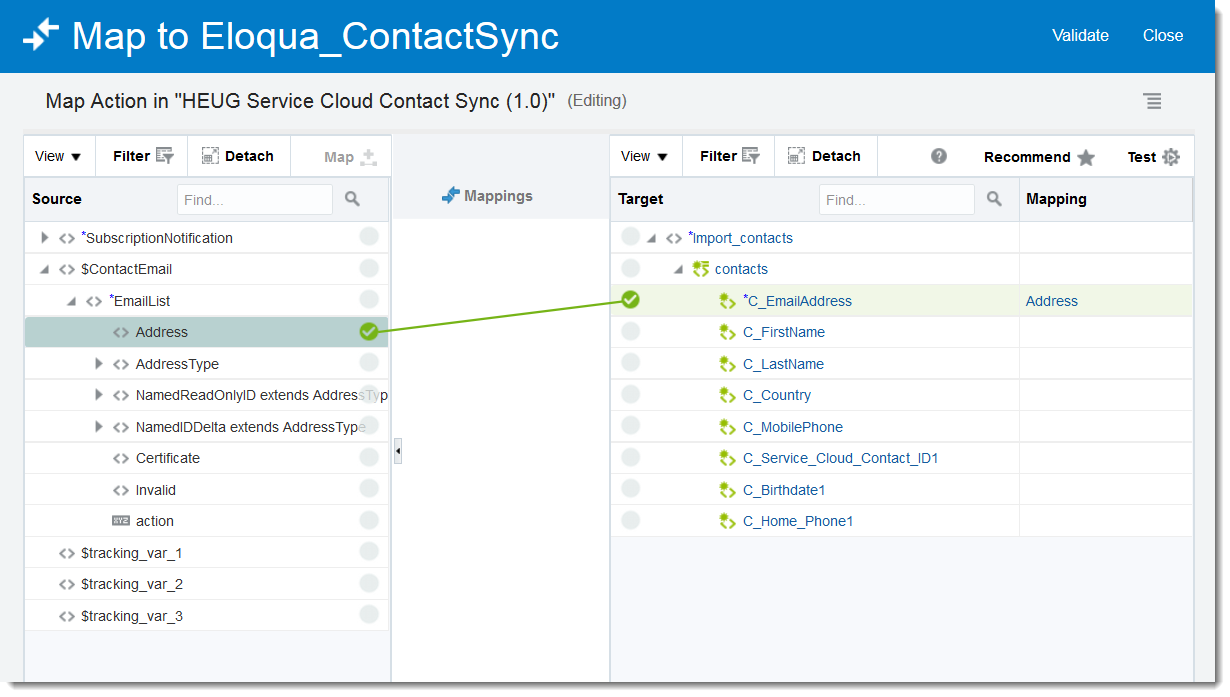 ADU 8-10 November 2017
Contact sync with orchestration
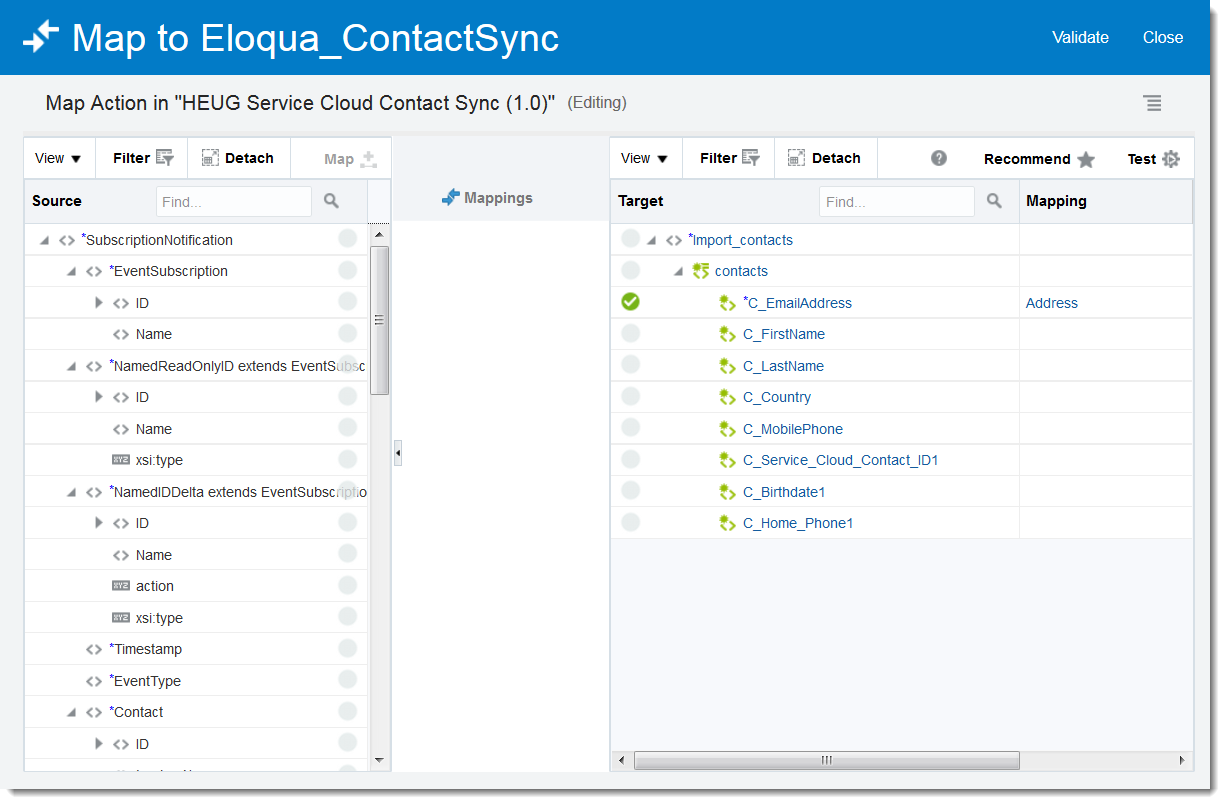 ADU 8-10 November 2017
Contact sync with orchestration
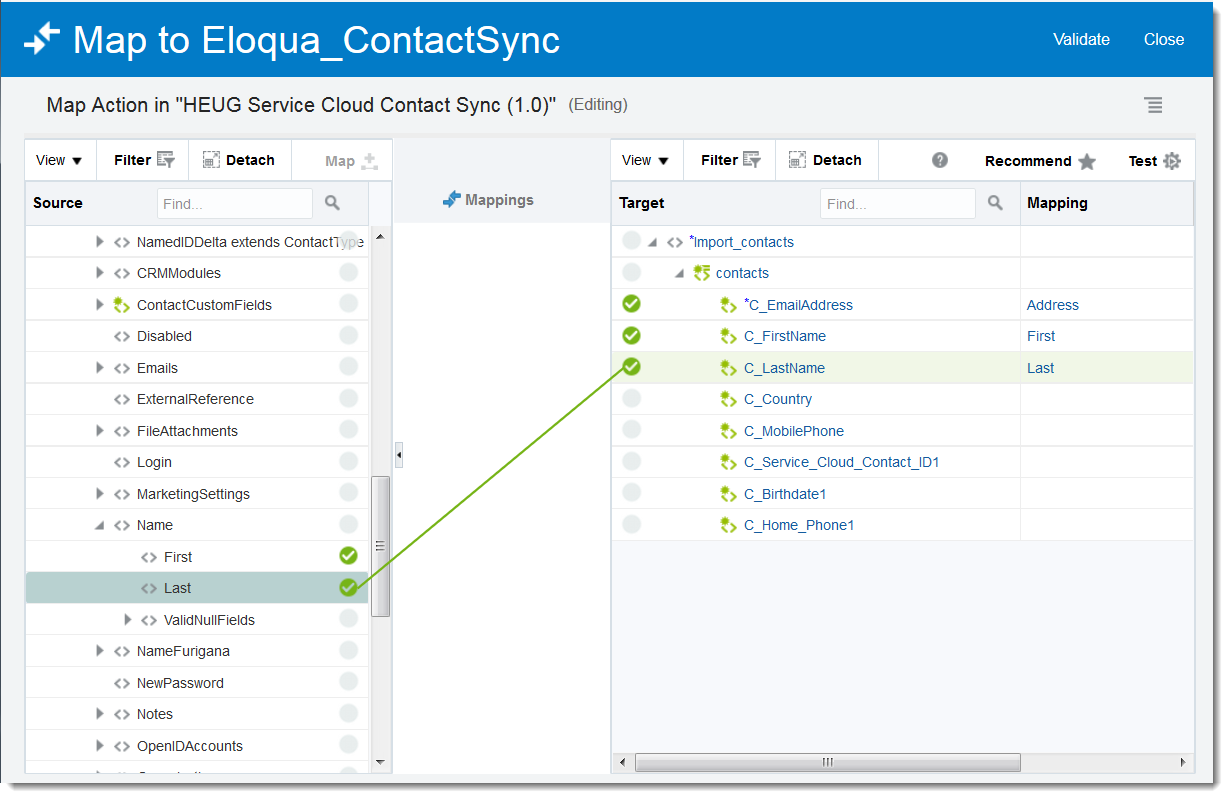 ADU 8-10 November 2017
Contact sync with orchestration
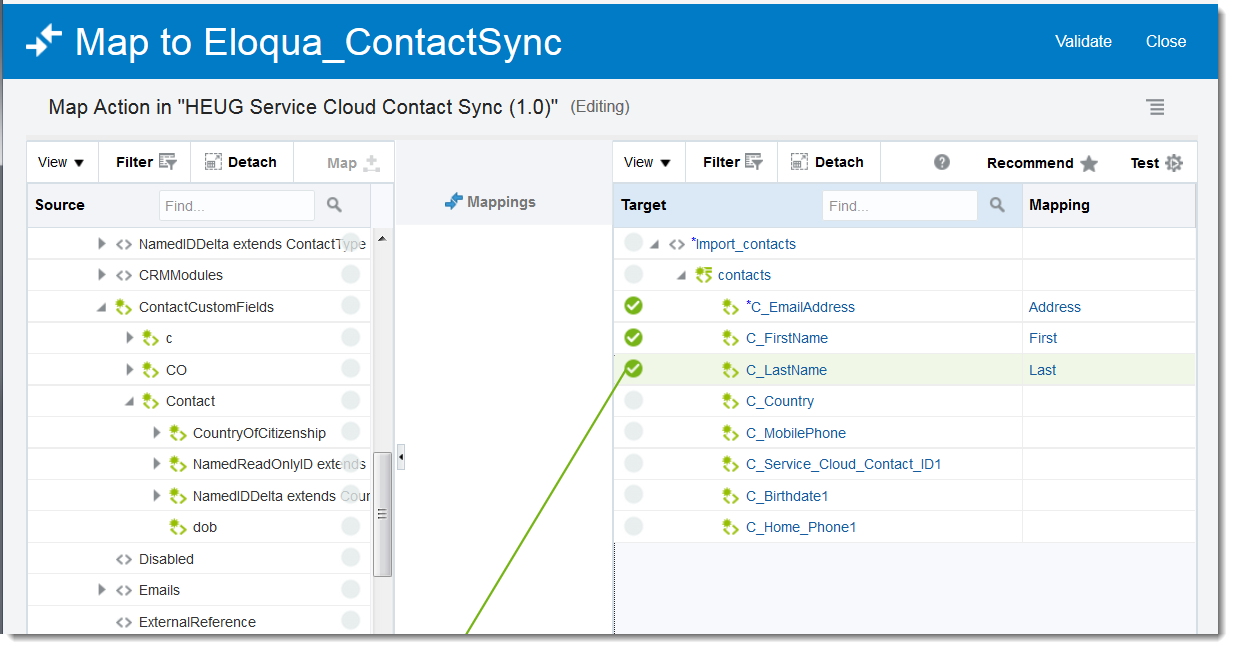 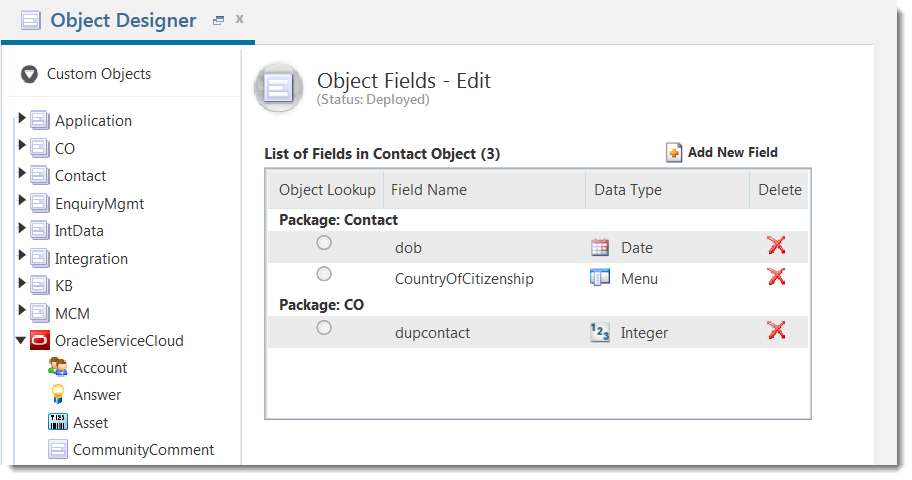 ADU 8-10 November 2017
Contact sync with orchestration
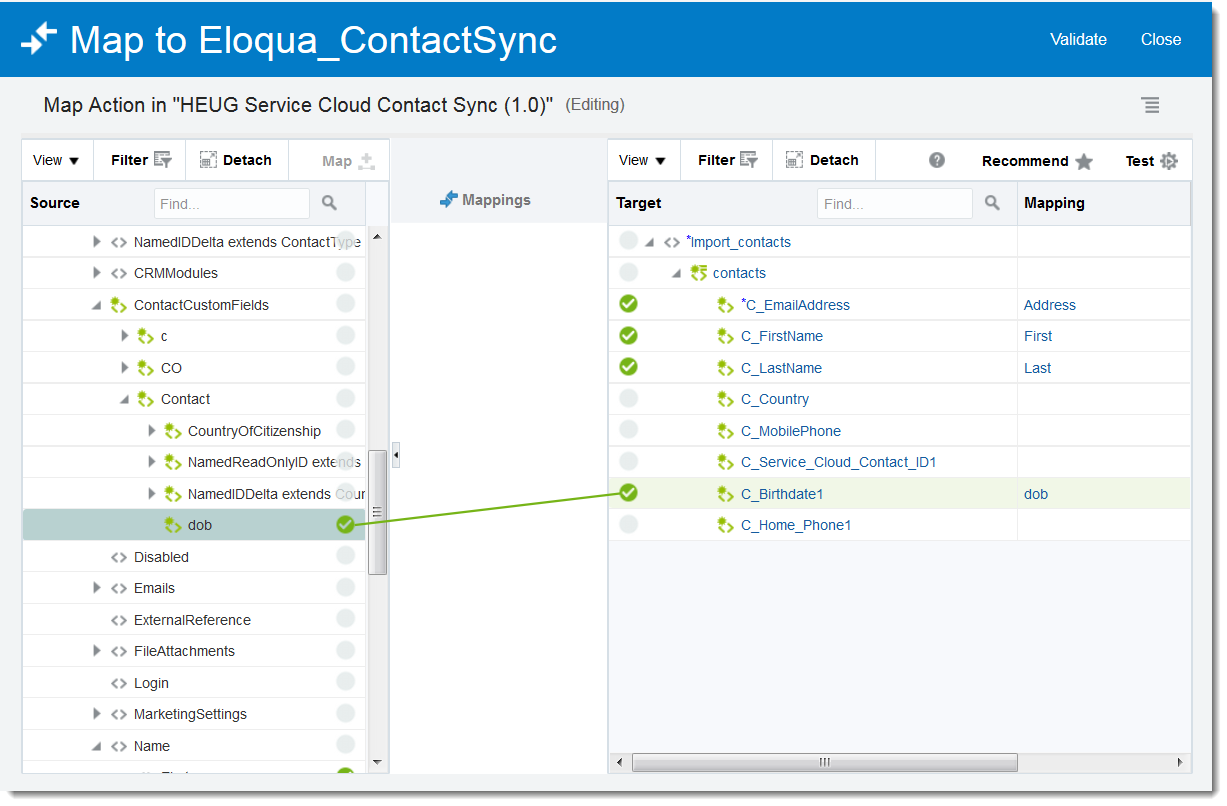 ADU 8-10 November 2017
Contact sync with orchestration
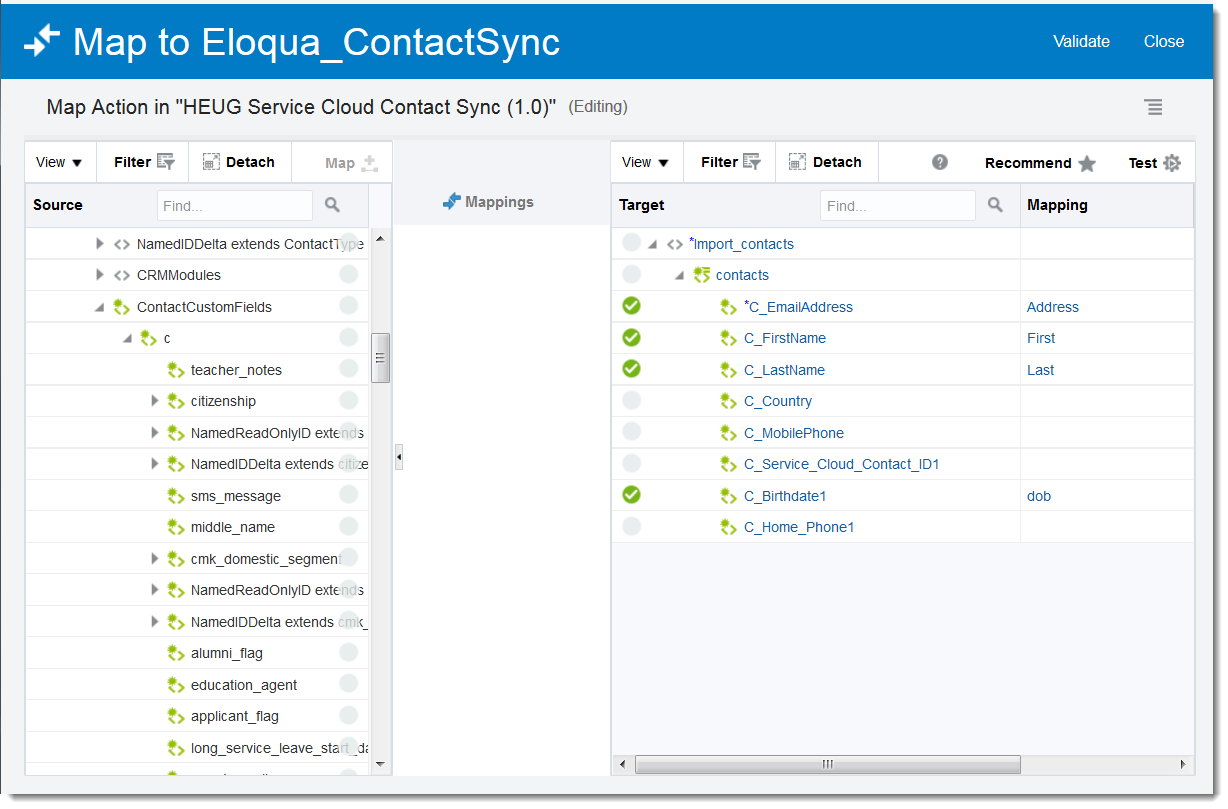 ADU 8-10 November 2017
Contact sync with orchestration
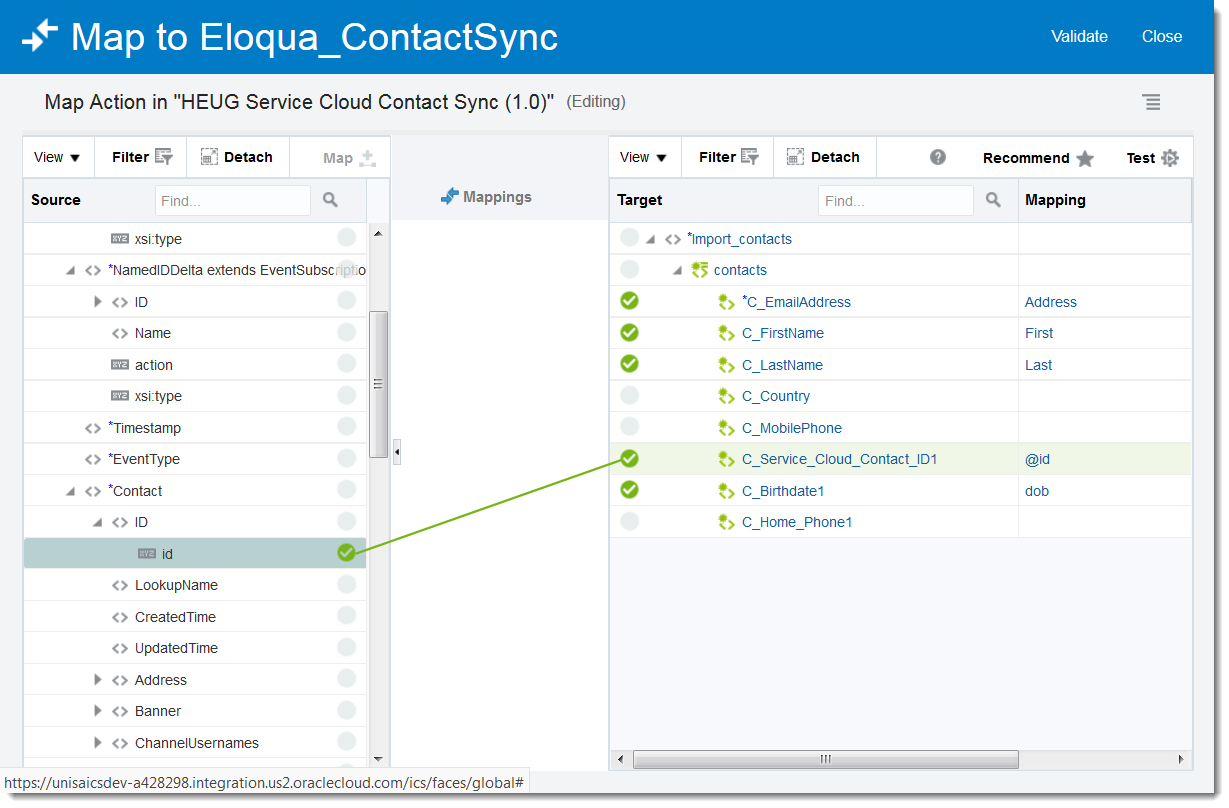 ADU 8-10 November 2017
Contact sync with orchestration
Service Cloud exports 2 character ISO code e.g. AU, NZ

Marketing Cloud corresponding field has lookup that expects 3 character ISO code e.g. AUS, NZL

Need to use an ICS lookup function to assess and convert

Requires lookup is setup already
ADU 8-10 November 2017
Contact sync with orchestration
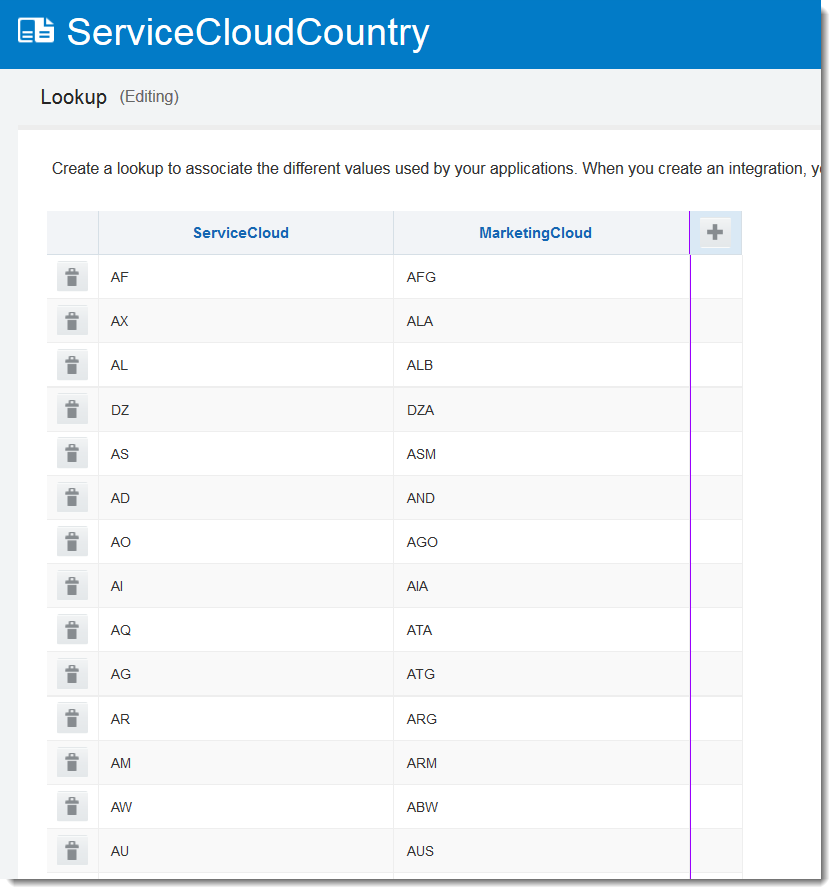 ADU 8-10 November 2017
Contact sync with orchestration
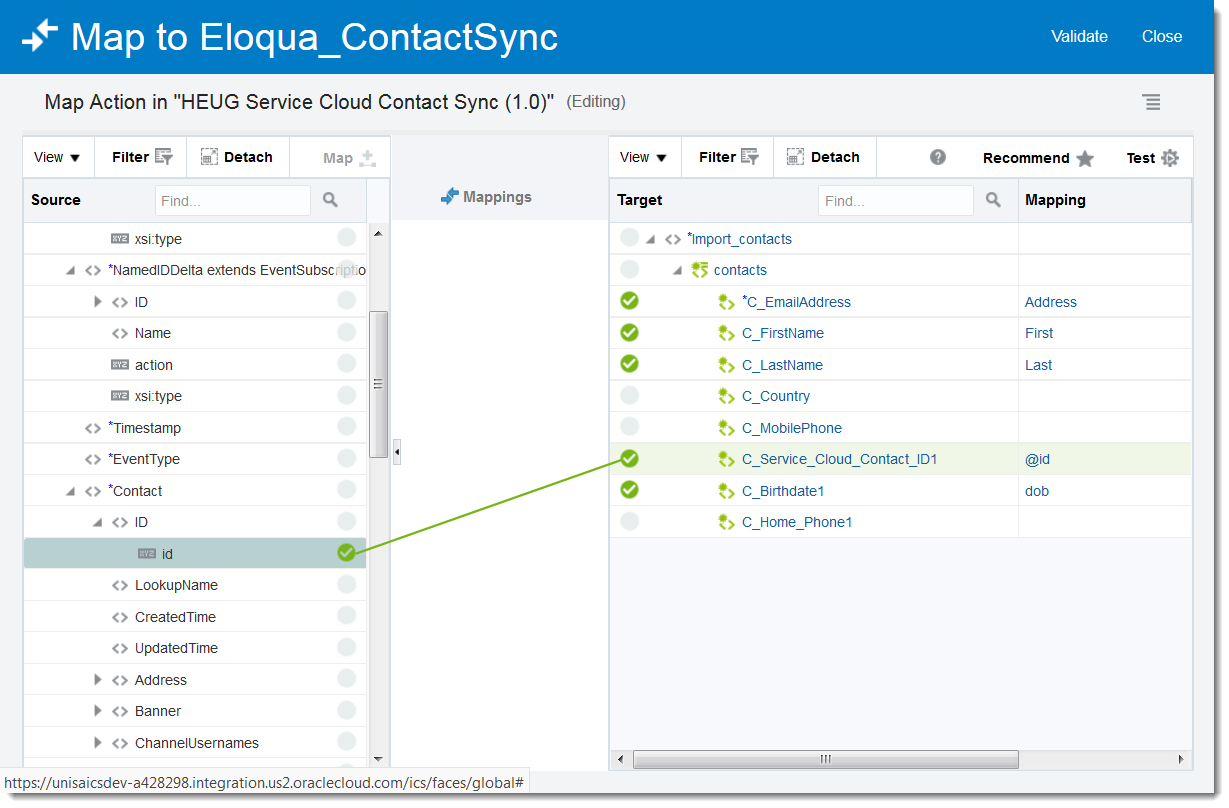 ADU 8-10 November 2017
Contact sync with orchestration
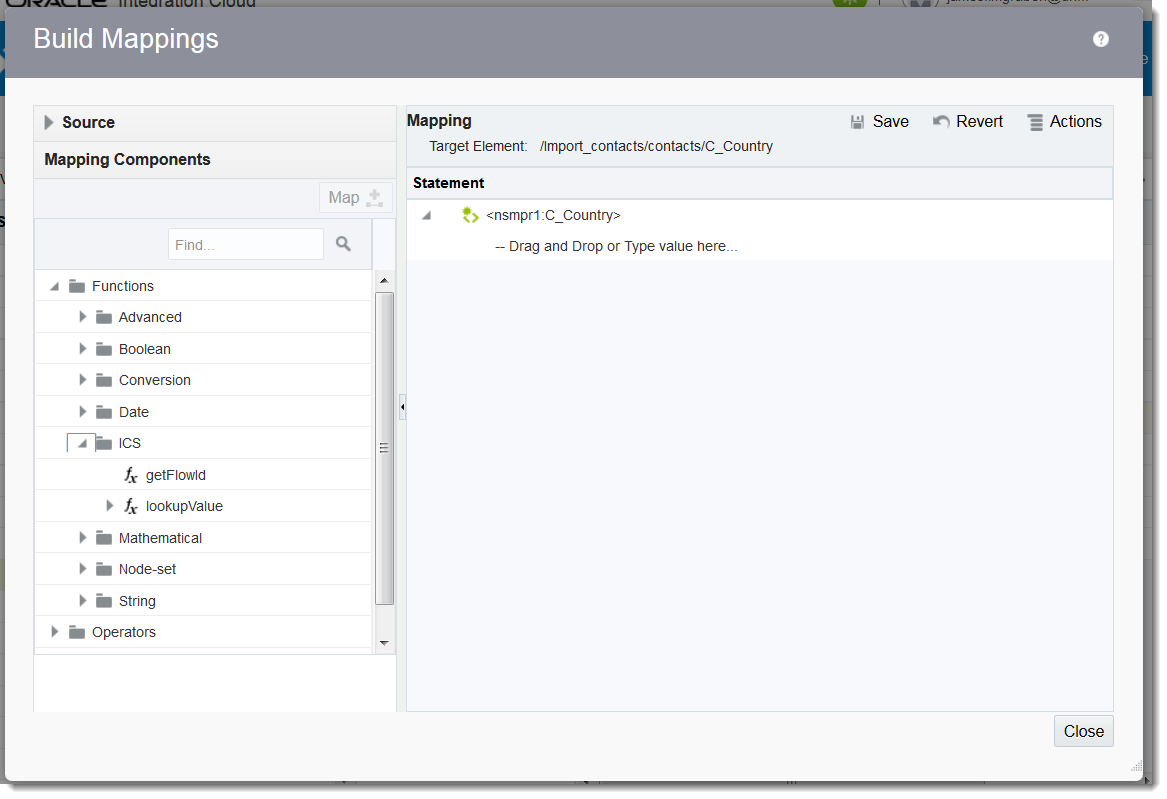 ADU 8-10 November 2017
Contact sync with orchestration
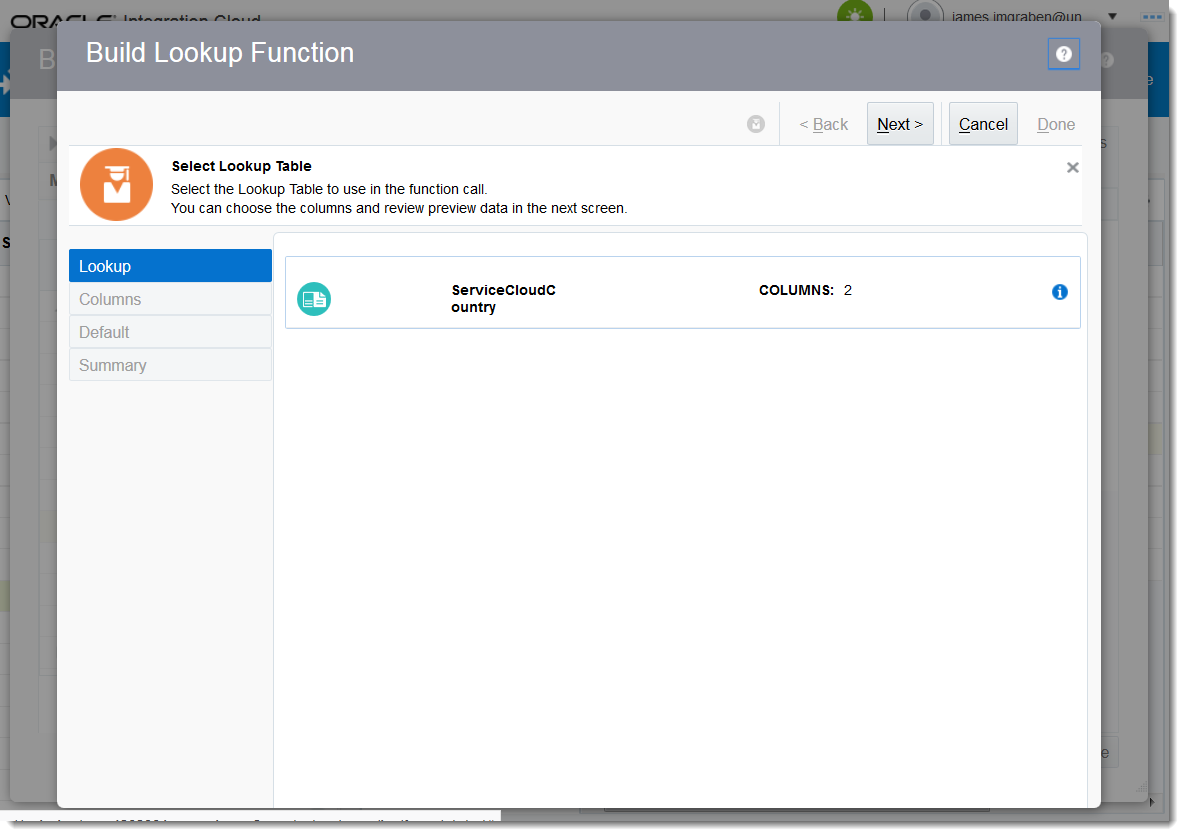 ADU 8-10 November 2017
Contact sync with orchestration
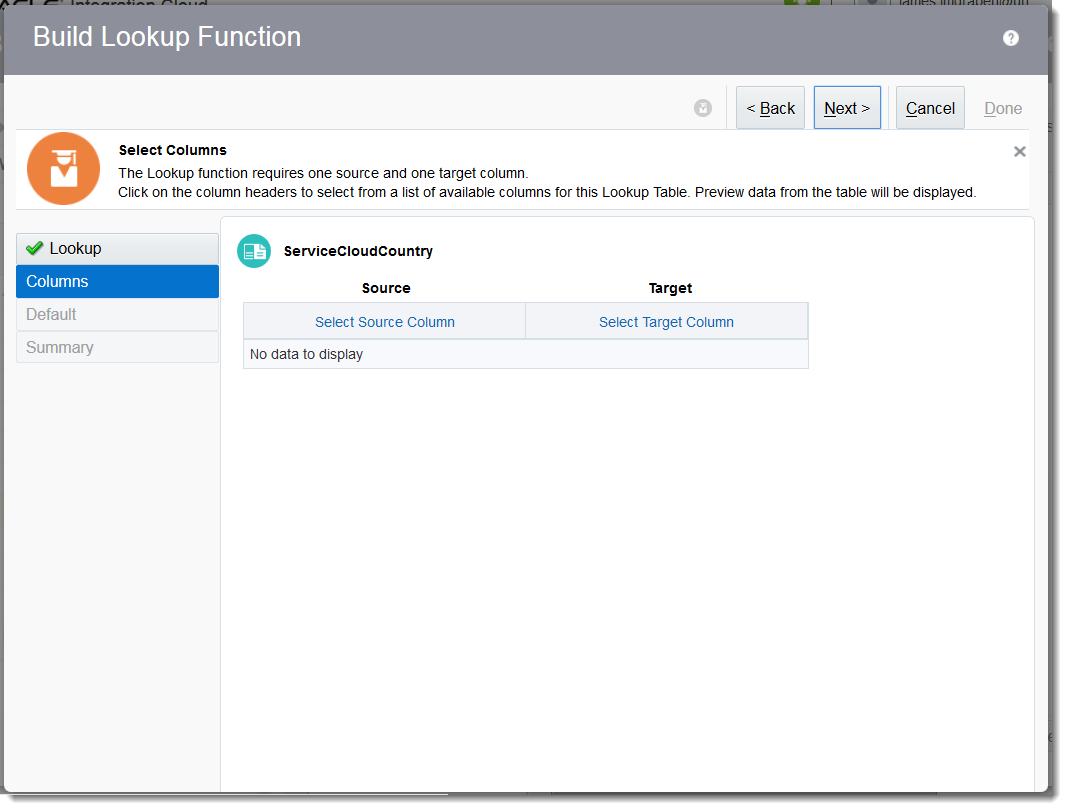 ADU 8-10 November 2017
Contact sync with orchestration
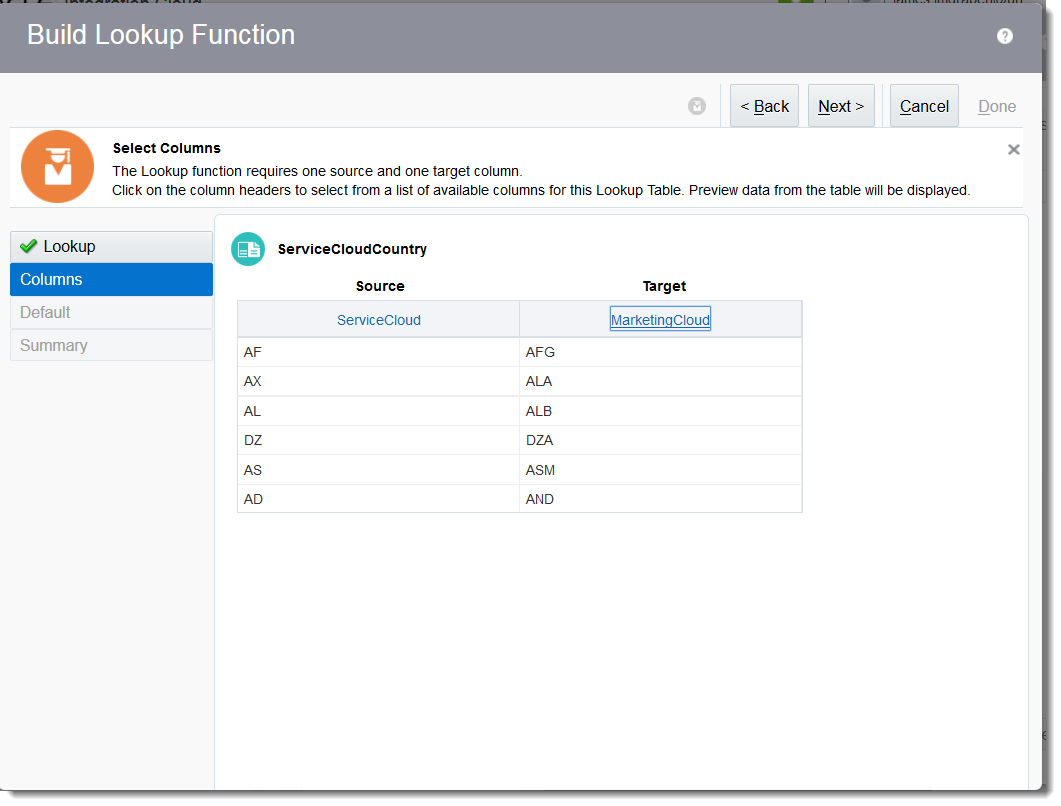 ADU 8-10 November 2017
Contact sync with orchestration
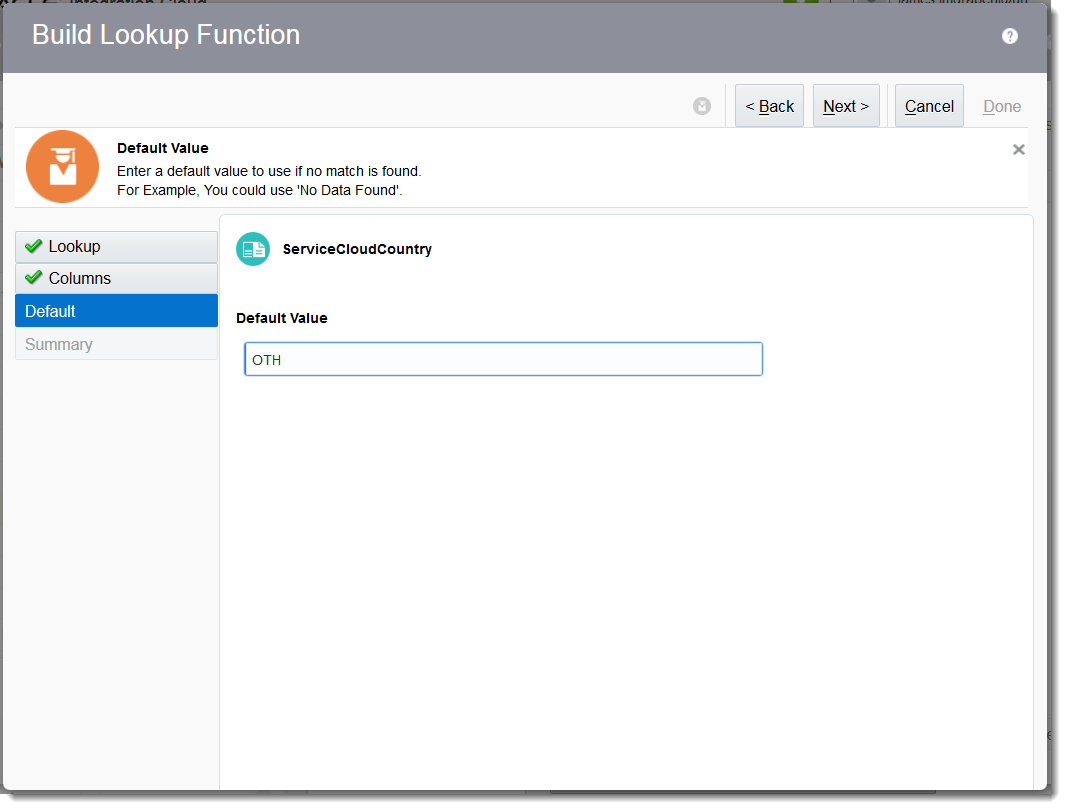 ADU 8-10 November 2017
Contact sync with orchestration
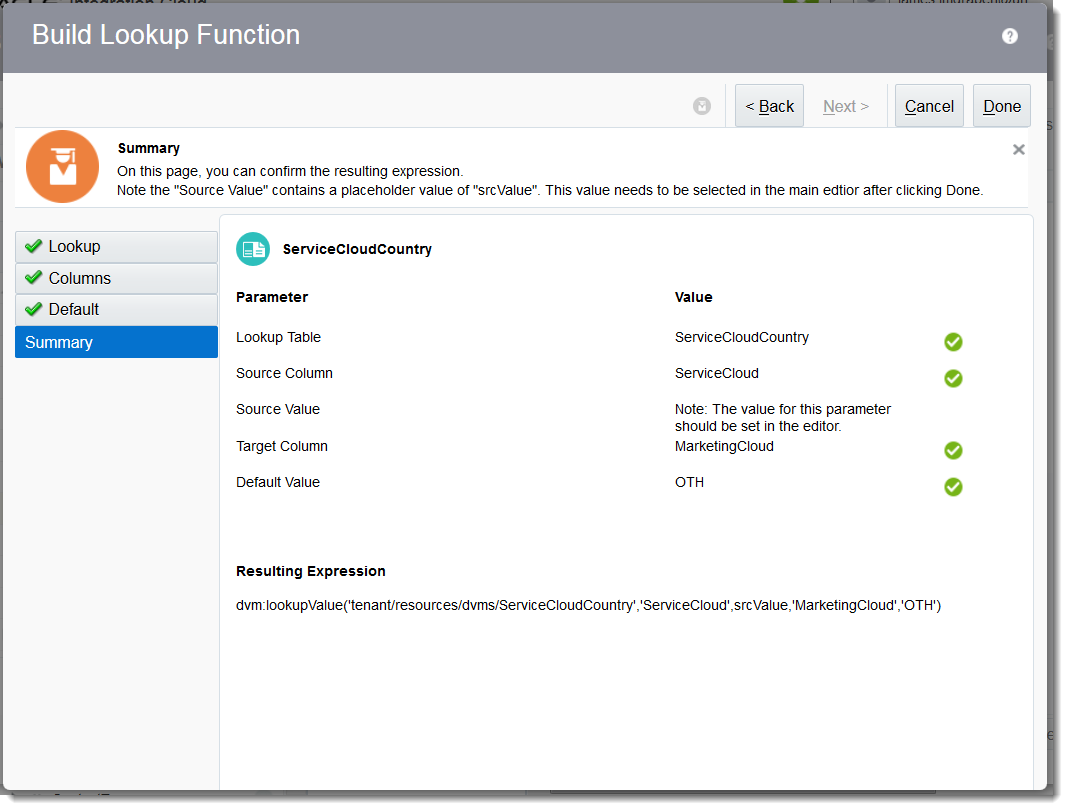 ADU 8-10 November 2017
Contact sync with orchestration
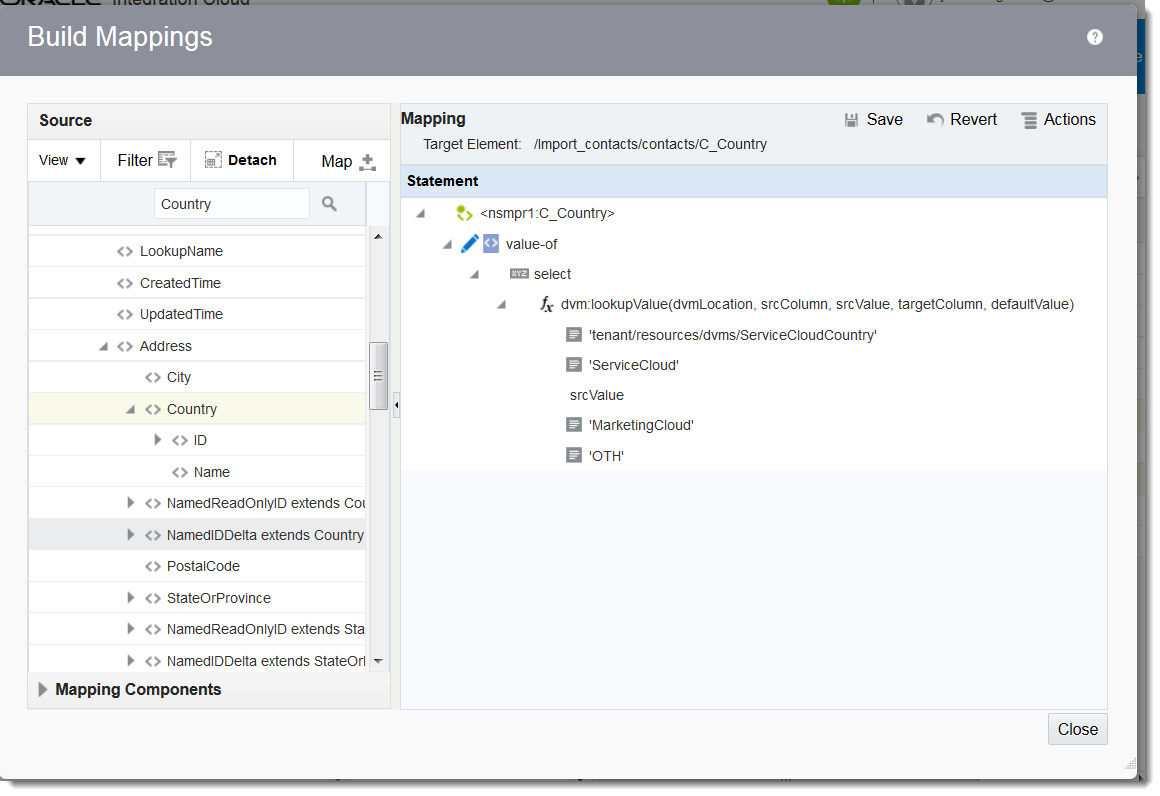 ADU 8-10 November 2017
Contact sync with orchestration
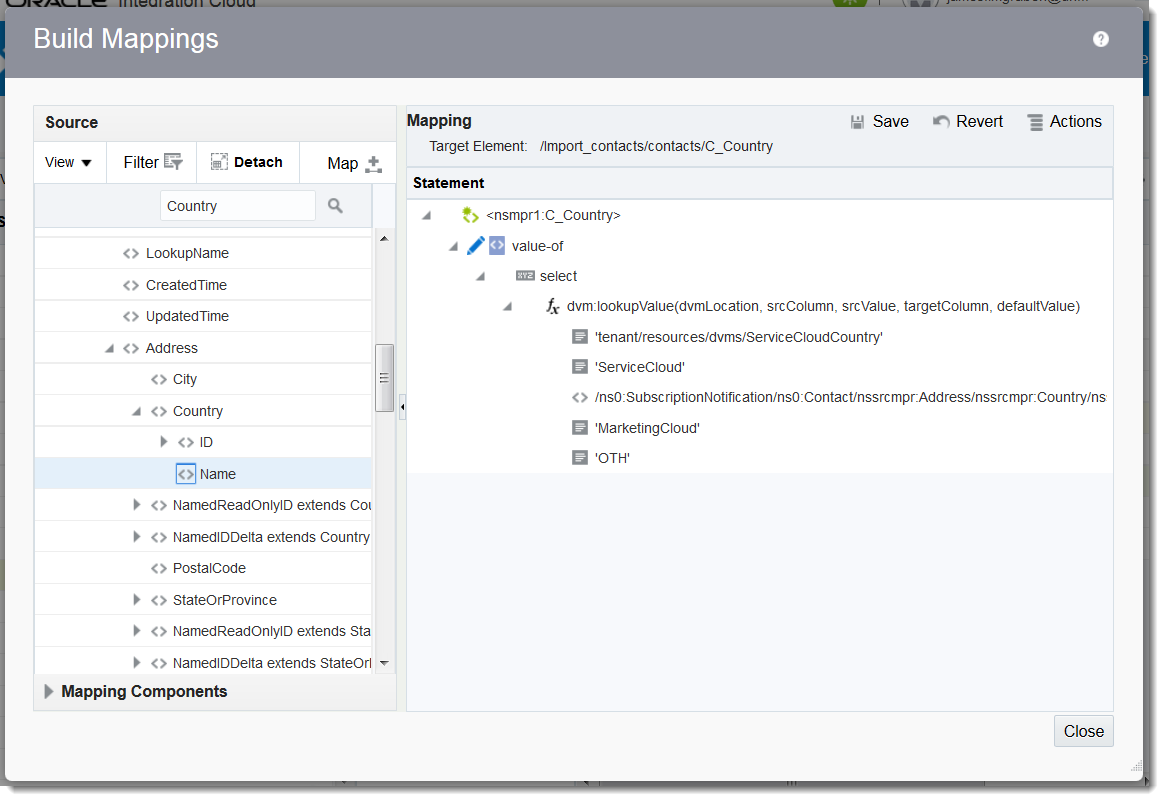 ADU 8-10 November 2017
Contact sync with orchestration
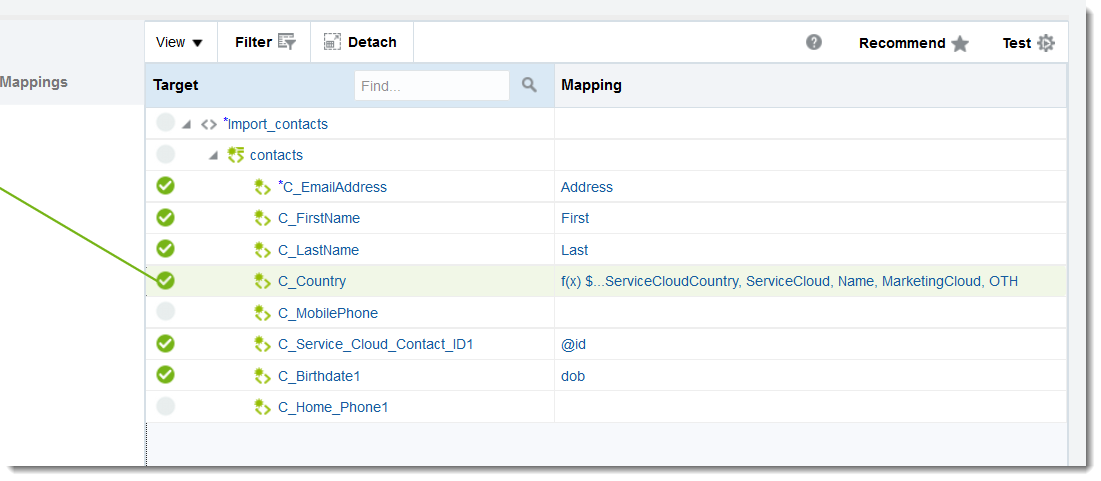 ADU 8-10 November 2017
Contact sync with orchestration
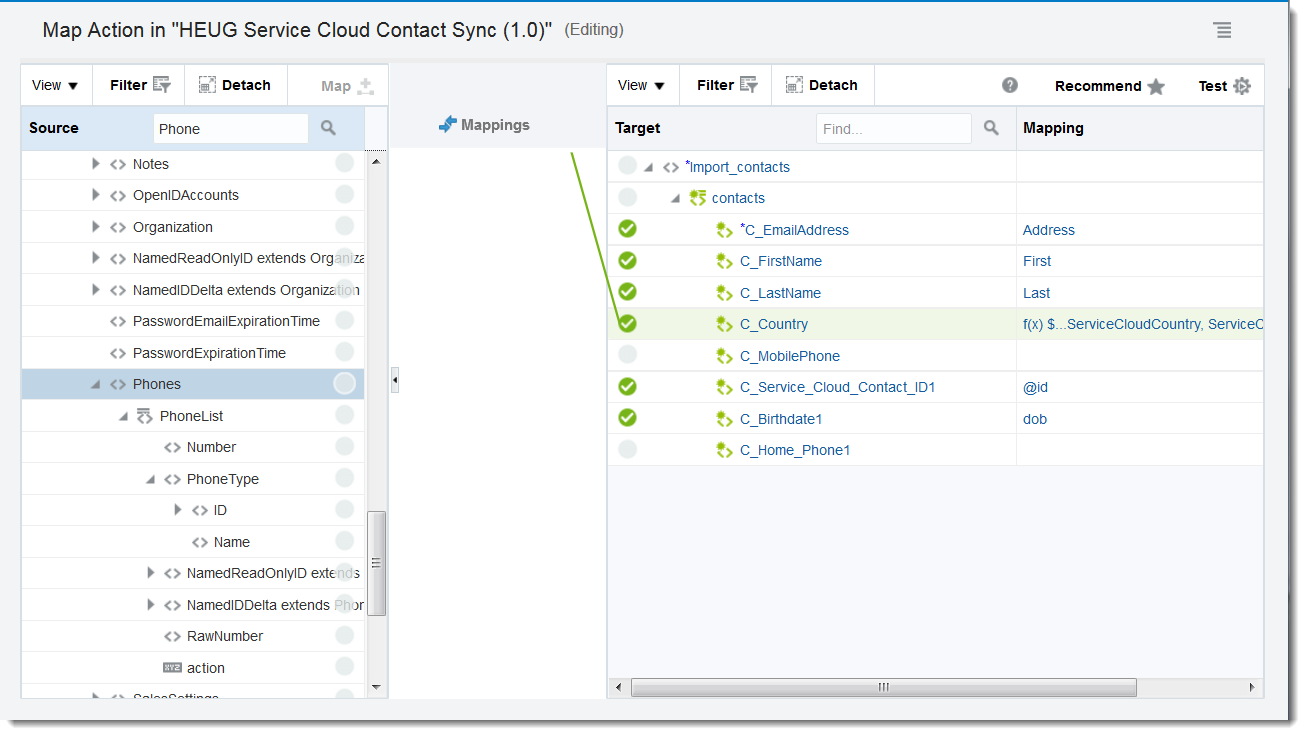 ADU 8-10 November 2017
Contact sync with orchestration
Phone is a List/Object from Service Cloud

If phone object is populated
	For each phone in PhoneList
		If Phone Type ID = 1
			Set C_MobilePhone = number
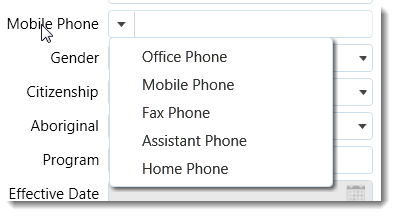 0
1
2
3
4
ADU 8-10 November 2017
Contact sync with orchestration
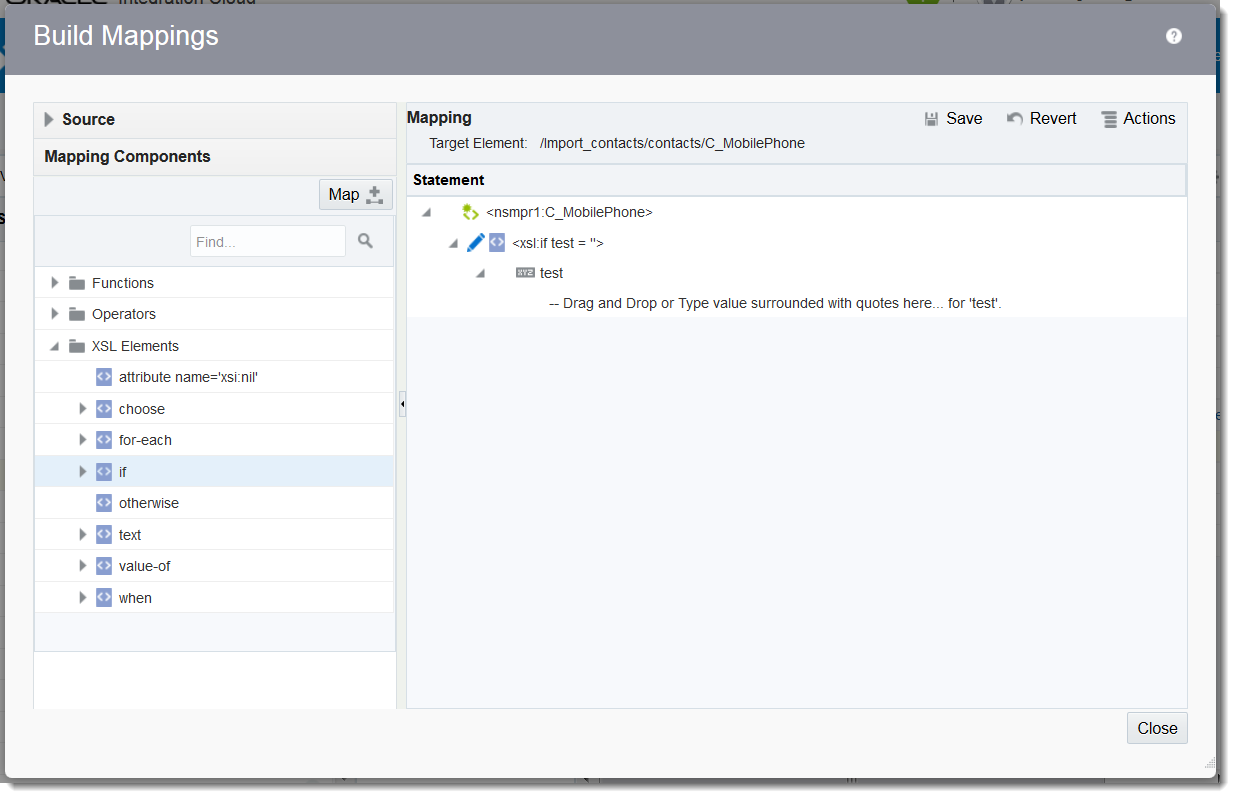 ADU 8-10 November 2017
Contact sync with orchestration
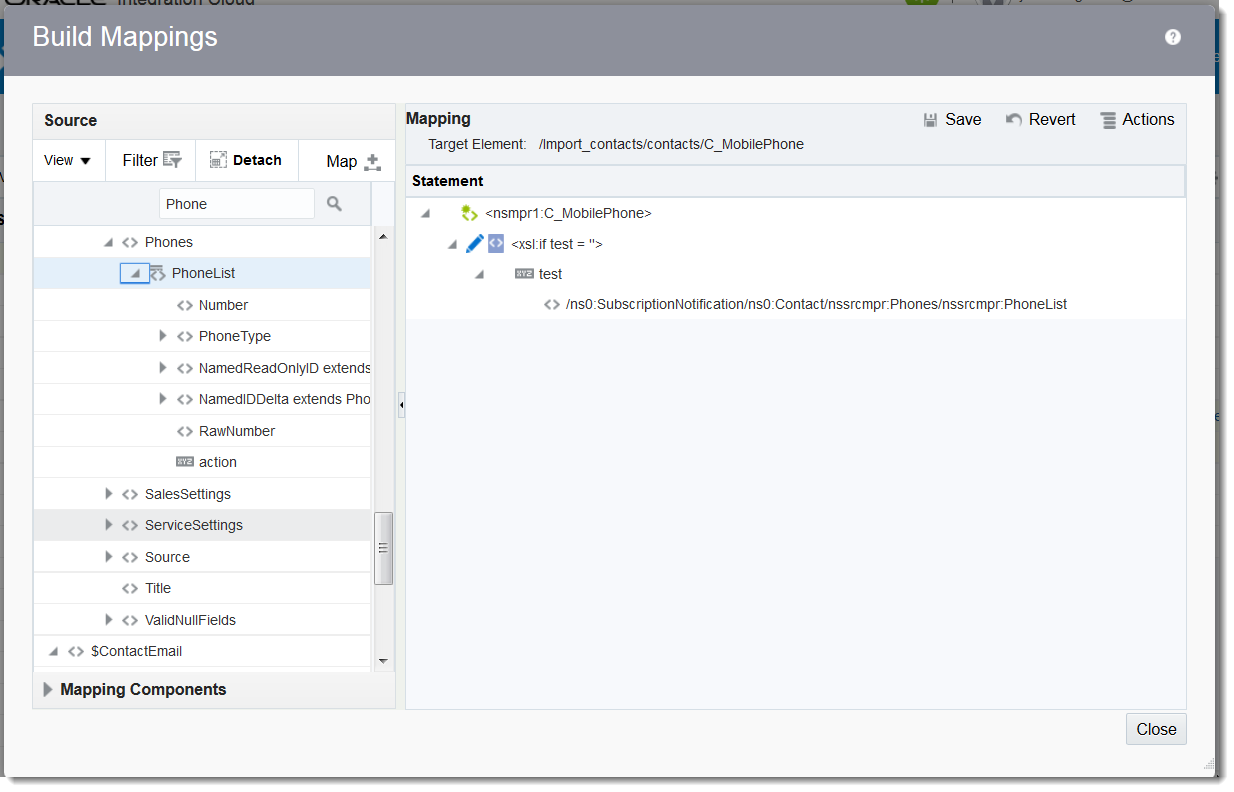 ADU 8-10 November 2017
Contact sync with orchestration
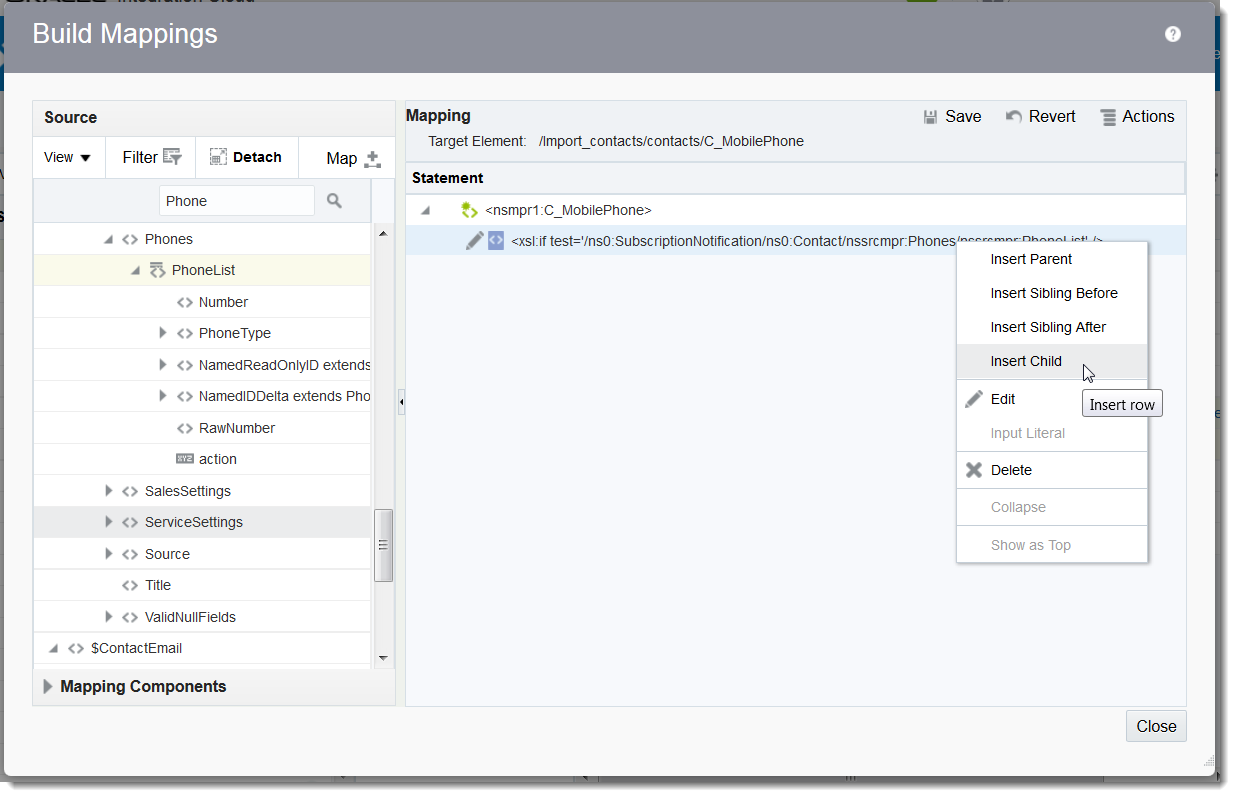 ADU 8-10 November 2017
Contact sync with orchestration
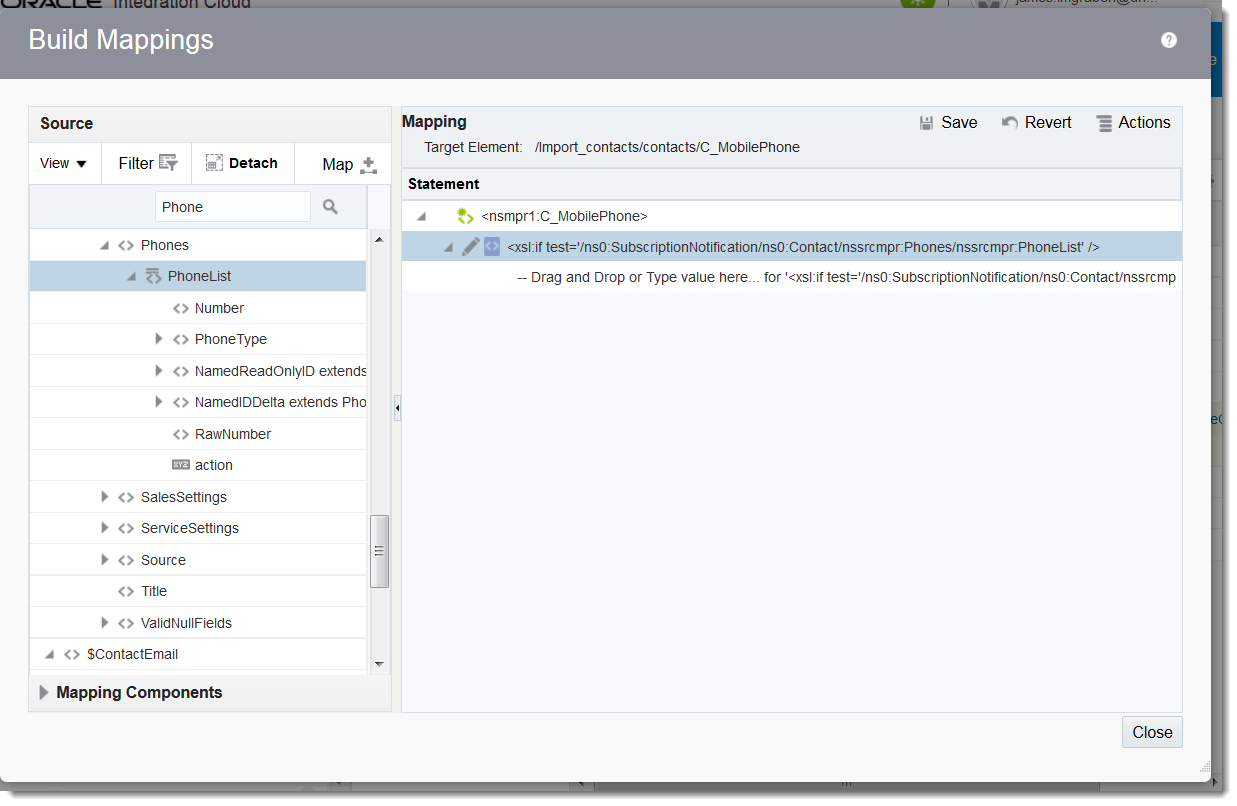 ADU 8-10 November 2017
Contact sync with orchestration
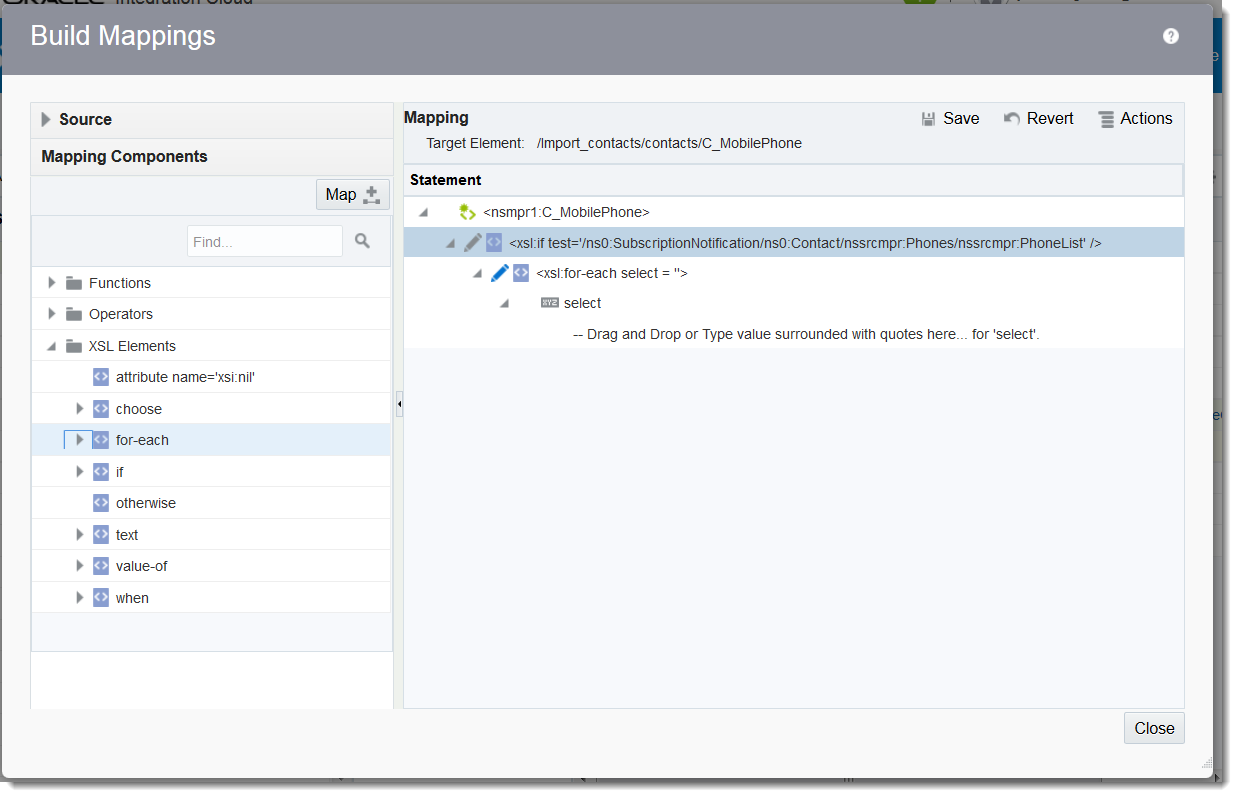 ADU 8-10 November 2017
Contact sync with orchestration
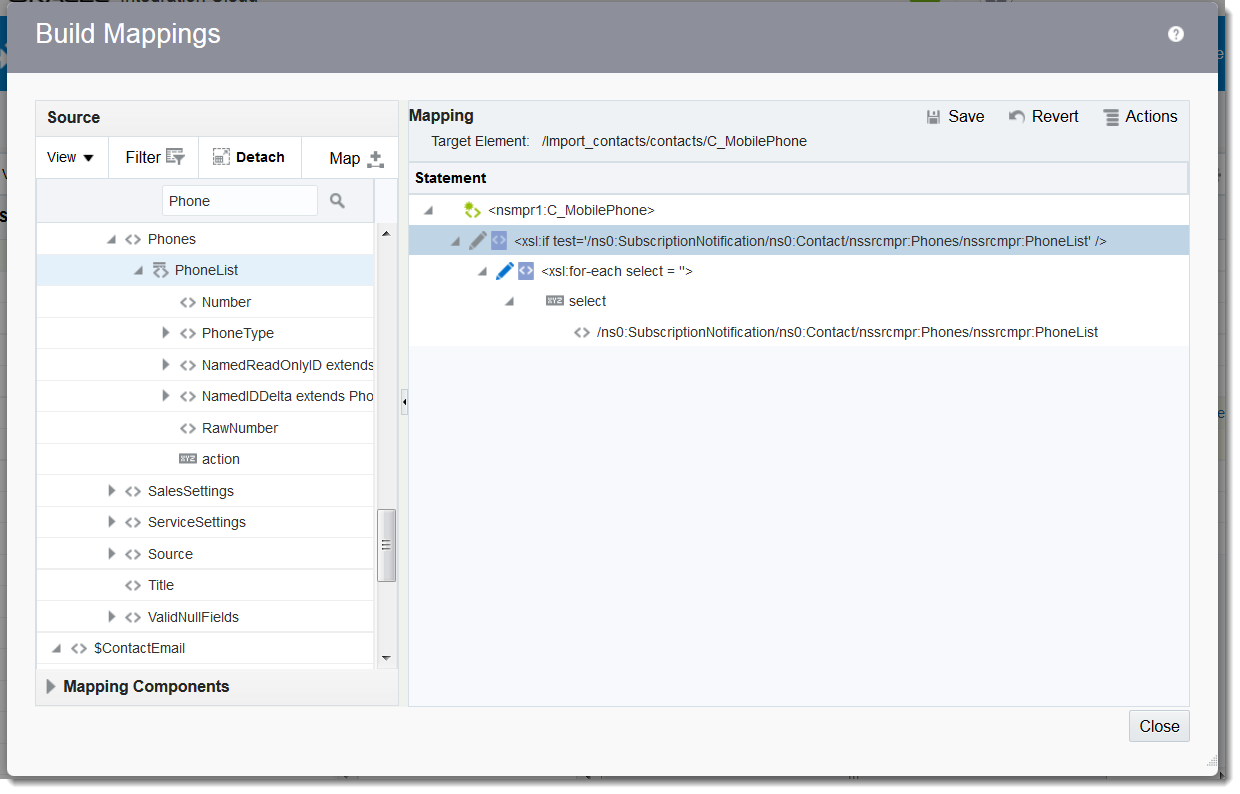 ADU 8-10 November 2017
Contact sync with orchestration
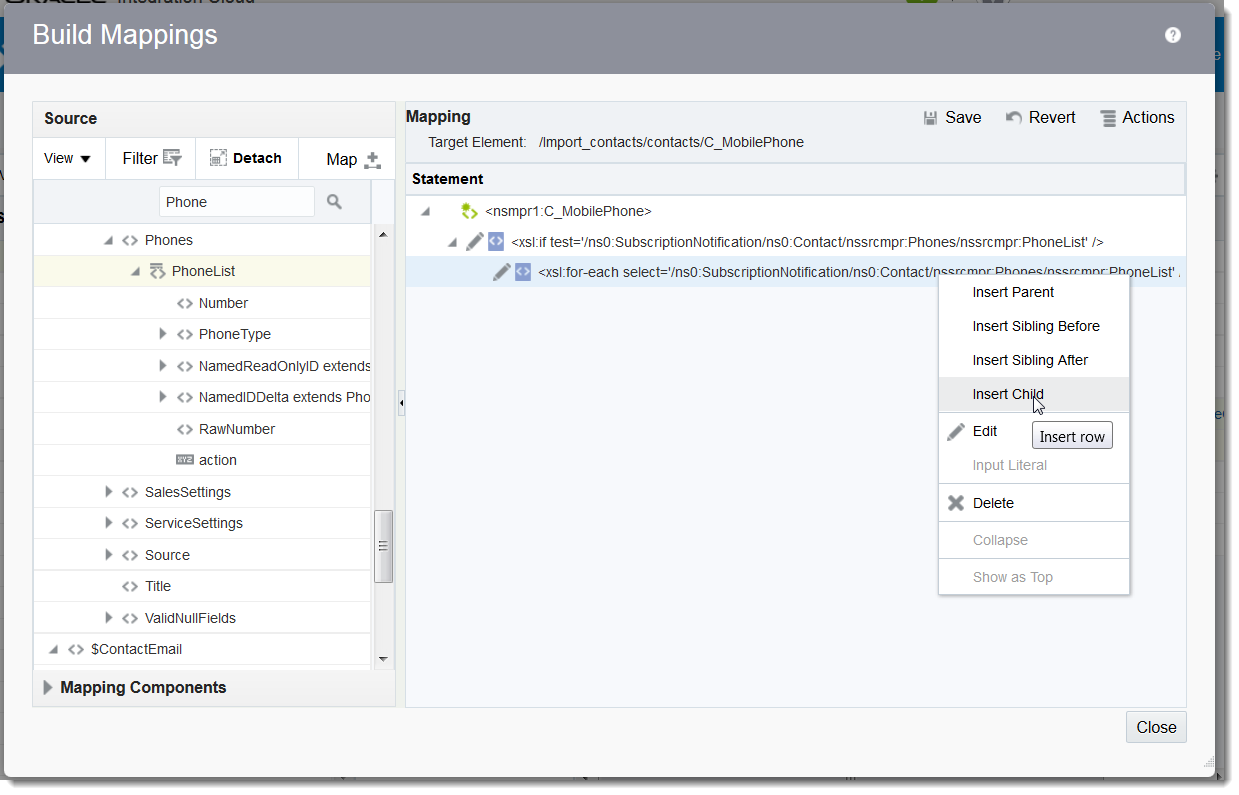 ADU 8-10 November 2017
Contact sync with orchestration
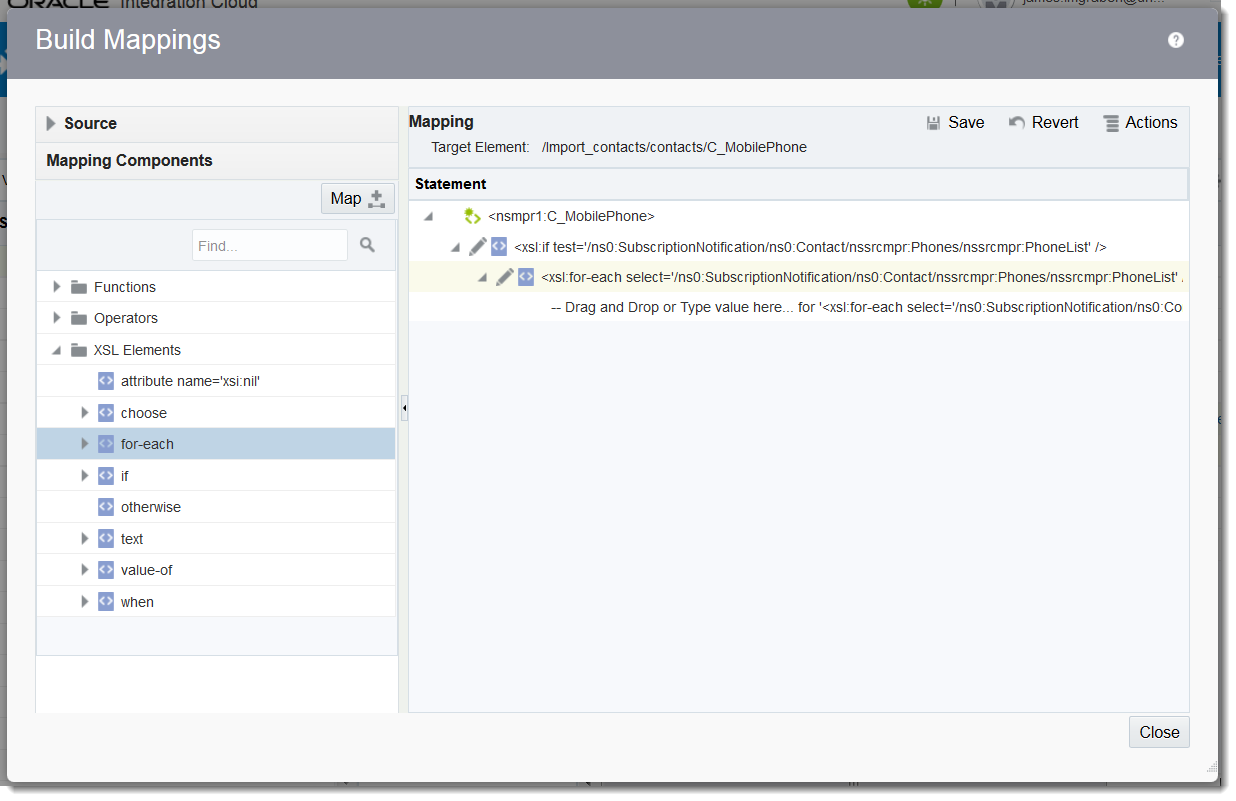 ADU 8-10 November 2017
Contact sync with orchestration
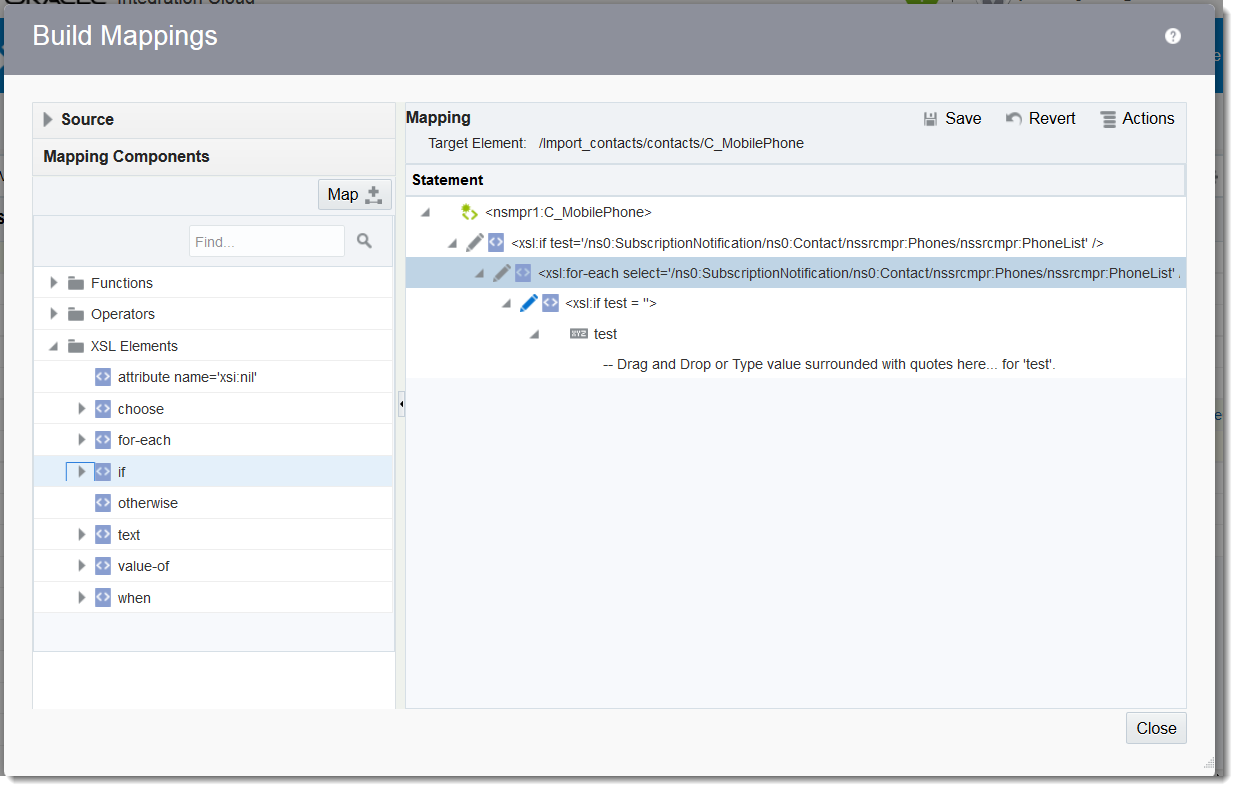 ADU 8-10 November 2017
Contact sync with orchestration
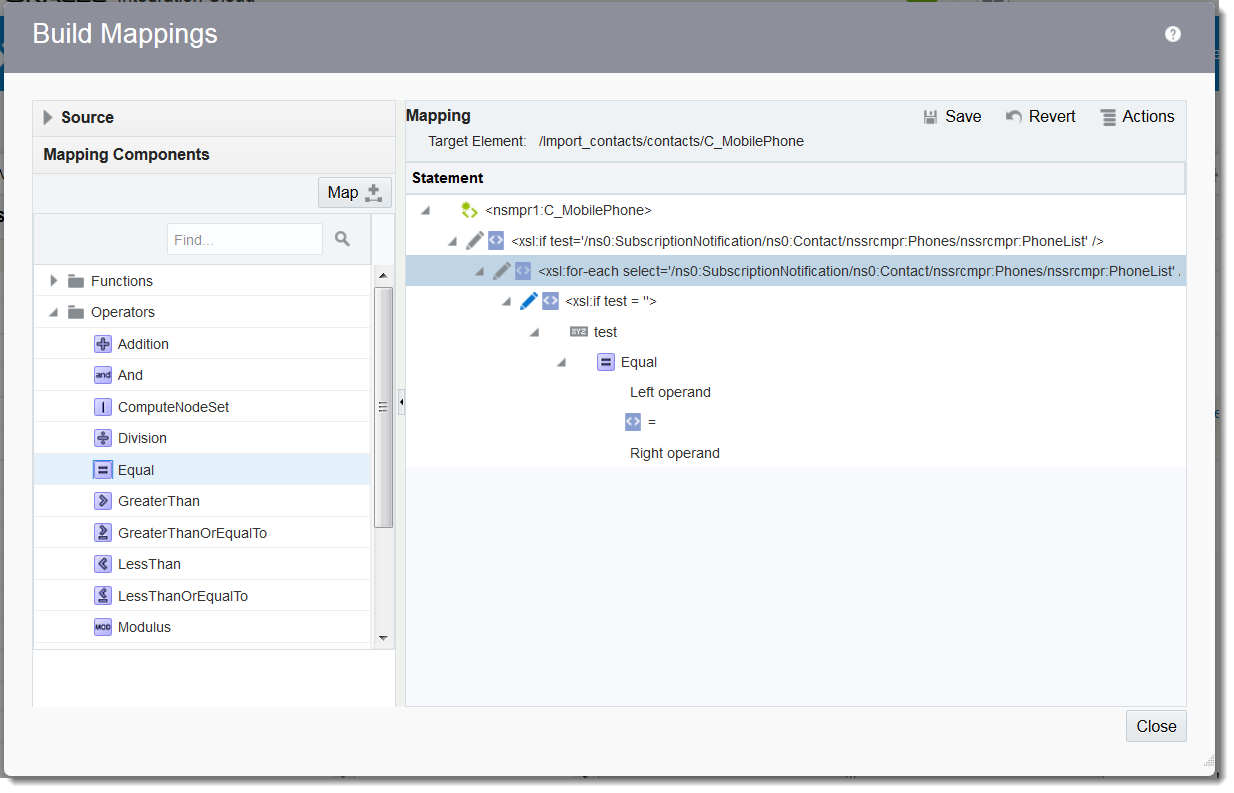 ADU 8-10 November 2017
Contact sync with orchestration
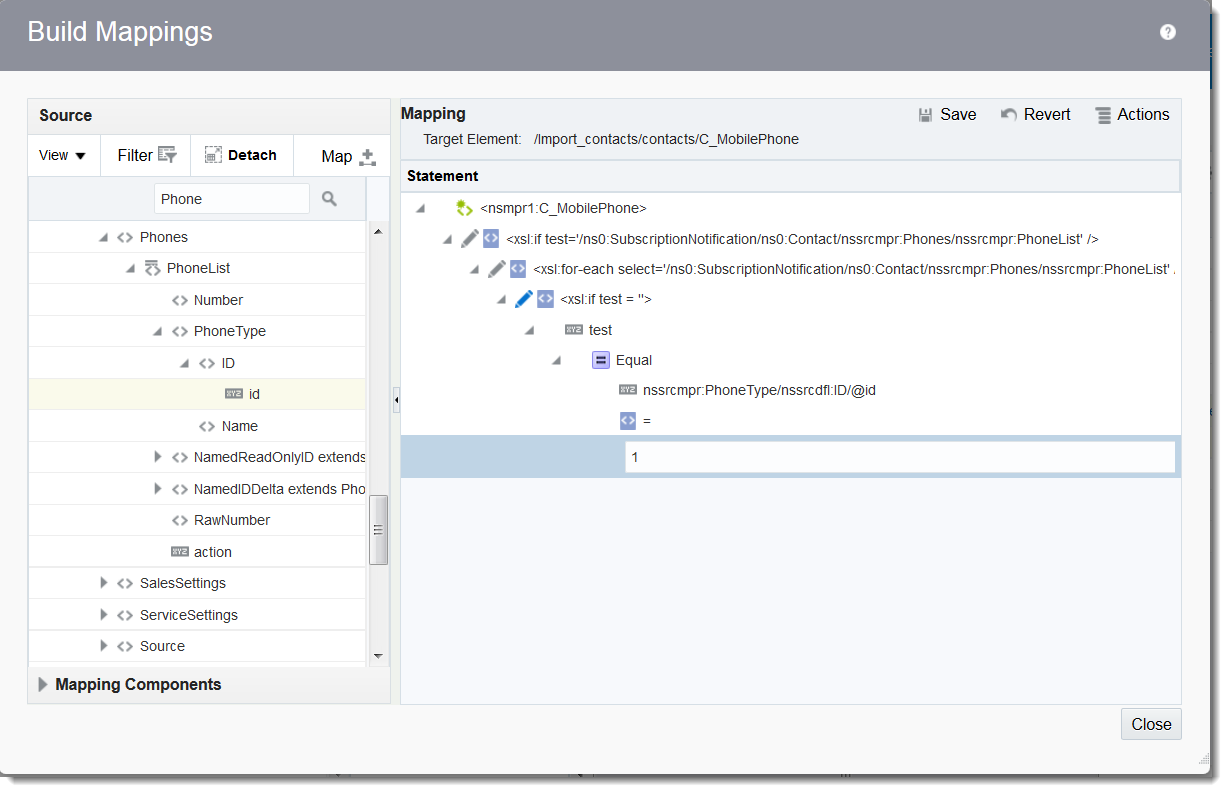 ADU 8-10 November 2017
Contact sync with orchestration
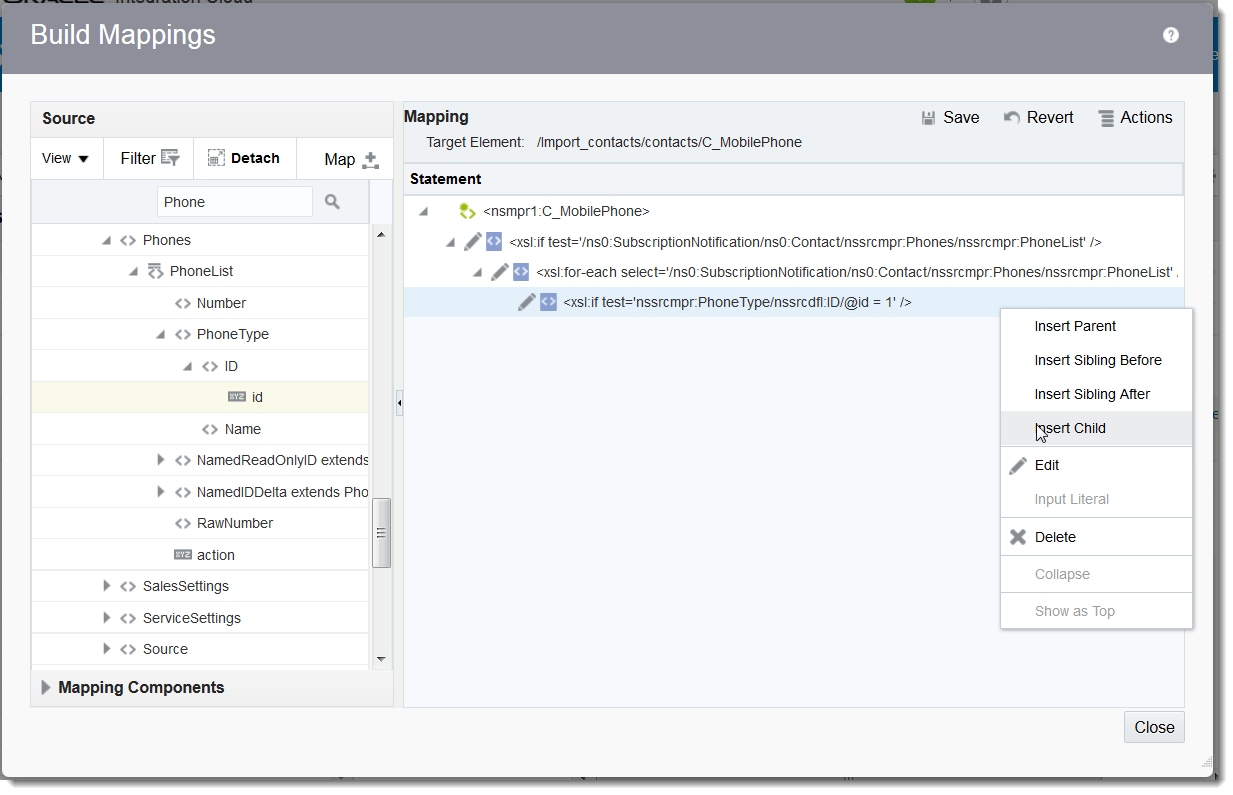 ADU 8-10 November 2017
Contact sync with orchestration
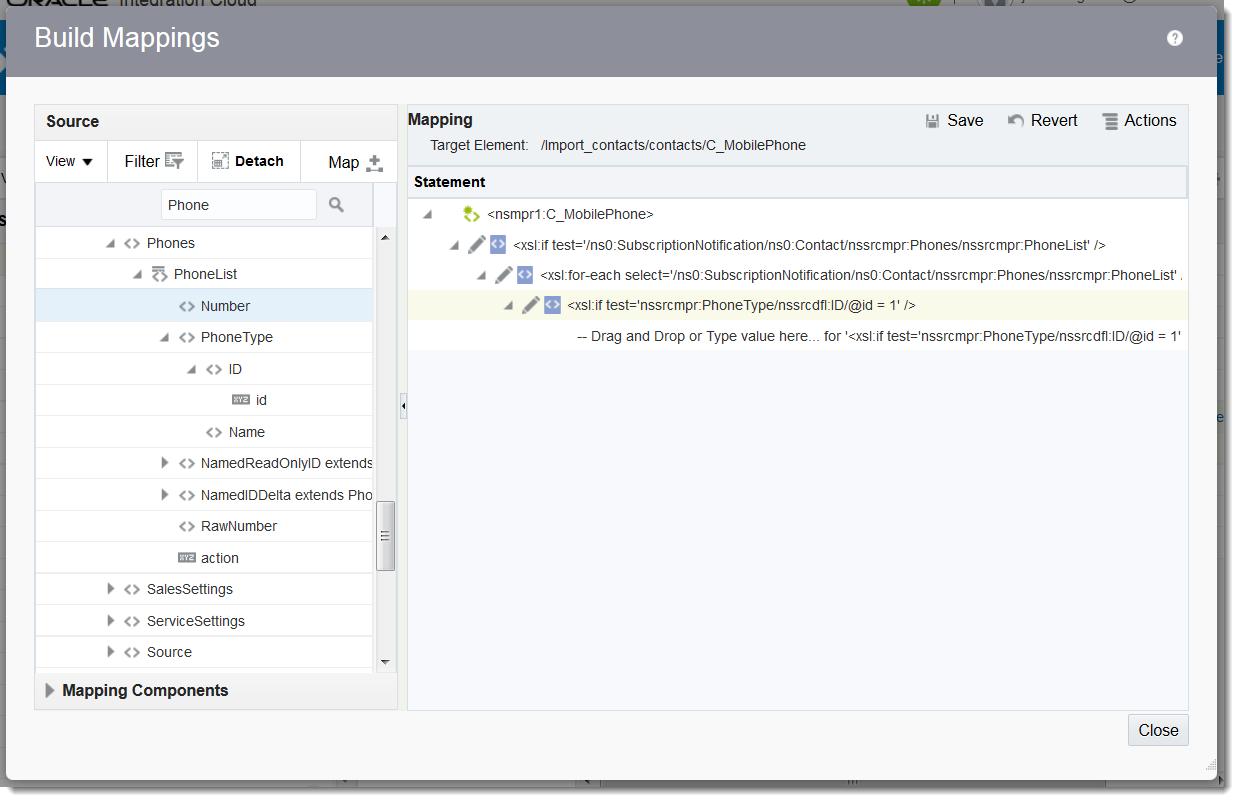 ADU 8-10 November 2017
Contact sync with orchestration
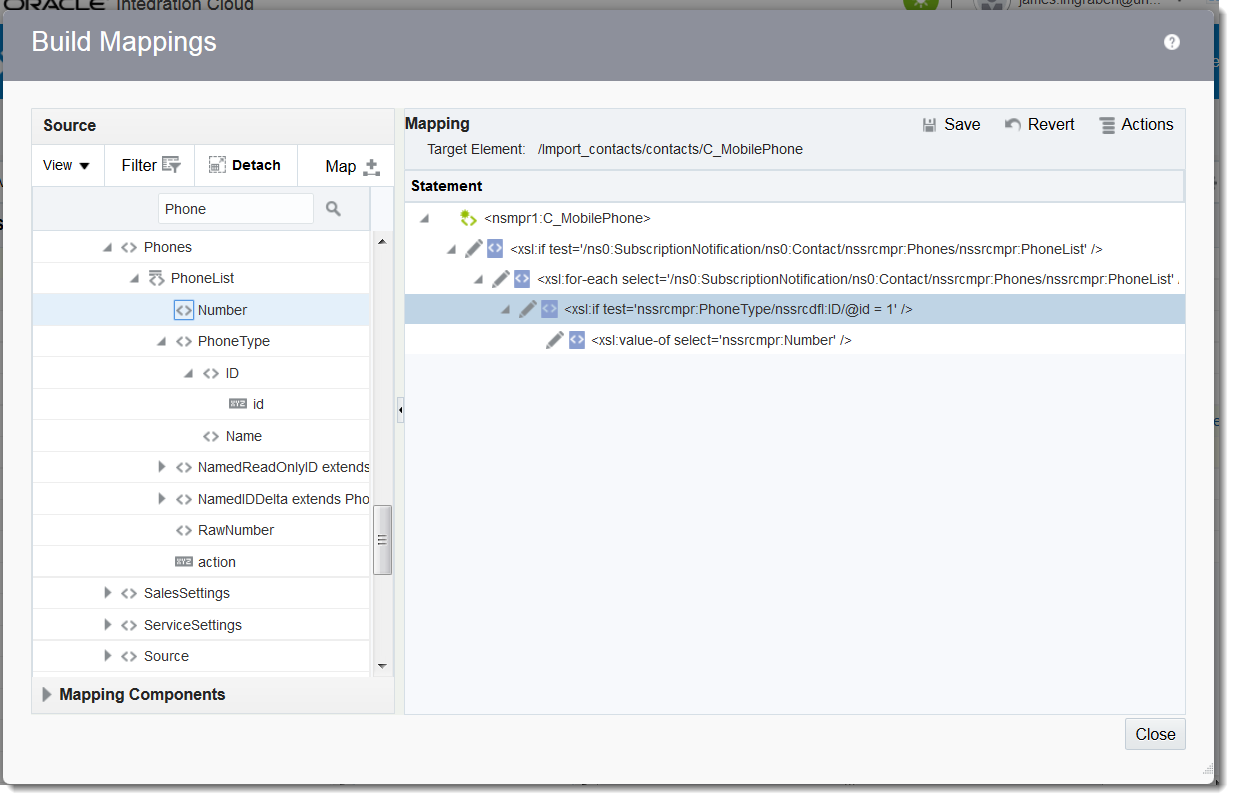 ADU 8-10 November 2017
Contact sync with orchestration
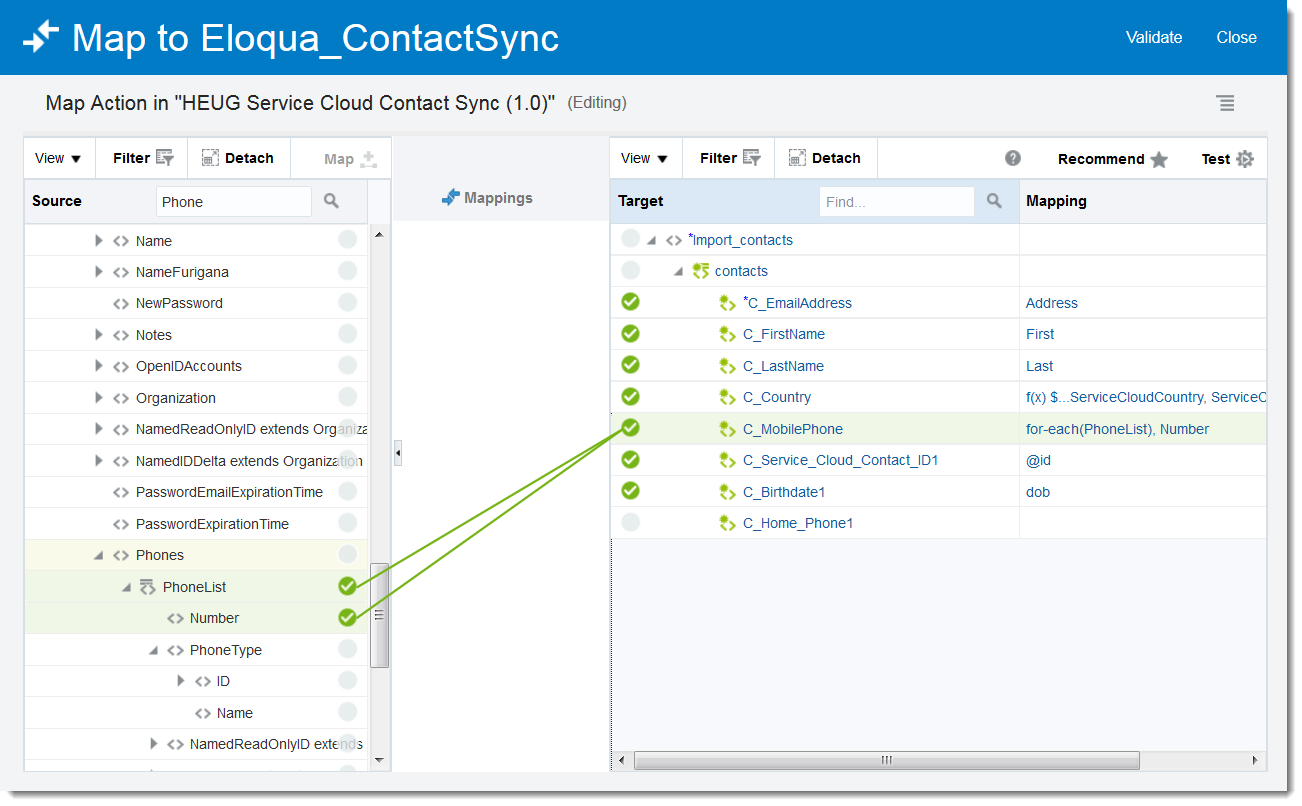 ADU 8-10 November 2017
Contact sync with orchestration
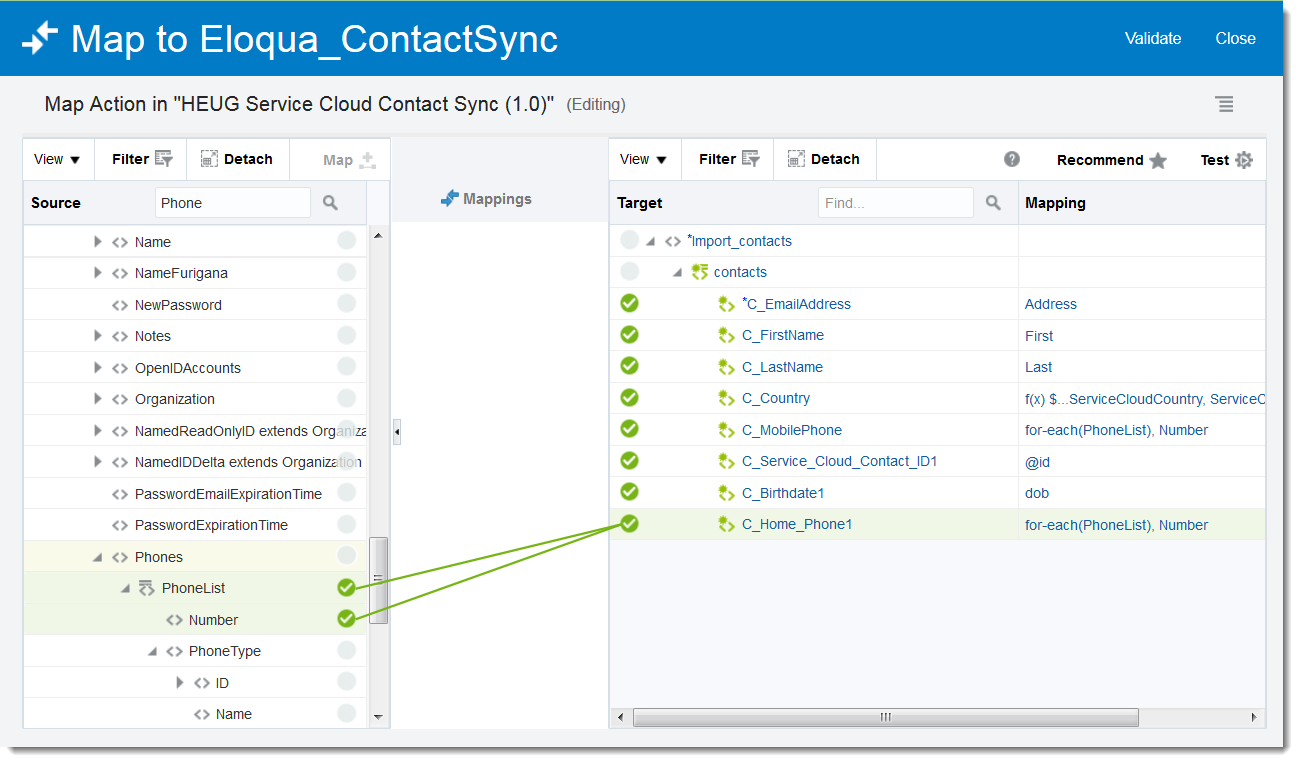 ADU 8-10 November 2017
Contact sync with orchestration
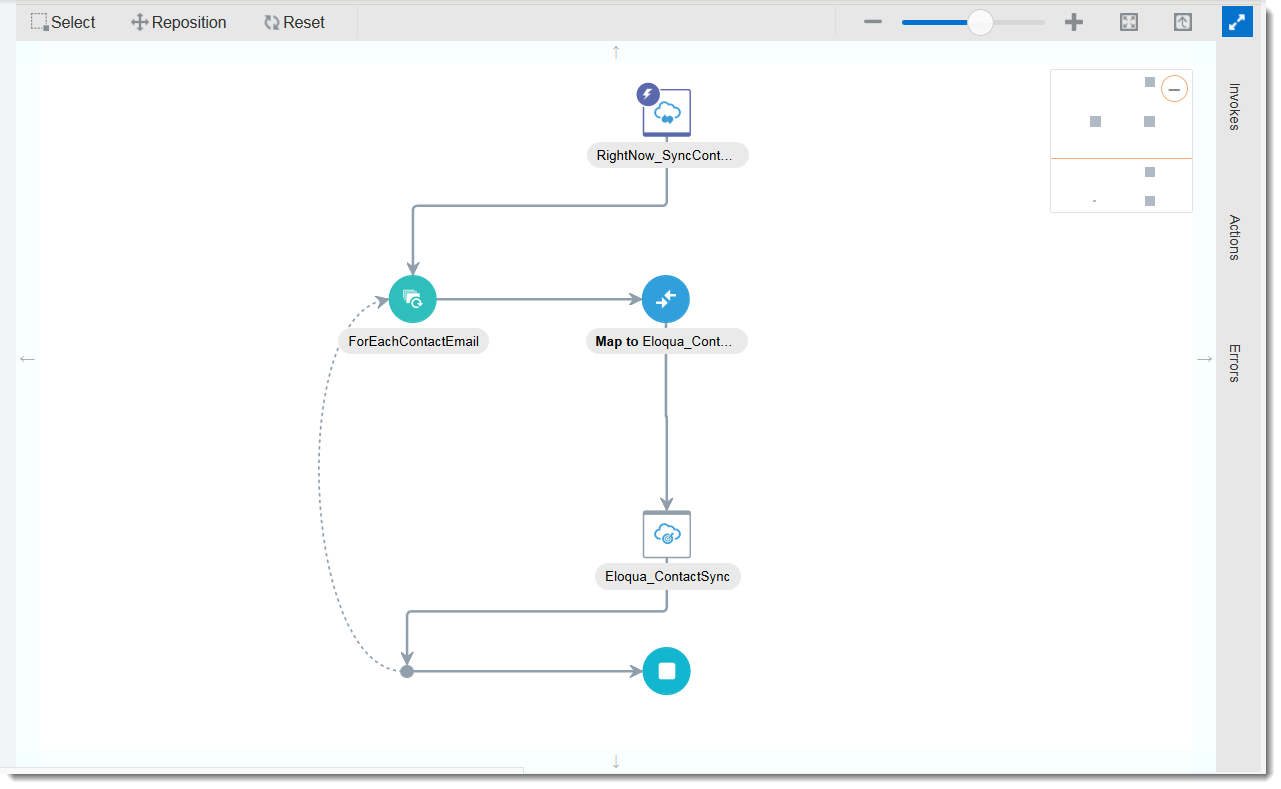 ADU 8-10 November 2017
Contact sync with orchestration
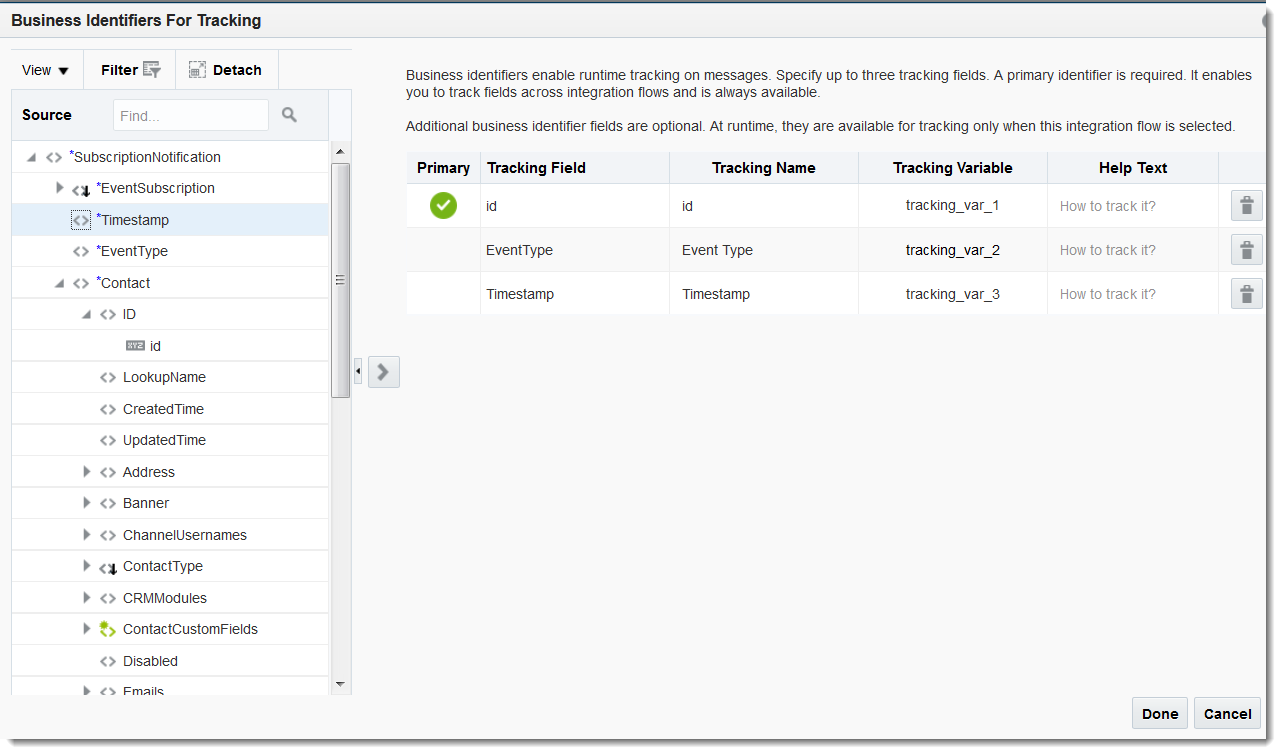 ADU 8-10 November 2017
Contact sync with orchestration
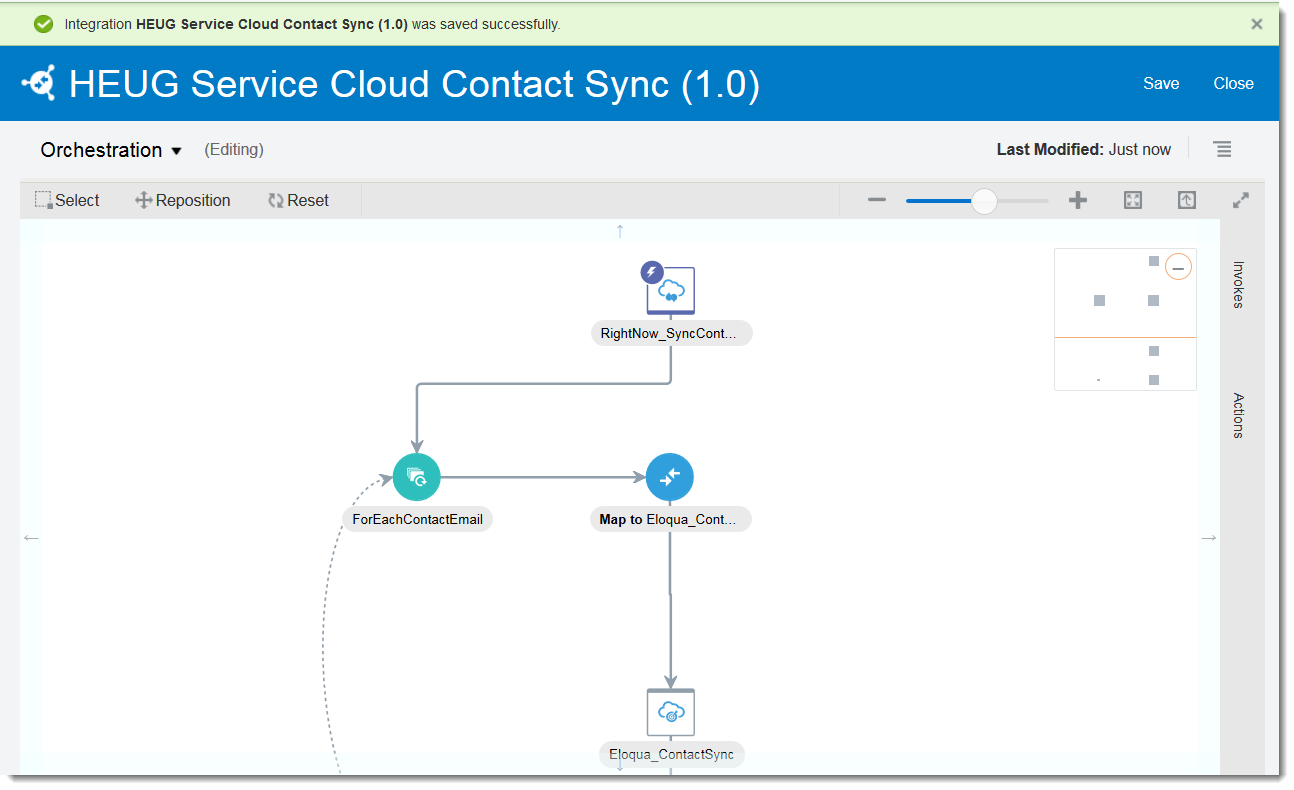 ADU 8-10 November 2017
Contact sync with orchestration
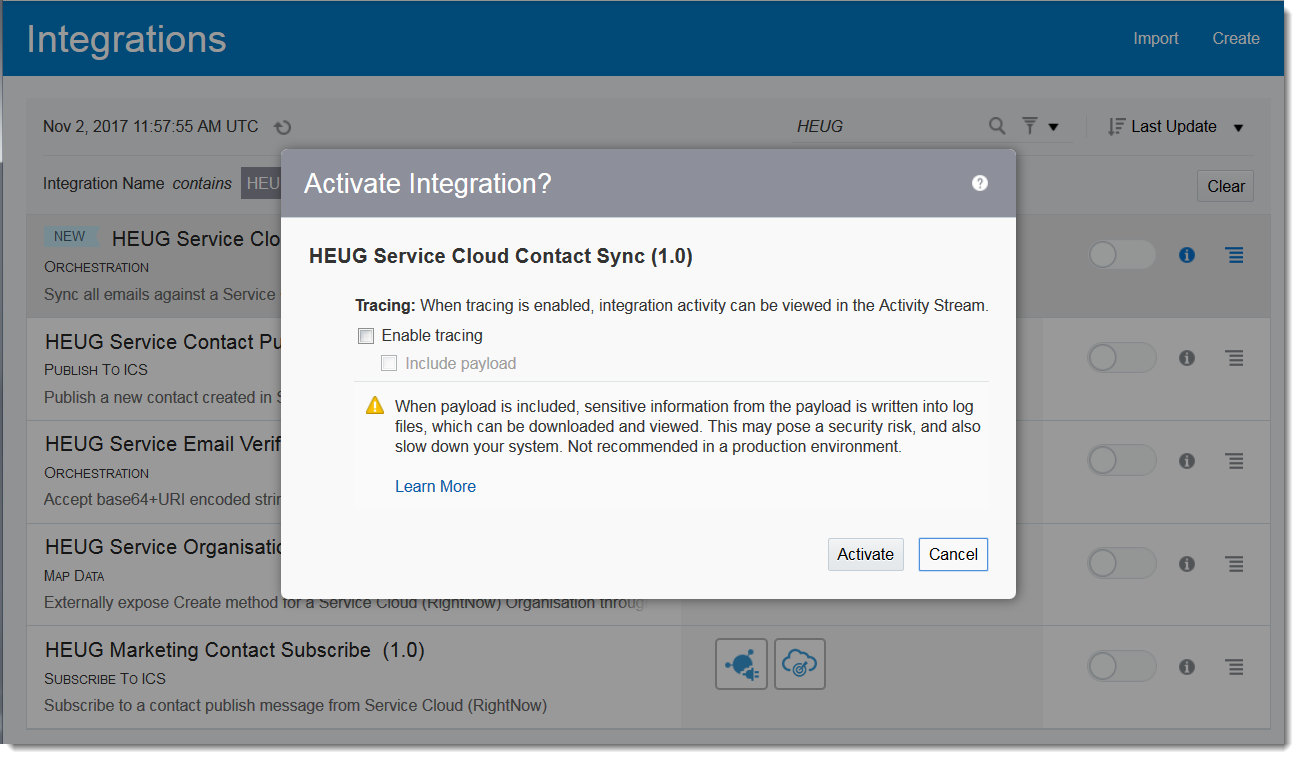 ADU 8-10 November 2017
Contact sync with orchestration
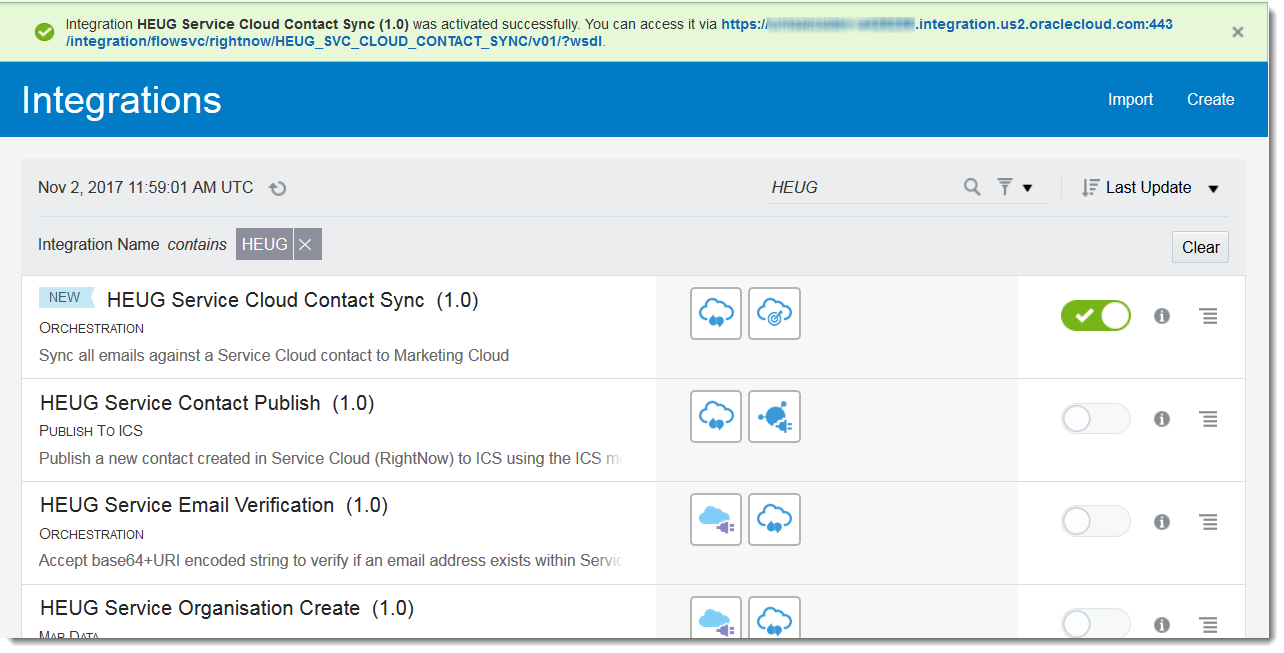 ADU 8-10 November 2017
Contact sync with orchestration
https://{interface}.custhelp.com/services/rest/connect/v1.3/eventSubscriptions/
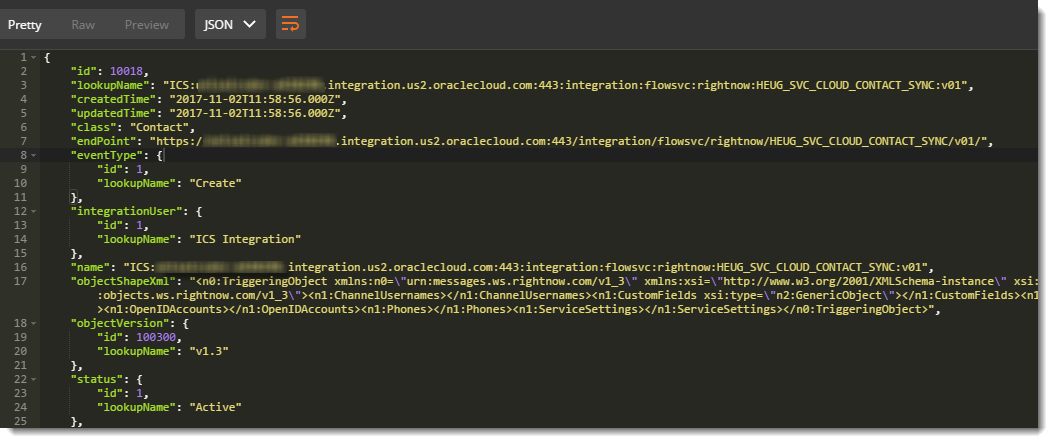 ADU 8-10 November 2017
Contact sync with orchestration
https://{interface}.custhelp.com/services/rest/connect/v1.3/eventSubscriptions/
Contact Create
Update
Delete
Event Notification Process/CPM
ICS
HEUG_SVC_CLOUD_CONTACT_SYNC/v01/
Event Subscriptions
ADU 8-10 November 2017
Contact sync with orchestration
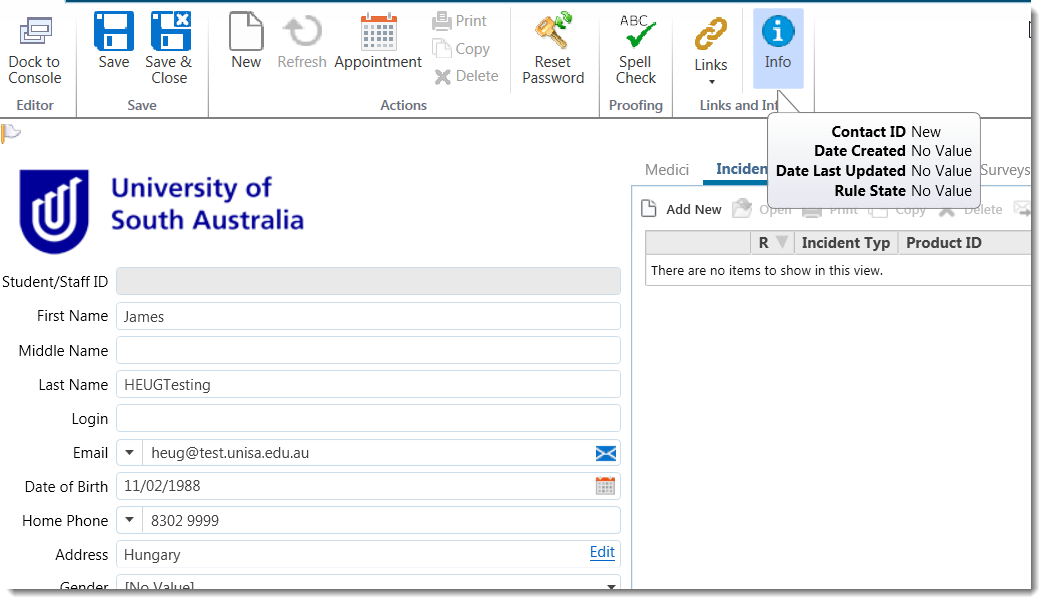 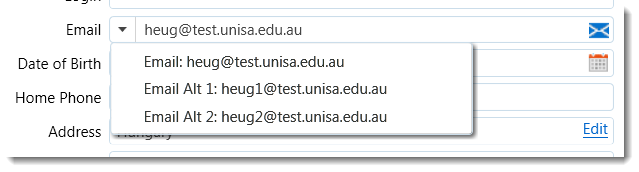 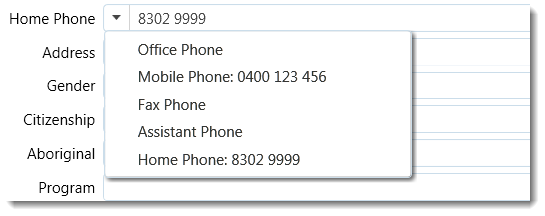 ADU 8-10 November 2017
Contact sync with orchestration
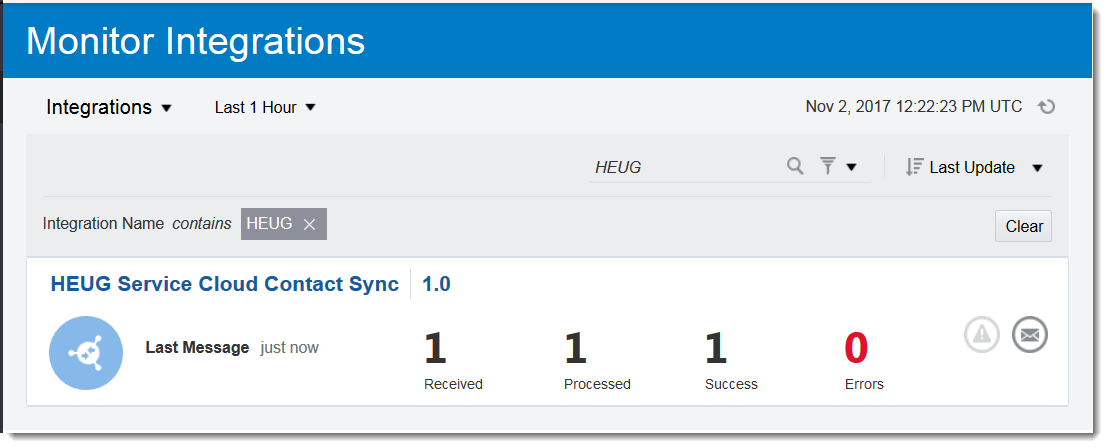 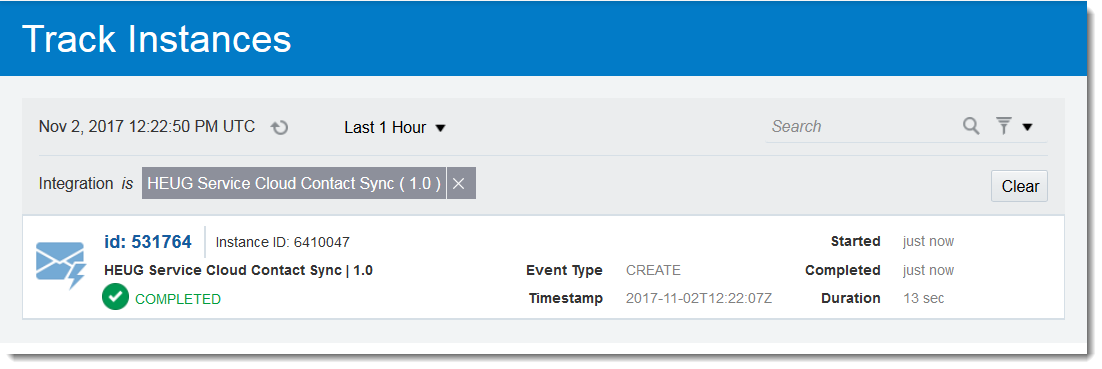 ADU 8-10 November 2017
Contact sync with orchestration
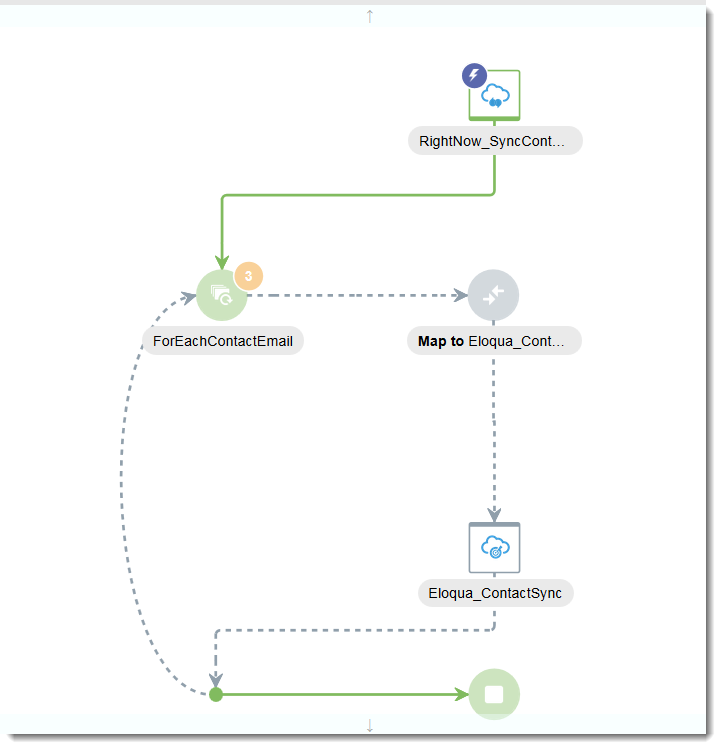 ADU 8-10 November 2017
Contact sync with orchestration
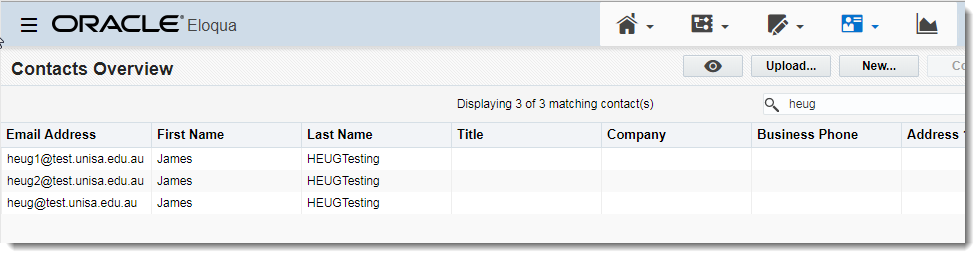 ADU 8-10 November 2017
Contact sync with orchestration
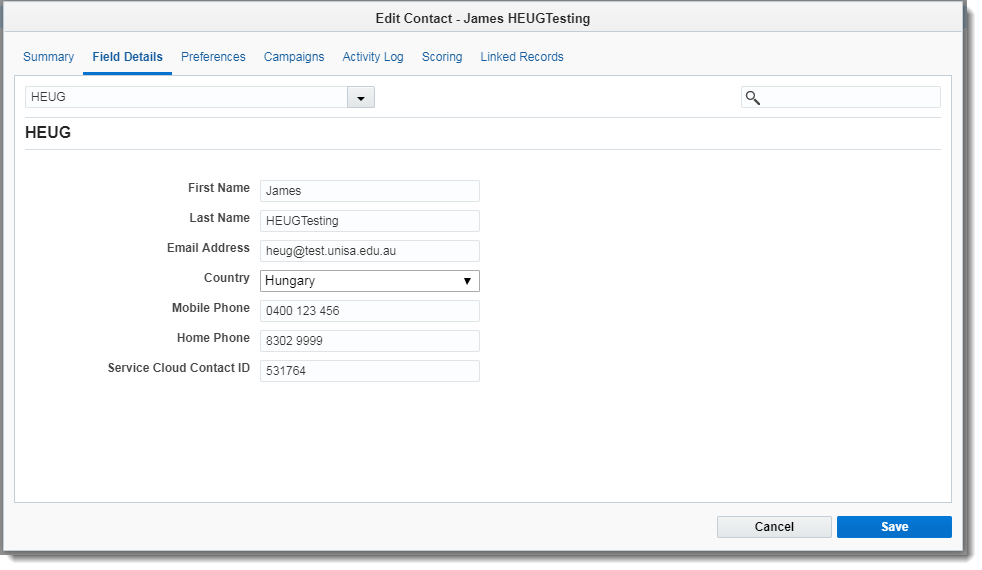 ADU 8-10 November 2017
Contact sync with orchestration
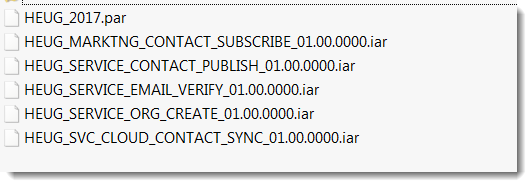 ICS import files attached on presentation files.
As well as 2 demonstrated, there are also:
Example of publish/subscribe using event notification framework to send contact create from Service Cloud to Marketing Cloud
Orchestration for ICS exposed integration to verify a Service Cloud contact – uses a library for decoding
ADU 8-10 November 2017
Concluding thoughts
ANY QUESTIONS?
ADU 8-10 November 2017
presenters
James Imgraben
Senior Information Technologist
University of South Australia
James.Imgraben@unisa.edu.au
all Alliance presentations will be available for download from the Conference Site
ADU 8-10 November 2017
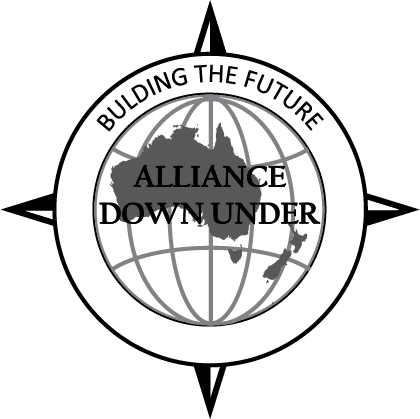 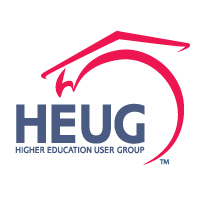 THANK YOU!
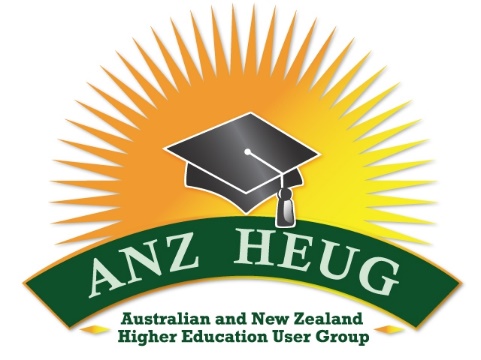 ADU 8-10 November 2017